Datums: The Foundation of Geospatial Data
Jacob Heck, Ph.D., P.S.
NGS Great Lakes Regional Advisor
2023 WSLS Institute
01/26/2023
2023 WSLS Institute
1
[Speaker Notes: 100 minutes
When it comes to geospatial data, it is important to use a common reference so data collected at different times by different people can be compared. Think about it as the zero line on a graph. Changing that zero line changes the values. A set of coordinates does not tell much without including what those coordinates are referenced to. A datum or reference frame enables data to be compared. I'll cover the basics of datums and reference frames, including how they are determined and how they connect at the national and global levels.]
Deprecation of the US Survey Foot
U.S. survey foot was deprecated on December 31, 2022
But use can continue for SPCS 83 (and SPCS 27)
The 40 states that “officially” use U.S. foot for SPCS 83
All SPCS 27 zones
NGS will support such “legacy” use forever
But NOT supported for ANY zones in SPCS2022
NGS will always support U.S. survey foot for SPCS 83 and 27
2
NSRS Modernization: Delay
Will names change?
 No, “GEOID2022”, “NATRF2022”, etc. will remain the same
NGS anticipates the release of all data, and limited tools, by the middle of 2025.
Some of this may depend on things outside of NGS control (we have already delayed beyond 2022!)
Work on additional tools will continue in the out-years
01/26/2023
2023 WSLS Institute
3
Overview
Background on coordinate systems
International geodetic efforts
Datum access
Horizontal datums
Geometric reference frames
Vertical datums
4
[Speaker Notes: Datum determination
How datums connect]
Background on coordinate systems
01/26/2023
2023 WSLS Institute
5
Datum Fundamentals
Find the coordinate of point A
A
01/26/2023
2023 WSLS Institute
6
Datum Fundamentals
Find the coordinate of point A
4
A
3
2
1
Datum = 0
01/26/2023
2023 WSLS Institute
7
Datum Fundamentals
Find the coordinate of point A
4
3
A
2
1
Datum = 0
01/26/2023
2023 WSLS Institute
8
Geodetic Control Primer
Find the coordinates of point A
Somewhere on Earth…

You are presented with this problem…

Without any other information, the problem is unsolvable.
A
01/26/2023
2023 WSLS Institute
9
Geodetic Control Primer
Find the coordinates of point A
Wouldn’t it be fantastic if someone just provided you with a coordinate system?

Unfortunately, the Earth doesn’t come with lines of latitude and longitude just drawn all over it…

“The Earth is not a globe”
4
3
(x=1.8,y=2.6)
A
2
1
2
3
4
1
01/26/2023
2023 WSLS Institute
10
Geodetic Control Primer
Find the coordinates of point A
But what if someone gave you enough other points with pre-determined coordinates?

With a little measuring and trigonometry, you could certainly determine the coordinates of point A!

These “other points with pre-determined coordinates” are “geodetic control”
C (x=2.7,y=3.9)
A
B (x=3.1,y=1.4)
01/26/2023
2023 WSLS Institute
11
D (x=0.8,y=0.9)
Geodetic Control Primer
Find the coordinates of point A
Although the coordinate axes are not visible, their location and scale are implied by the given coordinates of the points B, C, and D.

It is often the job of surveyors, mappers and other geospatial professionals to determine the coordinates of many points on Earth.

It is the job of NGS to provide the geodetic control to the nation to make those jobs possible.
C (x=2.7,y=3.9)
4
3
2
B (x=3.1,y=1.4)
01/26/2023
2023 WSLS Institute
12
1
D (x=0.8,y=0.9)
2
3
4
1
Article 1, Section 8:
“The Congress shall have Power To lay and collect Taxes, Duties, Imposts and Excises, to pay the Debts and provide for the common Defence and general Welfare of the United States; but all Duties, Imposts and Excises shall be uniform throughout the United States;
…
To coin Money, regulate the Value thereof, and of foreign Coin, and fix the Standard of Weights and Measures; ...”
01/26/2023
2023 WSLS Institute
13
[Speaker Notes: OMB Circular A-16: provides direction for federal agencies that produce, maintain, or use spatial data either directly or indirectly in the fulfillment of their mission and provides for improvements in the coordination and use of spatial data.

EO 12906: National spatial data infrastructure

From NGS Strategic plan:
NGS draws its mission and work from numerous executive orders, laws, and mandates, and the goals and objectives in this plan directly relate to these public requirements. NGS’ goals also serve to further the science, service, and stewardship of NOAA as a whole. Indeed, the capabilities and the geodetic framework NGS provides through the NSRS play a crucial role in the success of almost all the goals and objectives held within NOAA’s Strategic Plan. Direct mission-related objectives are drawn from language in Office of Management and Budget (OMB) circular “A-16,” as well as from Executive Order 12906, or from the original legislation used to create NGS’ predecessor agencies, the U.S. Coast and Geodetic Survey Act. NGS complies with additional OMB, Department of Commerce (DOC), and Congressional mandates, including the Air Commerce Act of 1926. OMB A-16 mandated the formation of the Federal Geographic Data Committee (FGDC) as a means to coordinate all U.S. governmental activities related to geospatial information. Numerous subcommittees exist within the FGDC, and NGS leads the Federal Geodetic Control Subcommittee (FGCS). Geodetic Control is fundamental to all of NGS’ work, and it also underpins all geospatial activities of the organizations comprising the FGDC. The United States is a leading member of the UN-GGIM. The UN-GGIM has stipulated that all countries adopt a Global Geodetic Reference Frame (GGRF) to ensure standardized positioning of geospatial information. The effort to implement the GGRF is led by the United Nations Subcommittee on geodesy (UN-GGIM SCoG)]
The National Spatial Reference System
NGS defines, maintains and provides access to the NSRS to meet our Nation’s economic, social & environmental needs




North American Datum of 1983 (NAD 83)
North American Vertical Datum of 1988 (NAVD 88)
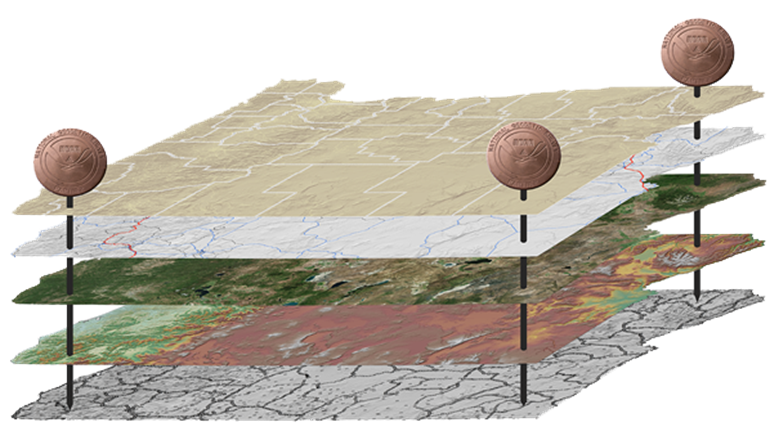 Latitude • Longitude • Elevation • Gravity • Shoreline Position
      + changes over time
Today’s NSRS
01/26/2023
2023 WSLS Institute
14
The National Spatial Reference System
NGS defines, maintains and provides access to the NSRS to meet our Nation’s economic, social & environmental needs
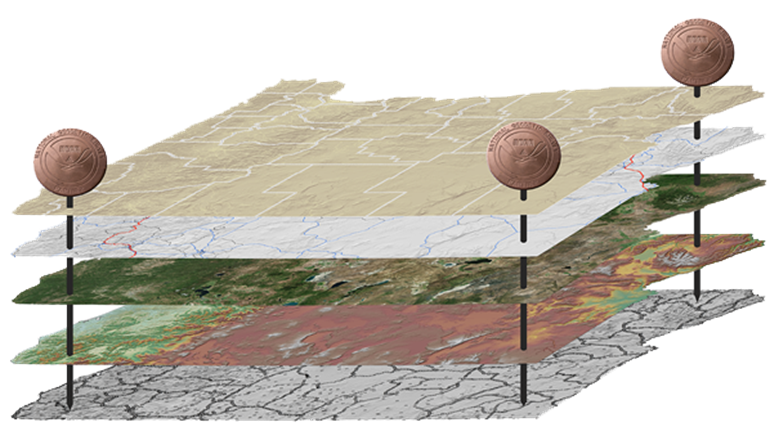 Latitude • Longitude • Elevation • Gravity • Shoreline Position
      + changes over time
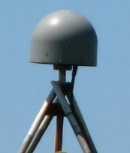 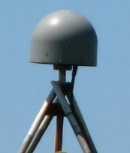 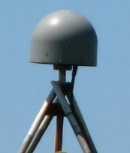 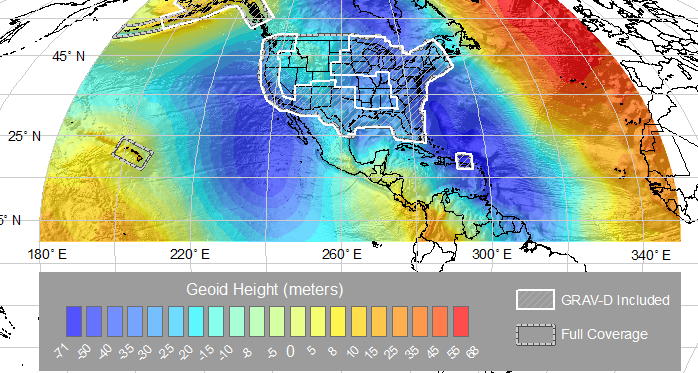 North American Terrestrial Reference Frame (NATRF2022)
Caribbean Terrestrial Reference Frame (CATRF2022)
Pacific Terrestrial Reference Frame (PATRF2022)
Marianas Terrestrial Reference Frame (MATRF2022)

North America and Pacific Geopotential Datum (NAPGD2022)
01/26/2023
2023 WSLS Institute
15
Tomorrow’s NSRS
National Spatial Reference System (NSRS)
Geometric Geodesy
Physical Geodesy
Horizontal Datums/Geometric Reference Frames
Latitude
Longitude
Ellipsoid Height
State Plane Coordinates
Geopotential Datums
Orthometric Height
Dynamic Height
Surface Gravity
Leveling
Main Components: latitude, longitude, height, origin, scale, gravity, and orientation
01/26/2023
2023 WSLS Institute
16
Passive Control
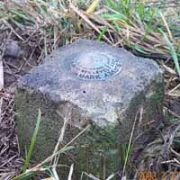 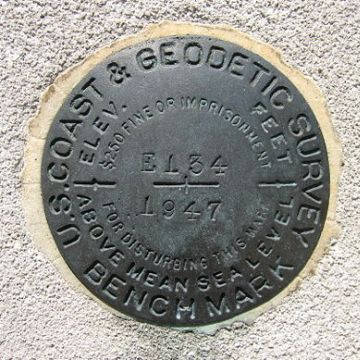 Any geodetic control point that is infrequently or intermittently observed.
 Common examples include a metal disk set in concrete or stone, or a stainless steel rod driven into the ground.
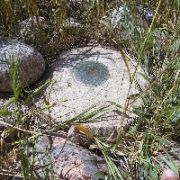 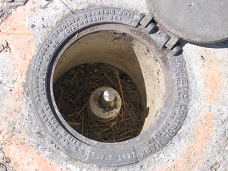 01/26/2023
2023 WSLS Institute
17
[Speaker Notes: All marks are passive—in that they sit there doing nothing in and of themselves besides holding a point]
Active Control
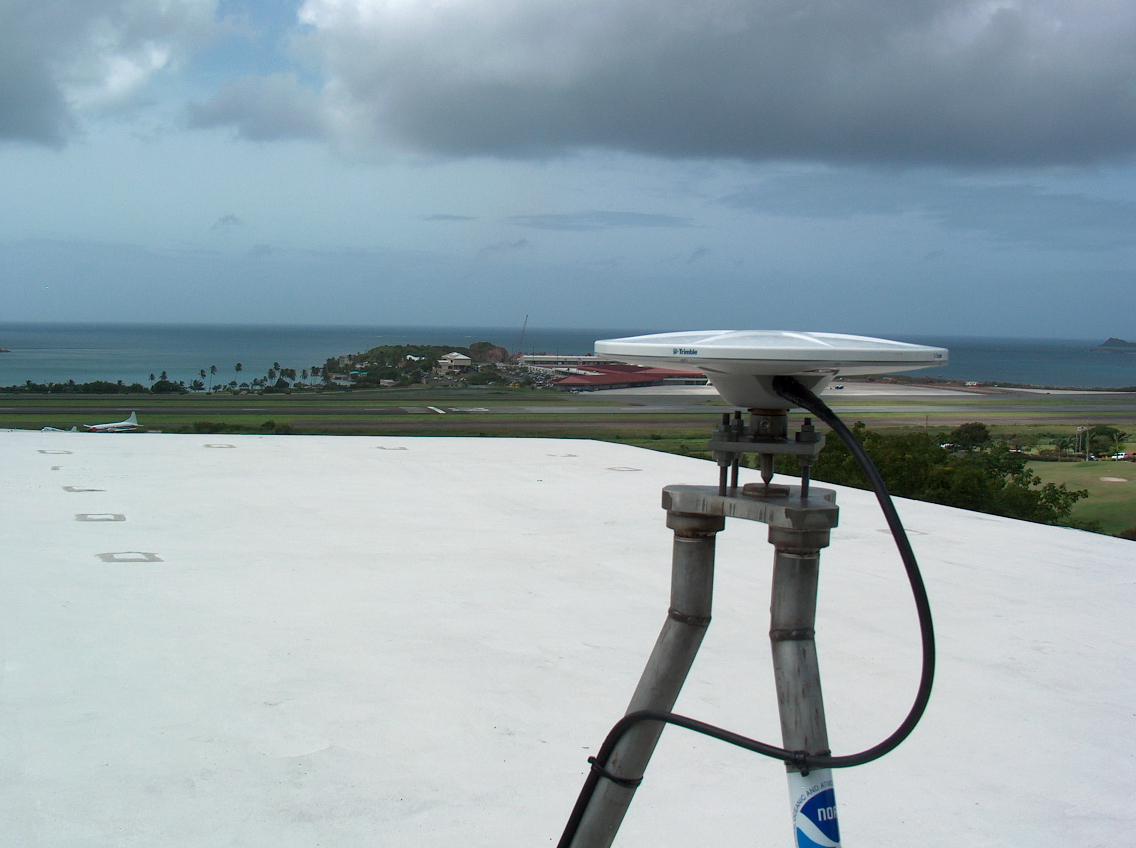 A geodetic control point at a station occupied by equipment intended for and capable of continuously collecting geodetic quality data for multiple years.
CORS
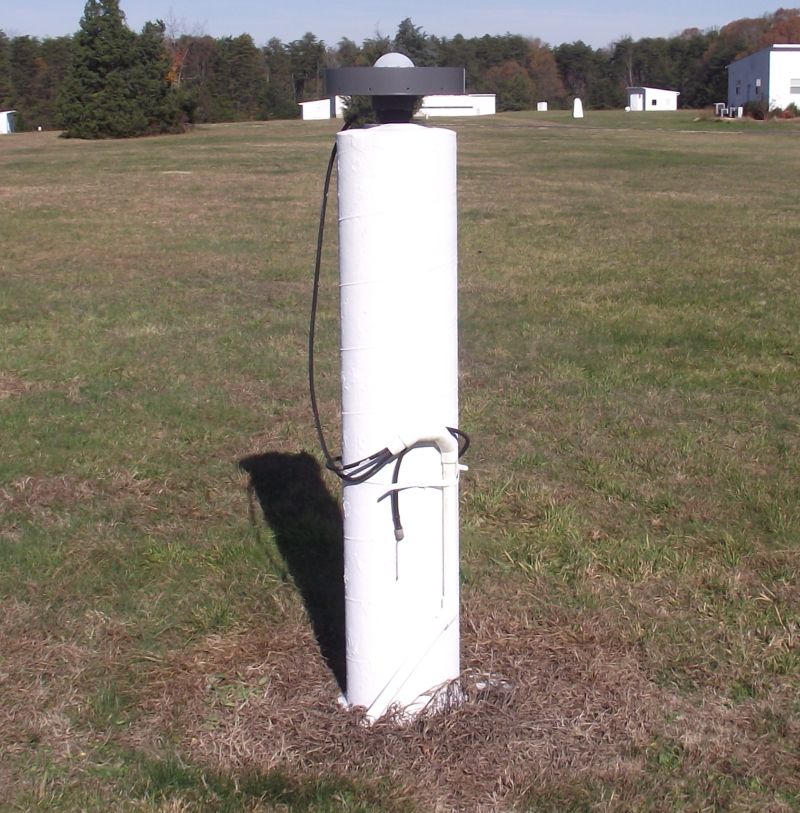 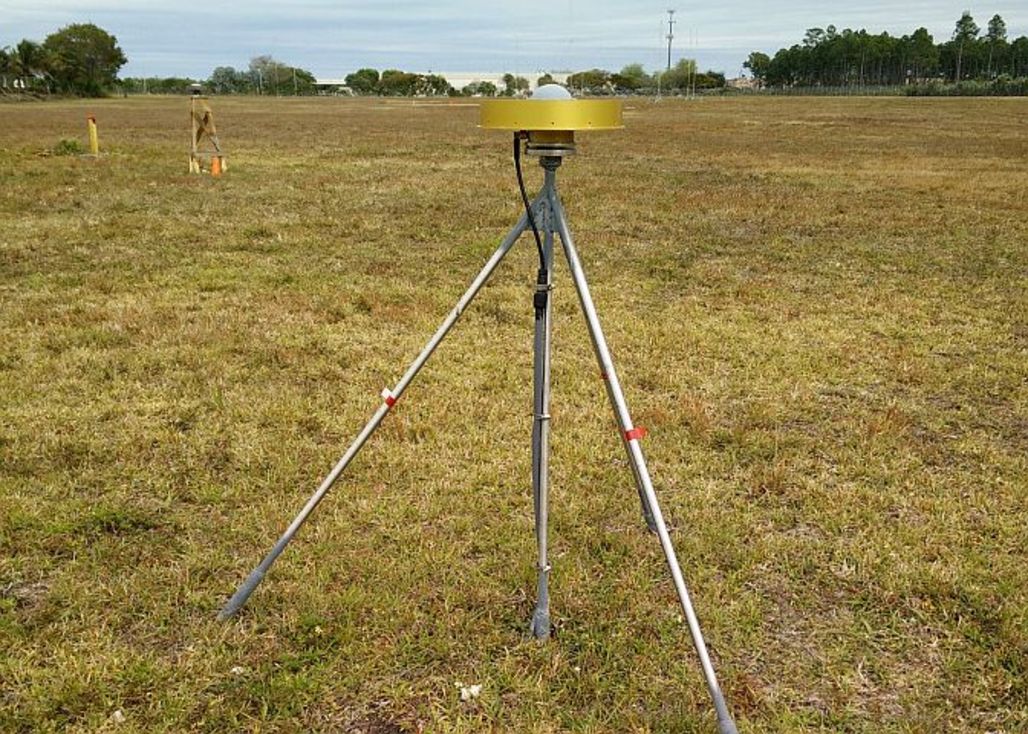 01/26/2023
2023 WSLS Institute
18
Geodetic Stations
Common geodetic stations:
Continuously Operating GNSS Reference Station (CORS)
Satellite Laser Ranging (SLR) Station
Very Long Baseline Interferometry (VLBI) Station 
Doppler Orbitography and Radiopositioning Integrated by Satellite (DORIS) Station
Continuously Operating Relative Gravimeter Station
01/26/2023
2023 WSLS Institute
19
[Speaker Notes: Note that only CORS and CORGS are continuous stations, though DORIS might also be.  SLR and VLBI are actually just “frequently observed”.]
Geodetic Stations
SLR
DORIS
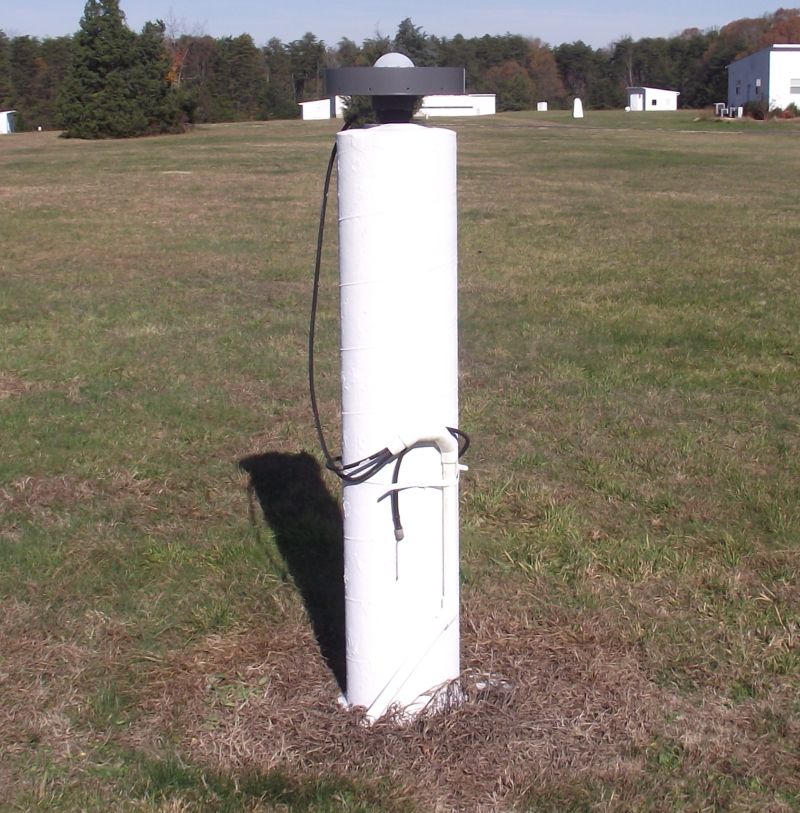 VLBI
Gravity
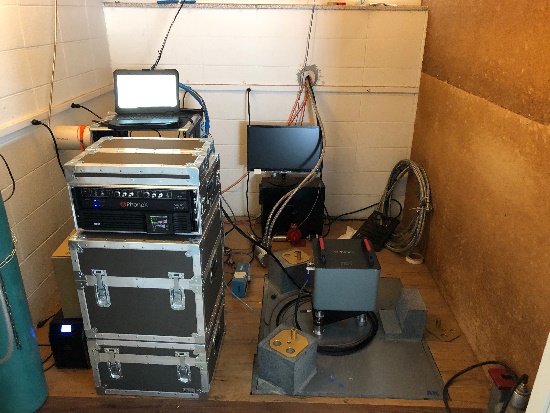 CORS
Global Geodetic Control
Geodetic control is inherently global.
NGS works with international groups to improve the global geodetic framework. 
The UN Global Geodetic Reference Frame (UN-GGRF) was adopted by the UN Committee of Experts on Global Geospatial Information Management (UN-GGIM). The NSRS ties to the UN-GGRF.
01/26/2023
2023 WSLS Institute
21
[Speaker Notes: Geodesy comes from the Greek word meaning Earth Division, latitude and longitude are global.]
UN-GGIM
UN-GGIM adopted the GGRF – that is, all Nations (including USA) have agreed to use a common reference frame based on the ITRS

The UN-SCoG is tasked with implementing the GGRF globally

That agreement and the obligation to adopt the GGRF was also passed through to the Regional Committees (RCs).
01/26/2023
2023 WSLS Institute
22
[Speaker Notes: Two NGS staff participated in the ninth session meeting of the United Nations initiative on Global Geospatial Information Management (UN-GGIM)-Americas and two side events in Santiago, Chile. UN-GGIM-Americas is the regional committee that implements and coordinates geospatial management for the Americas including the Geodetic Reference Frame for the Americas (SIRGAS). The side events focused on building the regional spatial data infrastructure and capacity development. An NGS regional geodetic advisor represented the United States in the meetings and the NGS Chief Geodesist presented an update on global activities of the U.N. Subcommittee on Geodesy to the Regional Committee. This demonstrated NGS leadership within NOAA and the U.S. government and aided in regional coordination of Geospatial activities.]
UN Global Geodetic Reference Frame
GGRF encompasses all aspects of a modernized reference frame including:
Geodetic infrastructure (GI)
Education Training and Capacity Building (ETCB)
Governance (GOV)
Outreach and Communication (OC)
Policies Standards and Conventions (PSC)
Includes both International Terrestrial Reference System (ITRS) and the International Height Reference System (IHRS)
Determined and maintained by the International Association of Geodesy (IAG)
01/26/2023
2023 WSLS Institute
23
[Speaker Notes: A system is how you do things, whereas a frame is a specific realization within the system. ITRF is a scientific construct.

Except in this case the GGRF is actually more of political construct.

While the ITRS is very mature, the infrastructure behind is very mature – to the point of degradation and potential loss of functionality.

ISO – International Standards Organization
OGC – Open Geospatial Consortium

This has been one of the primary motivations for elevating the concerns of the GGRF to the UN. Scientific groups cannot continue sustain this on their own.

The IHRS is still evolving and growing.]
Structure of the International Association of Geodesy
IAU
IGU
ISPRS
IUGG
IUGS
ICA
other Unions
International Union of Geodesy and Geophysics (IUGG)
IACS
IAG
IAHS
IAGA
IAMAS
IAPSO
IASPEI
IAVCEI
Commissions
1 Reference Frames
2 Gravity Field
3 Earth Rotation
and Geodynamics
4 Positioning and
Applications
Inter-Commission Committee on Theory
Scientific Services
IERS
BGI
BIPM
IGS
ILRS
IVS
ICGEM
ISG
PSMSL
IDEMS
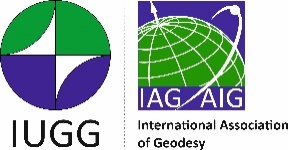 International Council for Science (ICSU): 142 Countries, 31 Unions
International Association of Geodesy (IAG)
ITRF models
IHRF models (eventually)
Global Geodetic Observing System (GGOS)
01/26/2023
2023 WSLS Institute
24
IGFS
IDS
Geometry:
Gravity:
Combining:
IGETS
[Speaker Notes: IGS: International GNSS Service
IERS: International Earth Rotatoion and reference System Service
ILRS: International Laser ranging Service
IDS: International DORIS Service
DORIS: Doppler Orbitography and Radiopositioning Intergated by Satellite
IVS: International VLBI Service
VLBI: Very Long Baseline Interferometry
ITRS: International Terrestrial Reference System
ITRF: International Terrestrial Reference Frame
IHRS: International Height Reference System
IHRF: International Height Reference Frame
SIstema de Referencia Geocéntrico para las AméricaS (SIRGAS)


Geocentric Reference System for the Americas]
Accessing Datums
01/26/2023
2023 WSLS Institute
25
Traditional Access: Passive Control
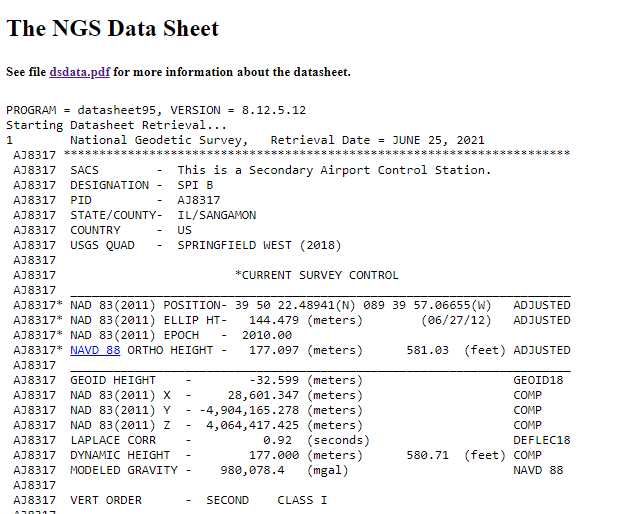 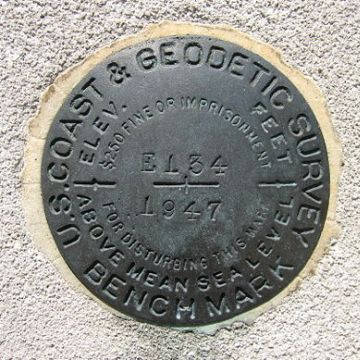 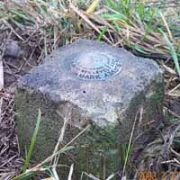 Horizontal
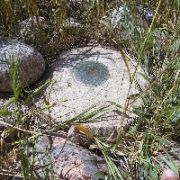 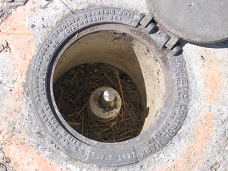 Vertical
01/26/2023
2023 WSLS Institute
26
Modernized Access: Through the CORS and OPUS
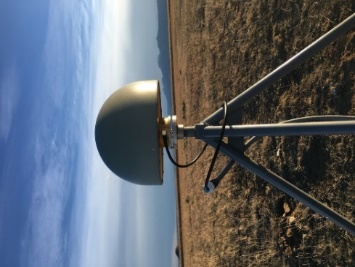 NGS provides data and coordinate functions with NOAA CORS Network
And one definitive coordinate function for each one
And the software (M-PAGES / OPUS / OPUS Projects) to differentially position your GPS receiver to each station
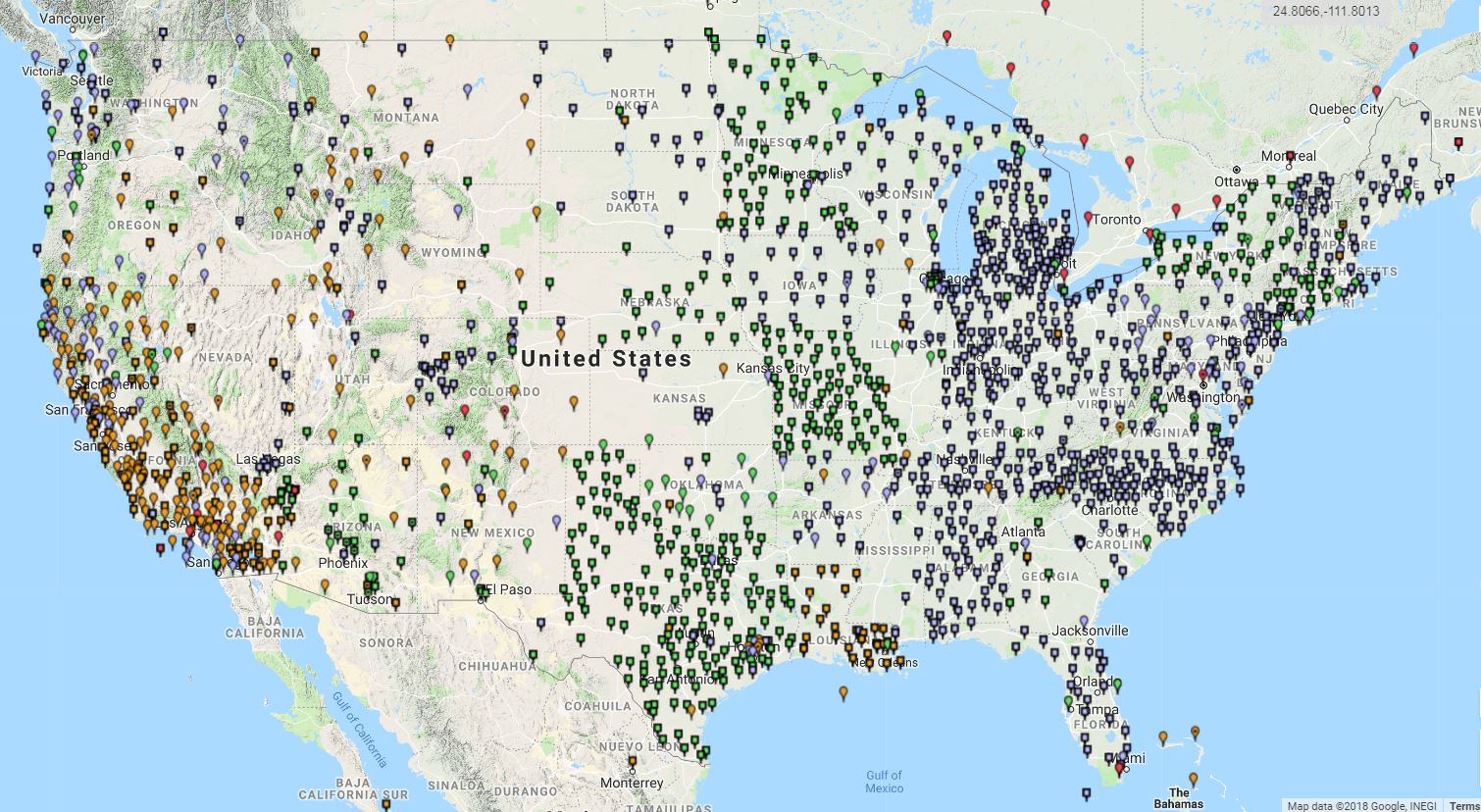 01/26/2023
2023 WSLS Institute
27
[Speaker Notes: Very similar philosophically:
The NSRS remains “geodetic control” for you to “access”
Geospatial information and metadata about various points
Passive control will exist…we aren’t getting out bulldozers and shovels
But gone are the days of getting “the coordinate” on a point from a “datasheet”]
Data Delivery System
The Data Delivery System (DDS) is a system for querying the new NSRS database
The most common query will be for a new version of datasheets
But other queries will be part of the DDS
Mark recovery and mark reporting
Active control (CORSs)
Projects, observations, data, etc.
01/26/2023
2023 WSLS Institute
28
The Data in the Datasheet
Starting Datasheet Retrieval...
1        National Geodetic Survey,   Retrieval Date = JULY  1, 2022
 AC6803 ***********************************************************************
 AC6803  HT_MOD      -  This is a Height Modernization Survey Station.
 AC6803  PACS        -  This is a Primary Airport Control Station.
 AC6803  DESIGNATION -  AZC A
 AC6803  PID         -  AC6803
 AC6803  STATE/COUNTY-  AZ/MOHAVE
 AC6803  COUNTRY     -  US
 AC6803  USGS QUAD   -  LOST SPRING MOUNTAIN EAST (2018)
 AC6803
…
In ASCII format
{"datasheet":
   {
      "datasheetHeading":"National Geodetic Survey",
      "datasheetRetrievalDate":"JULY  1, 2022",
      "htMod":"This is a Height Modernization Survey Station.",
      "pacs":"This is a Primary Airport Control Station.",
      "determinedProjects":[
           {"project":"GPS1154"},{"project":"GPS2300"},{"project":"GPS2507"},{"project":"GPS280"},
           {"project":"GPS2846"}
      ],
      "observedProjects":[{"project":"GPS1154"},{"project":"GPS1195/11"},{"project":"GPS2507"}],
      "occupiedProjects":[{"project":"GPS1154"},{"project":"GPS1195/11"}],
      "designation":"AZC A",
      "pid":"AC6803",
      "state":"AZ",
      "county":"MOHAVE",
      "country":"US",
      "quad":"LOST SPRING MOUNTAIN EAST (2018)",
…
   }
}
In JSON format
01/26/2023
2023 WSLS Institute
29
Beta Passive Marks page
Easier to read
Includes geospatial information
A preview of the future data delivery system
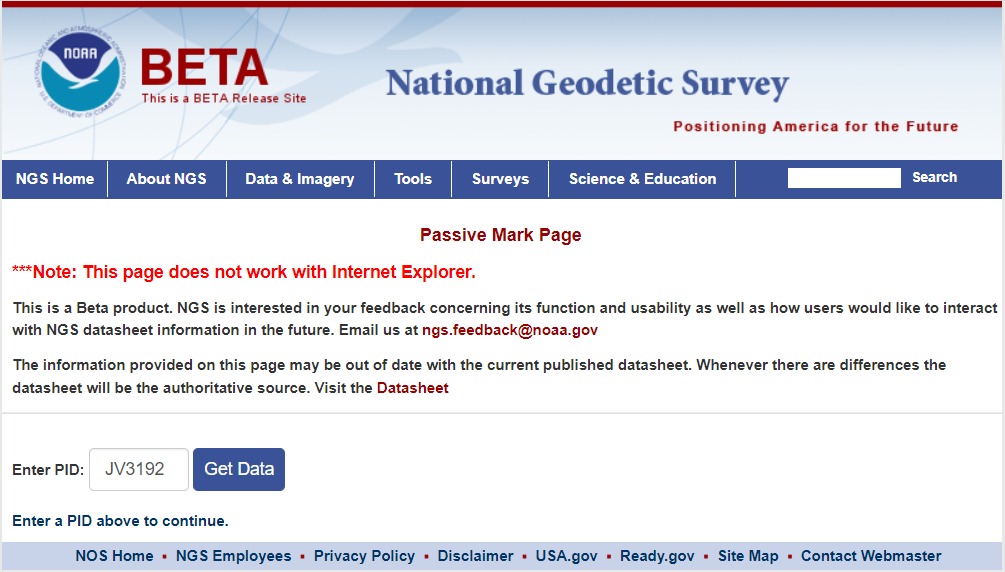 https://beta.ngs.noaa.gov/datasheets/passive-marks/index.html
01/26/2023
2023 WSLS Institute
30
[Speaker Notes: Show DE9524, a mark near Springfield]
NGS Map
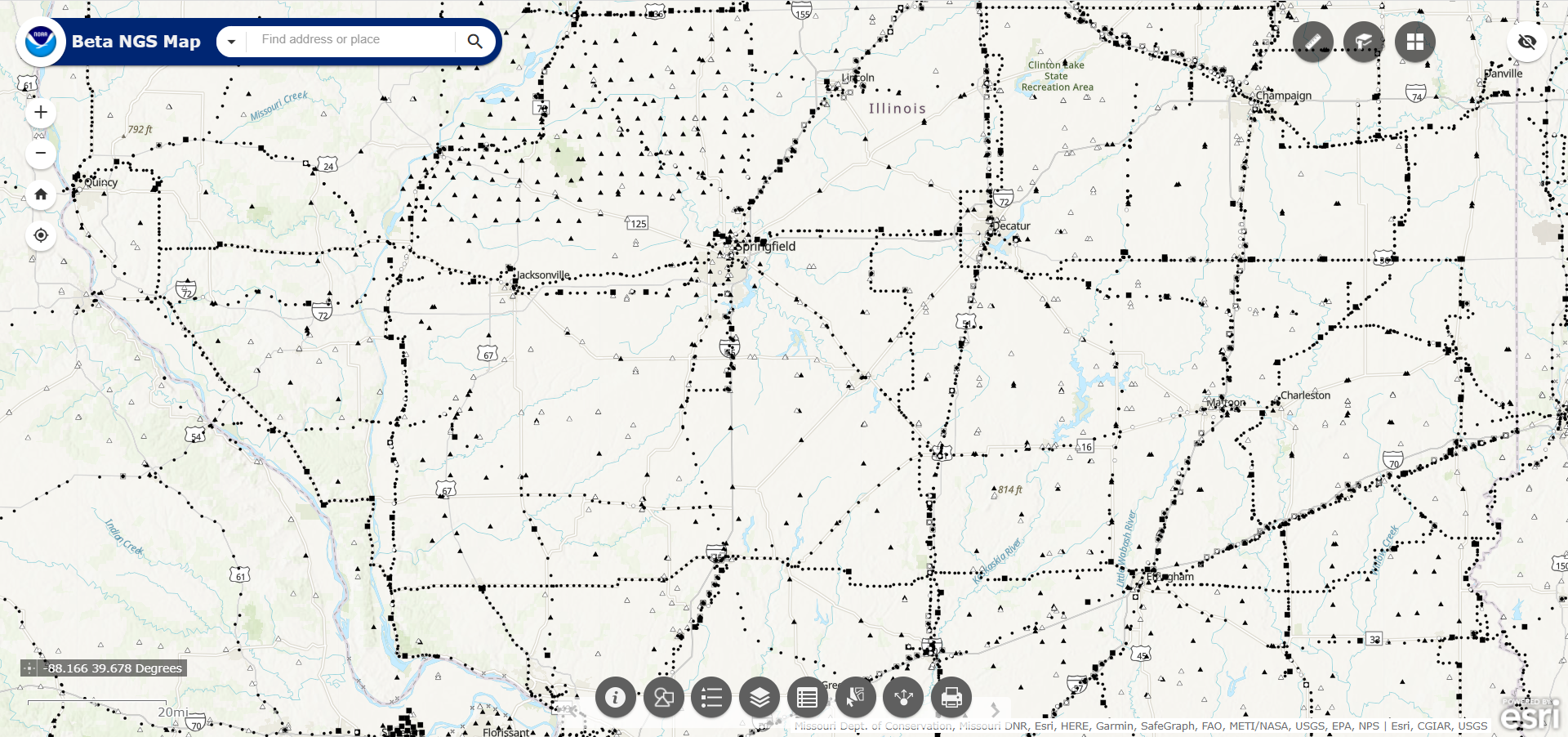 https://geodesy.noaa.gov/datasheets/ngs_map/
01/26/2023
2023 WSLS Institute
31
NGS Coordinate Conversion and Transformation Tool (NCAT)
Converts between types of coordinates
Transforms between datums
Works with vertical and horizontal datums in the NSRS
01/26/2023
2023 WSLS Institute
32
Horizontal Datums
01/26/2023
2023 WSLS Institute
33
Developing previous horizontal datums
01/26/2023
2023 WSLS Institute
34
Marks in the NSRS 1816–2006
Watch for:1849 CA Gold Rush1895 Systematic Mapping of Seward’s Folly1896 TranscontinentalArc of Triangulation (39th Parallel)1901 TranscontinentalArc of Triangulation(98th Meridian)1933 Public WorksAdministration1950–1980 NAD 83 
Project1990s Statewide HARN and FBN Projects
01/26/2023
2023 WSLS Institute
35
Horizontal Datums of the NSRS
St. Paul I.
St. Paul 1897
St. Paul 1952
NAD 83(1986)
NAD 83(2002:AK)
NAD 83(NSRS2007)
NAD 83(2011) epoch 2010.00
St. Lawrence I.
St. Lawrence 1952
NAD 83(1986)
NAD 83(2002:AK)
NAD 83(NSRS2007)
NAD 83(2011) epoch 2010.00
St. Matthew I.
St. Matthew 1952
Alaska
NAD 27
NAD 83(1986)
NAD 83(2002:AK)
NAD 83(NSRS2007)
NAD 83(2011) epoch 2010.00
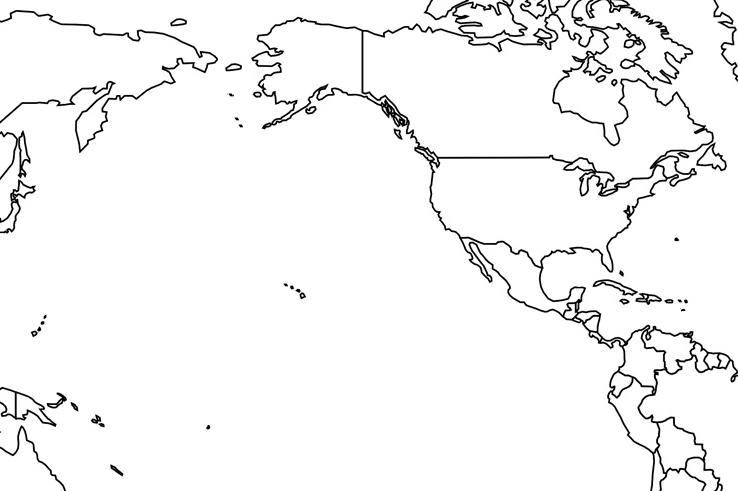 St. George I.
St. George 1897
St. George 1952
NAD 83(1986)
NAD 83(2002:AK)
NAD 83(NSRS2007)
NAD 83(2011) epoch 2010.00
CONUS
U.S. Standard Datum
NAD 27
NAD 83(1986)
NAD 83(“HARN”)
NAD 83(“FBN”)
NAD 83(NSRS2007)
NAD 83(2011) epoch 2010.00
Hawaii
Old Hawaiian Datum
NAD 83(1986)
NAD 83(1993:HI)
NAD 83(PA11) epoch 2010.00
CNMI
Guam 1963
NAD 83(1993:GU)
NAD 83(2002:GU)
NAD 83(MA11) epoch 2010.00
Puerto Rico
Puerto Rico 1940
NAD 83(1986)
NAD 83(1993:PR)
NAD 83(1997:PR)
NAD 83(2002:PR)
NAD 83(NSRS2007)
NAD 83(2011) epoch 2010.00
U.S. Virgin Islands
Puerto Rico 1940
NAD 83(1986)
NAD 83(1993:PR)
NAD 83(1997:PR)
NAD 83(2002:PR)
NAD 83(NSRS2007)
NAD 83(2011) epoch 2010.00
American Samoa
American Samoa 1962
NAD 83(1993:AS)
NAD 83(2002:AS)
NAD 83(PA11) epoch 2010.00
Guam
Guam 1963
NAD 83(1993:GU)
NAD 83(2002:GU)
NAD 83(MA11) epoch 2010.00
01/26/2023
2023 WSLS Institute
36
Replacing the NAD 83s
01/26/2023
2023 WSLS Institute
37
Traditional horizontal geodetic datums
Positions of points on Earth’s surface are reduced to the surface of a reference ellipsoid

The reference ellipsoid roughly matches the shape of the Earth

A reference point is selected as the origin, all other positions are given with respect to that point
01/26/2023
2023 WSLS Institute
38
Traditional horizontal geodetic datums
(NAD 27)
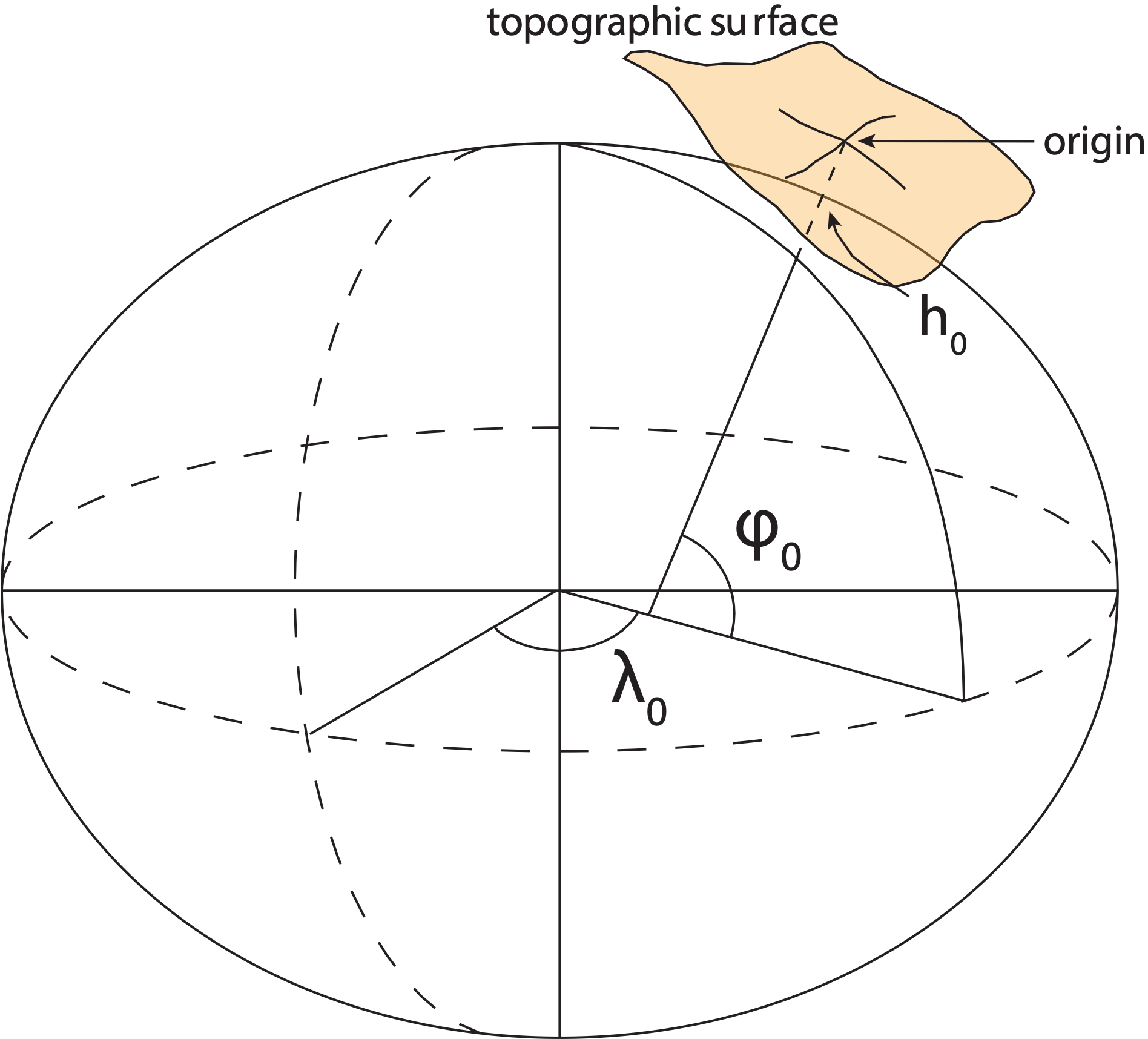 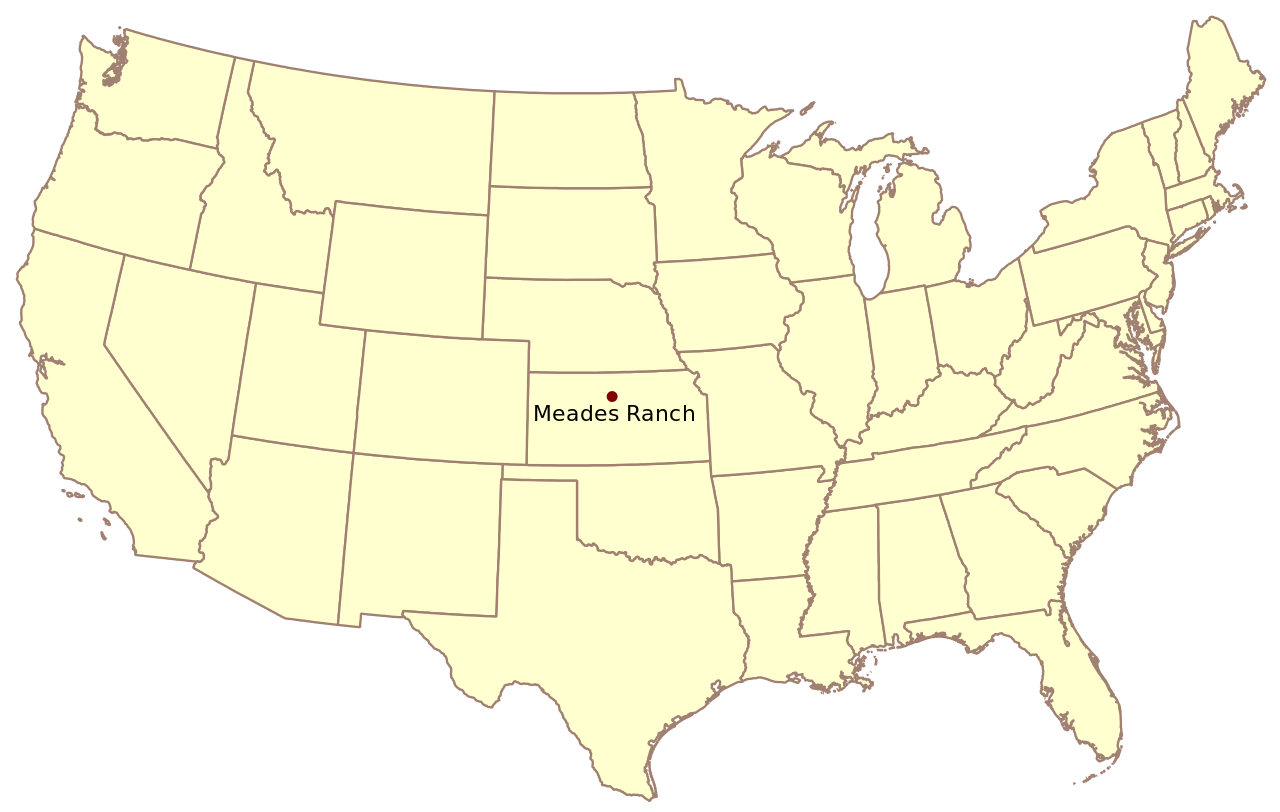 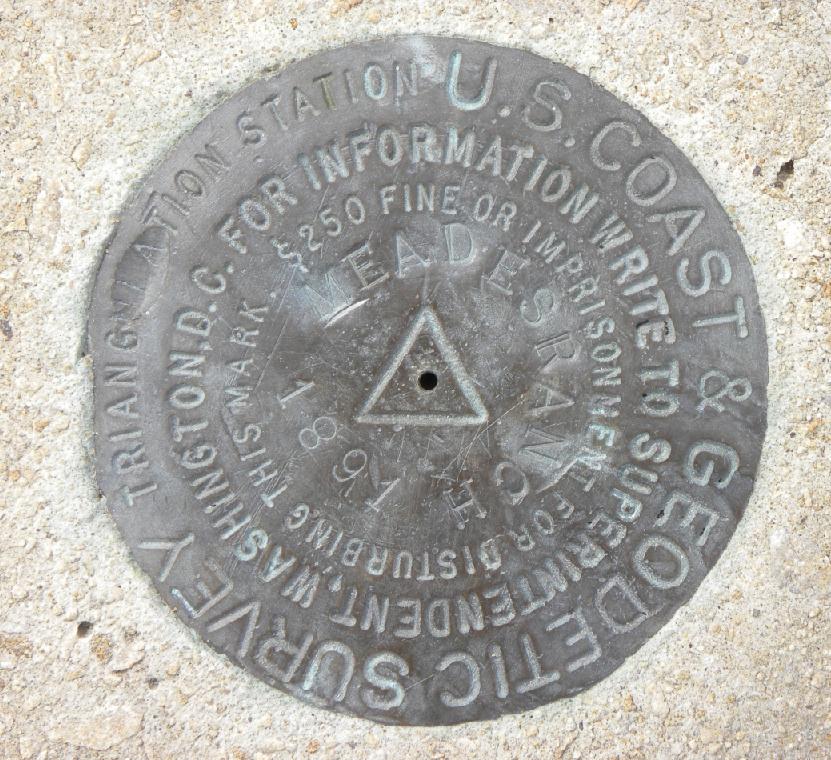 01/26/2023
2023 WSLS Institute
39
Traditional horizontal geodetic datums
Drawbacks of using this approach:
The reference ellipsoid is optimized for the region; it is not suitable for global positioning
The center of the reference ellipsoid does not coincide with the location of the center of mass of the Earth
Neighboring countries may use different datums which can cause unnecessary complications when dealing with points of interest in border regions
https://www.e-education.psu.edu/geog862/node/1797
01/26/2023
2023 WSLS Institute
40
[Speaker Notes: NAD 83 is non-geocentric]
Drawbacks of Passive Control
Traditional horizontal and vertical datums were built onand accessed through passive control
PID: EZ0840
PID: EZ0840
[Speaker Notes: Old datums were built on passive control and accesses through passive control]
Geometric Reference Frames
01/26/2023
2023 WSLS Institute
42
Definitions
Reference System
Reference Frame
A set of prescriptions and conventions together with the modeling required to define at any time a triad of coordinate axes
ITRS: International Terrestrial Reference System
Realizes the system by means of coordinates of definite points that are accessible directly by occupation or observation
ITRF: International Terrestrial Reference Frame
From Springer Handbook of Global Navigation Satellite Systems, Ch. 2, p. 34
01/26/2023
2023 WSLS Institute
43
[Speaker Notes: Reference frames give us a means to assign self-consistent coordinates to physical locations and to describe how those coordinates change over time

Realization is defined as the practical implementation of a concept
Coordinates assigned to points in a way that best represents the mathematically abstract definition
Coordinates come from geodetic surveys of the highest accuracy
Coordinates could stand unchanged for decades (NAD 27, NGVD 29 being the best known examples)
Piecemeal updates from re-surveys]
International Terrestrial Reference System (ITRS)
Defined and maintained by the International Earth Rotation and Reference System Service (IERS)
Defines conventions for:
Origin (Where is the zero point?)
Scale (What is the measure of length?)
Orientation (How are the axes oriented in space?)
01/26/2023
2023 WSLS Institute
44
Ideal Geometric Frames
ITRF
Combination of four frames (SLR, VLBI, GNSS, DORIS)
IGS
Post-ITRF frame
Most accurate GNSS orbits are in this frame
Currently the NSRS is mathematically defined:
Three NAD 83 frames:  North America, Pacific, Mariana plates
All 3 defined with respect to ITRF94 (same as ITRF96)
All other ITRFs defined with transformations between ITRFs
01/26/2023
2023 WSLS Institute
45
The IGS Reference Frame
The ITRF is defined by reference epoch coordinates AND velocities at stations
The ITRF velocity field very closely resembles absolute plate motion
The ITRF and IGS frames are both no-net-rotation frames – the sum of the angular velocities is constrained to be zero
The Modernized (2022) NSRS Reference Frames will tie to ITRF2020
Altamimi et al., 2016, JGR
01/26/2023
2023 WSLS Institute
46
Aligning the NSRS to the IGS reference frame
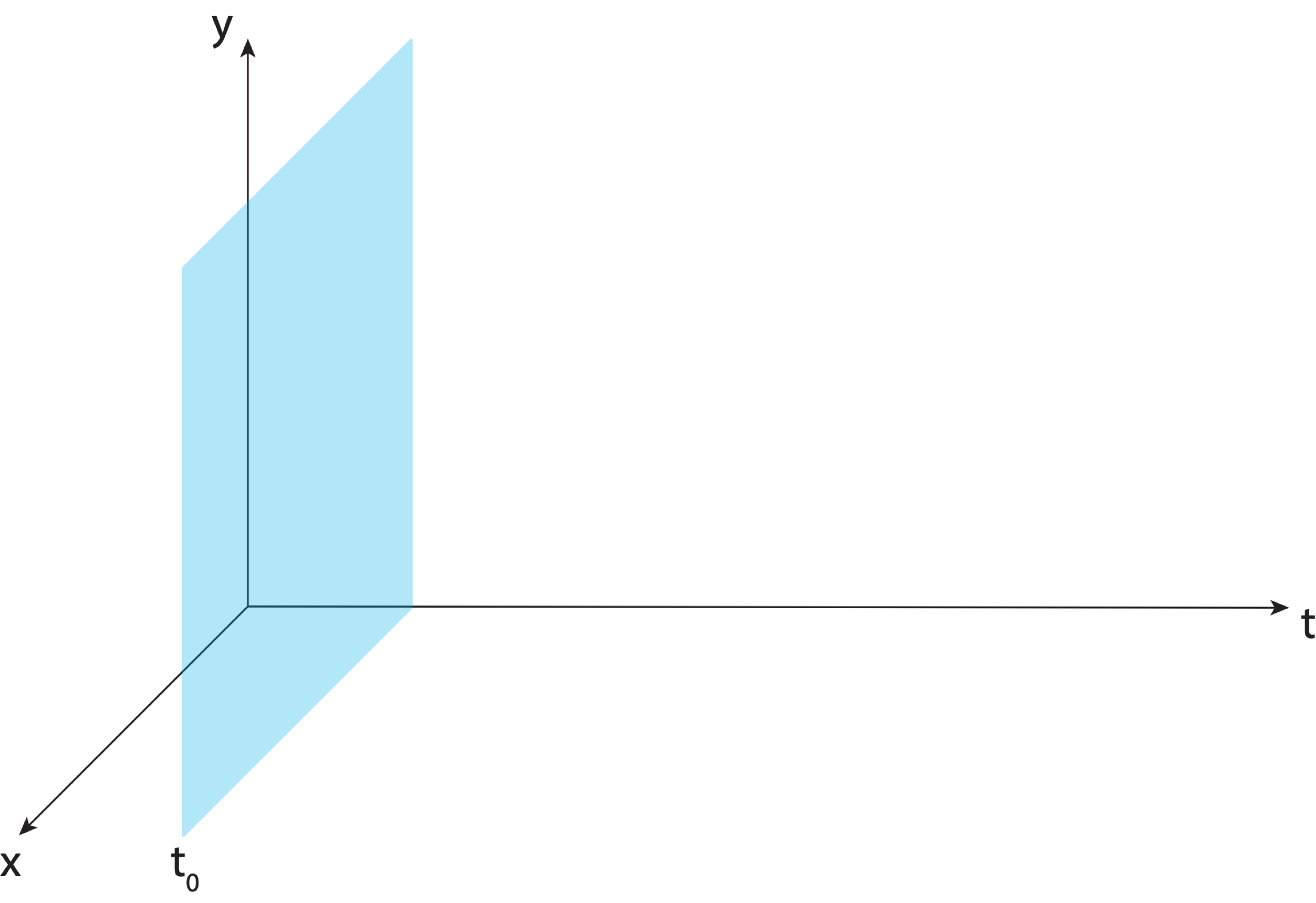 01/26/2023
2023 WSLS Institute
47
Aligning the NSRS to the IGS reference frame
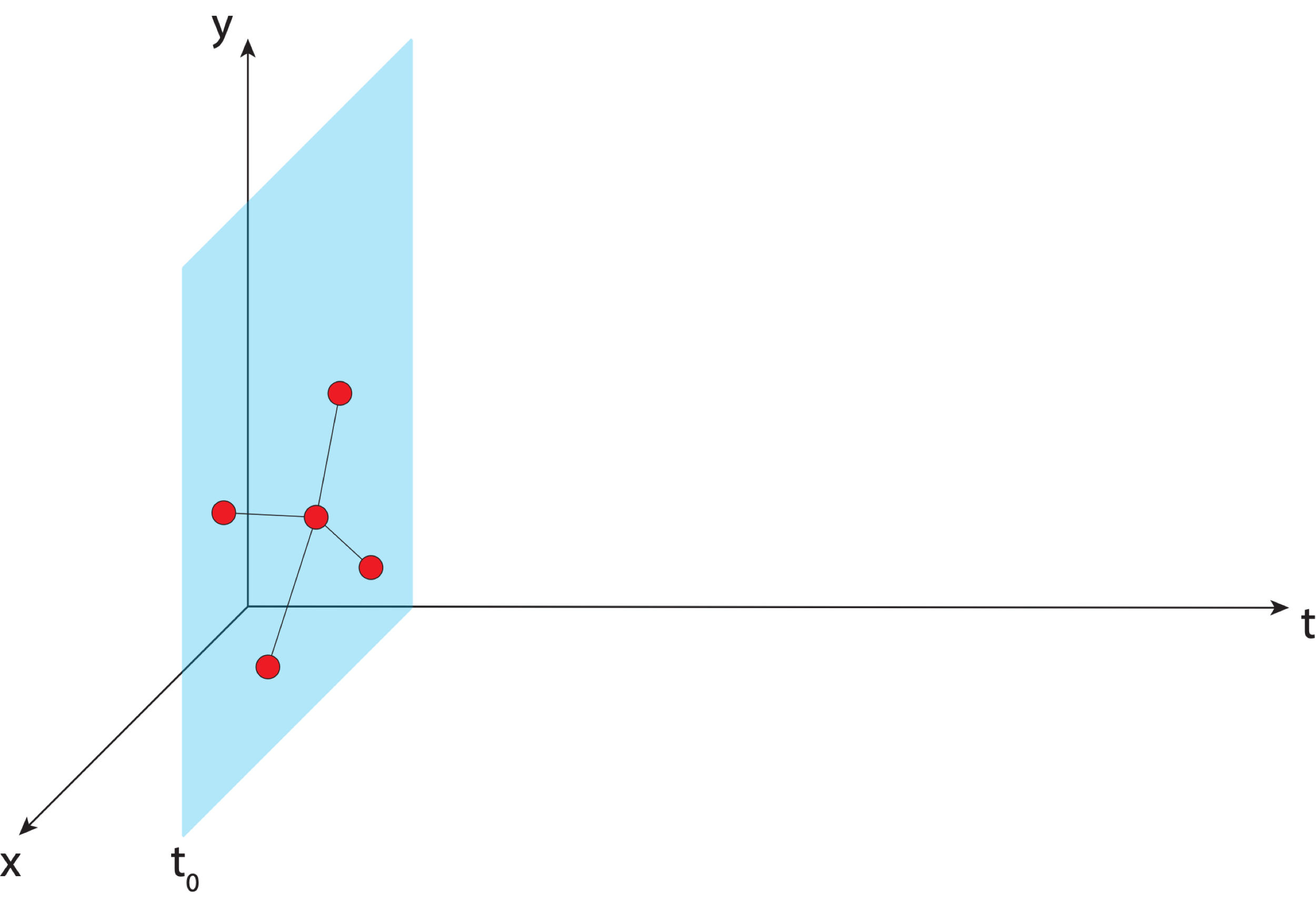 IGS GNSS station
station trajectory
01/26/2023
2023 WSLS Institute
48
Aligning the NSRS to the IGS reference frame
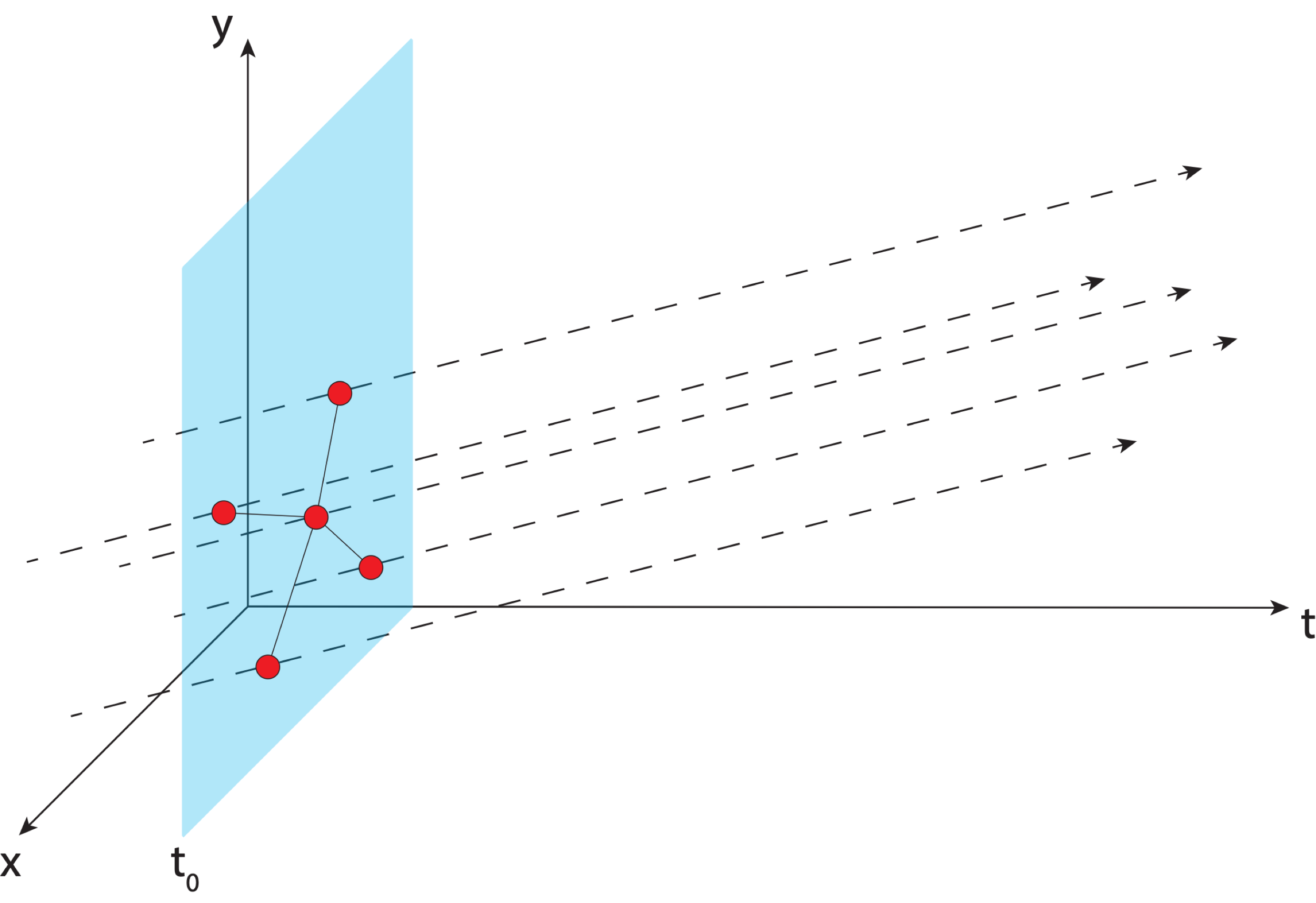 IGS GNSS station
station trajectory
01/26/2023
2023 WSLS Institute
49
Aligning the NSRS to the IGS reference frame
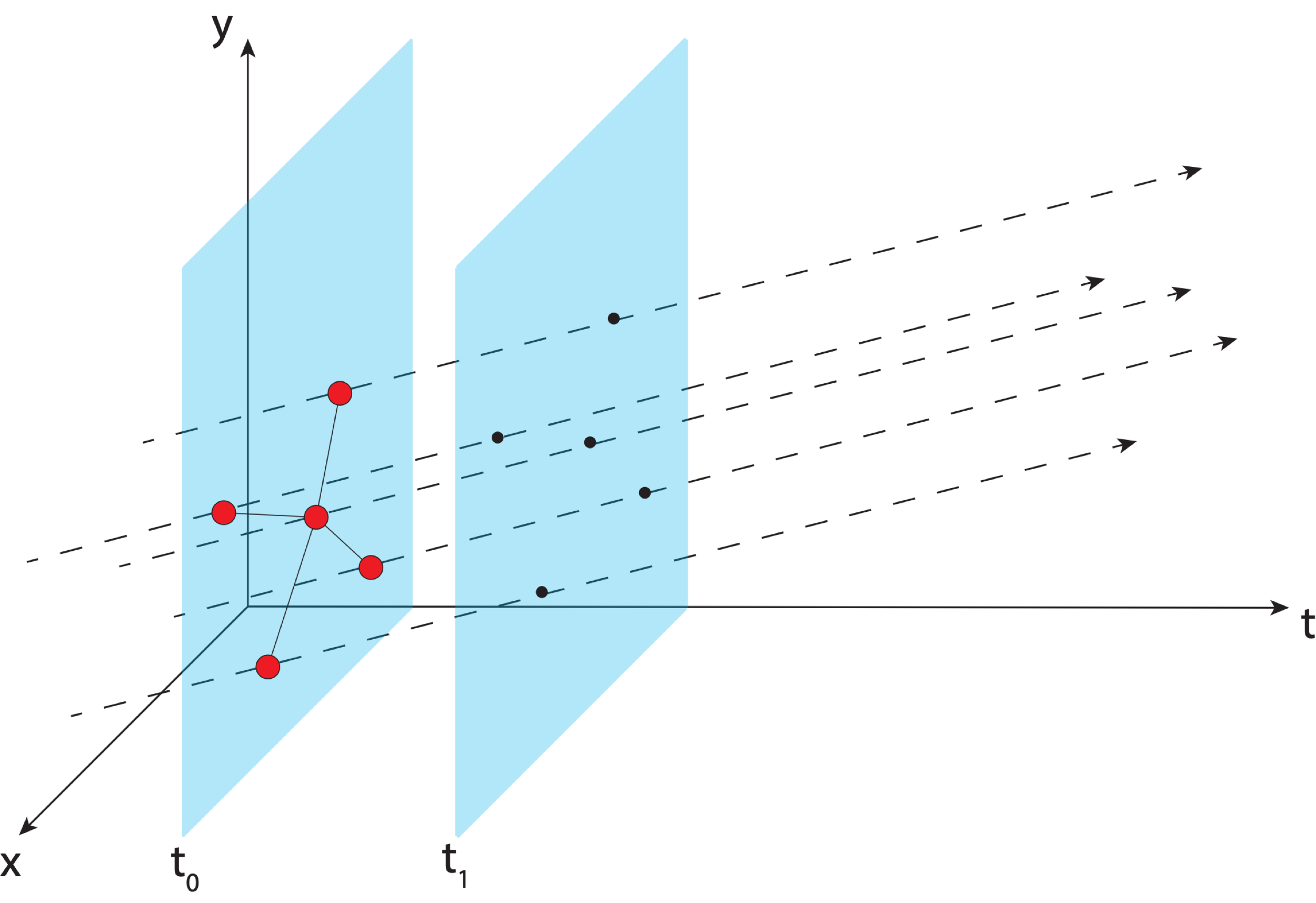 IGS GNSS station
station trajectory
projected IGS station position
01/26/2023
2023 WSLS Institute
50
[Speaker Notes: Trajectory of IGS stations through time]
Aligning the NSRS to the IGS reference frame
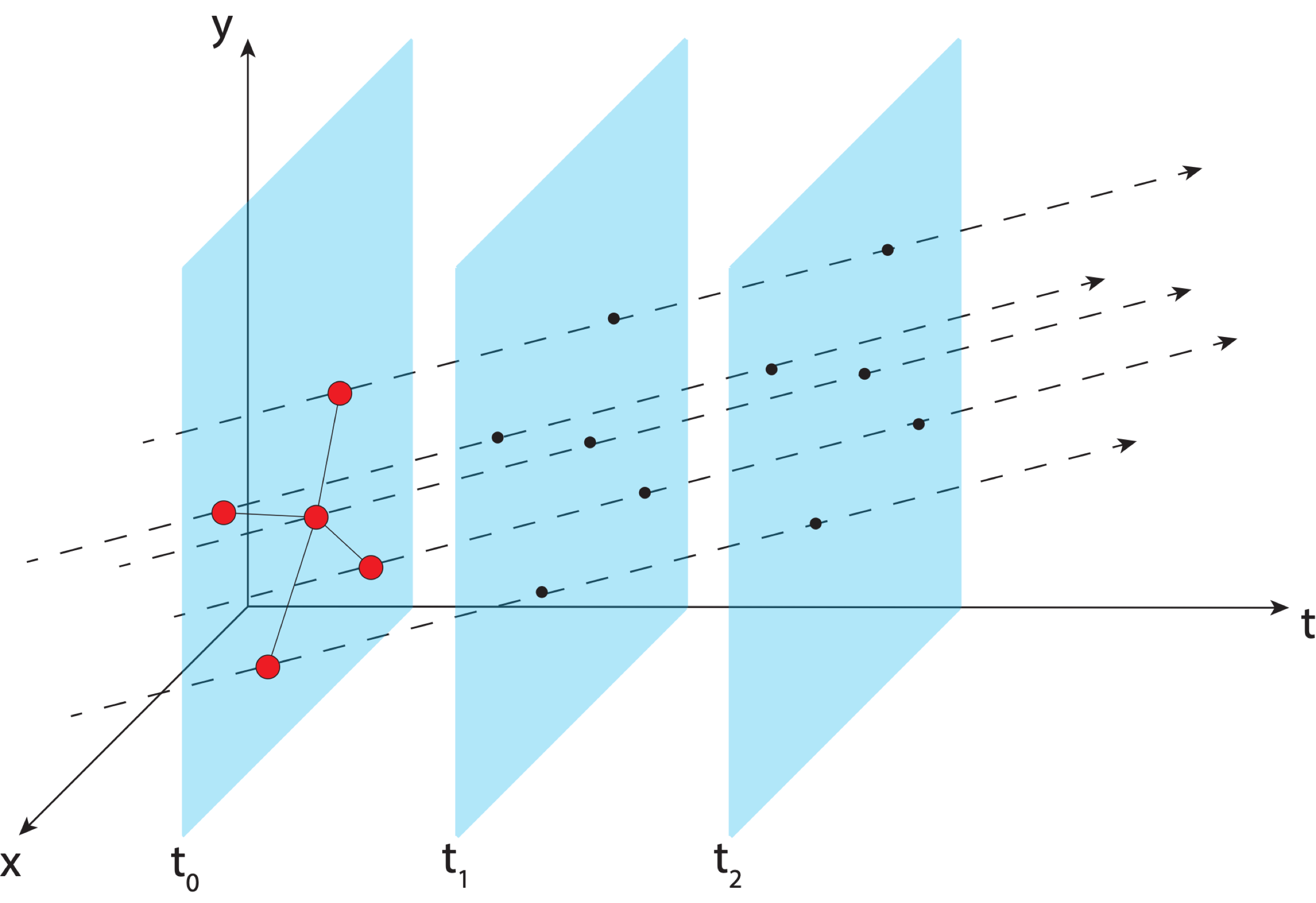 IGS GNSS station
station trajectory
projected IGS station position
01/26/2023
2023 WSLS Institute
51
Aligning the NSRS to the IGS reference frame
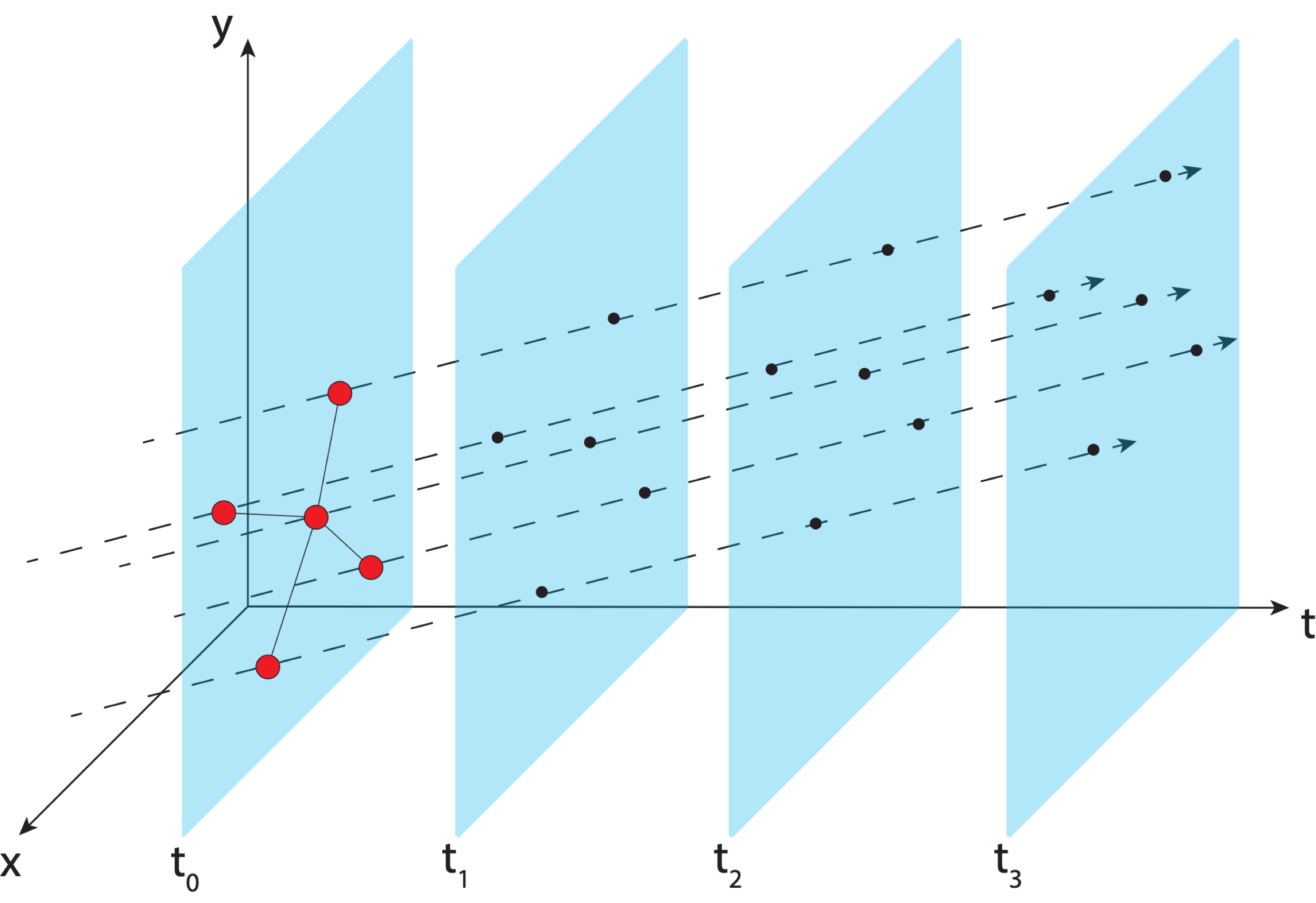 IGS GNSS station
station trajectory
projected IGS station position
01/26/2023
2023 WSLS Institute
52
Aligning the NSRS to the IGS reference frame
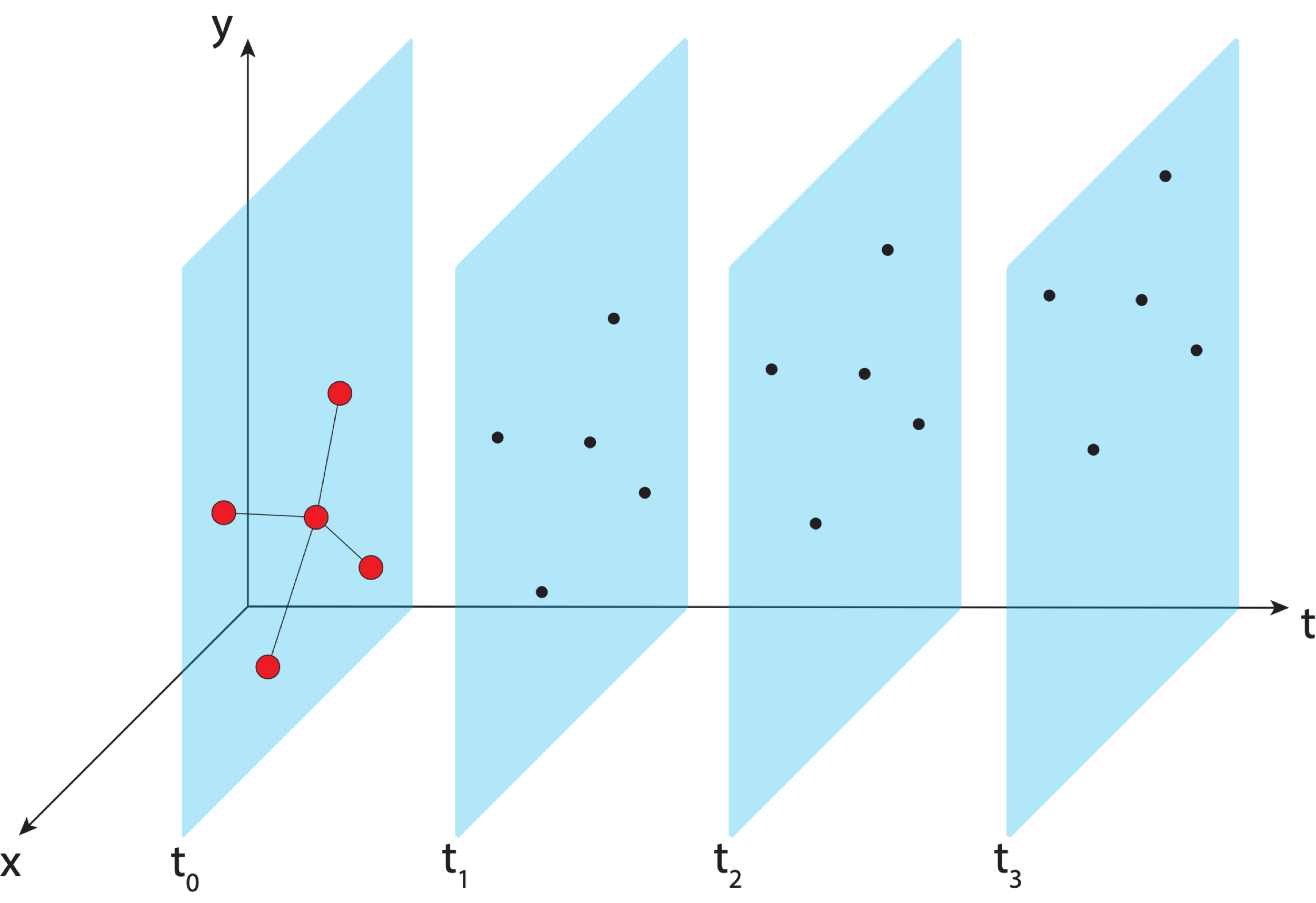 IGS GNSS station
station trajectory
projected IGS station position
01/26/2023
2023 WSLS Institute
53
Aligning the NSRS to the IGS reference frame
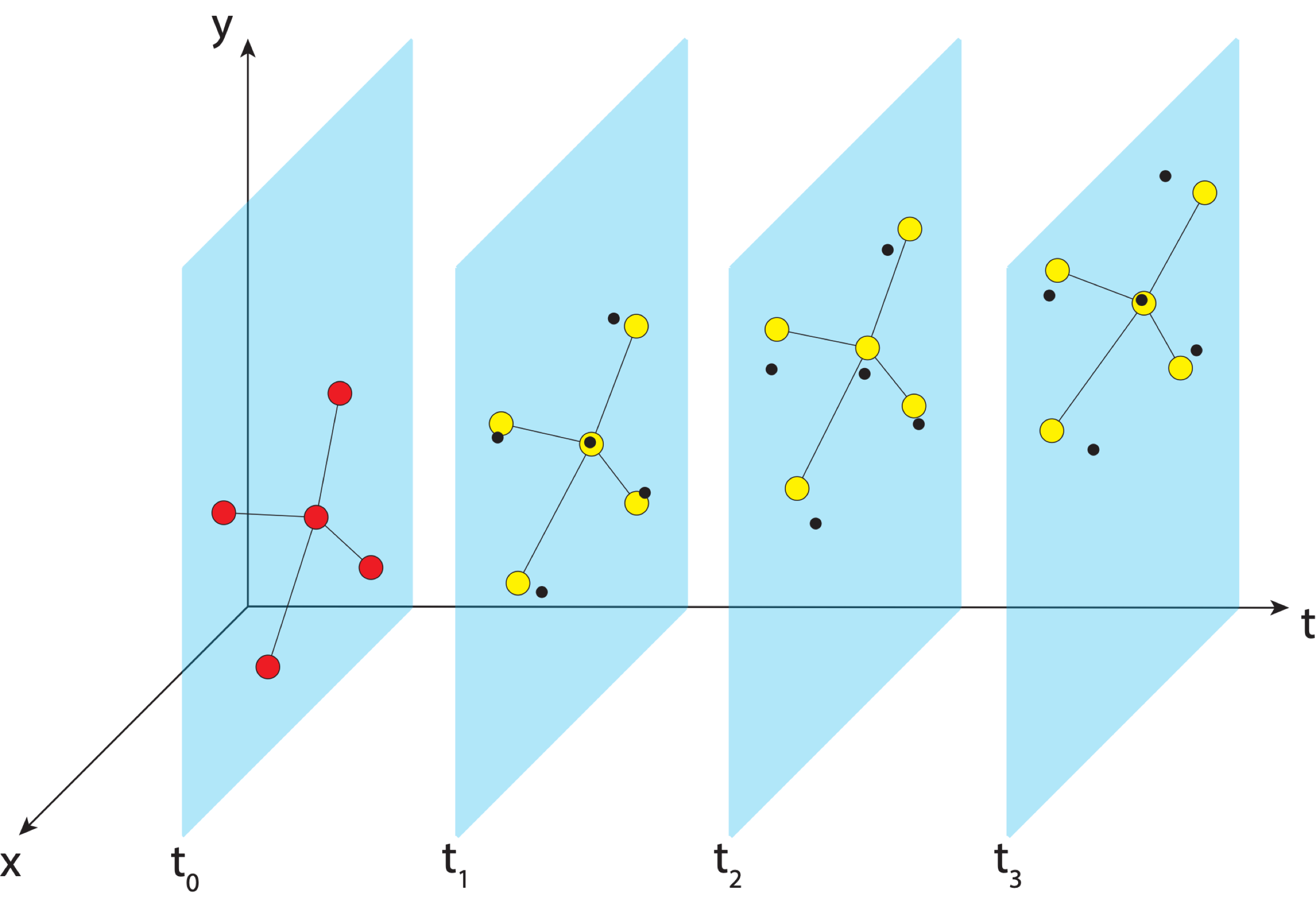 IGS GNSS station
station trajectory
projected IGS station position
NGS estimate of IGS station position
01/26/2023
2023 WSLS Institute
54
[Speaker Notes: NGS estimates positions of IGS stations and compute transformation parameters to get them to align]
Aligning the NSRS to the IGS reference frame
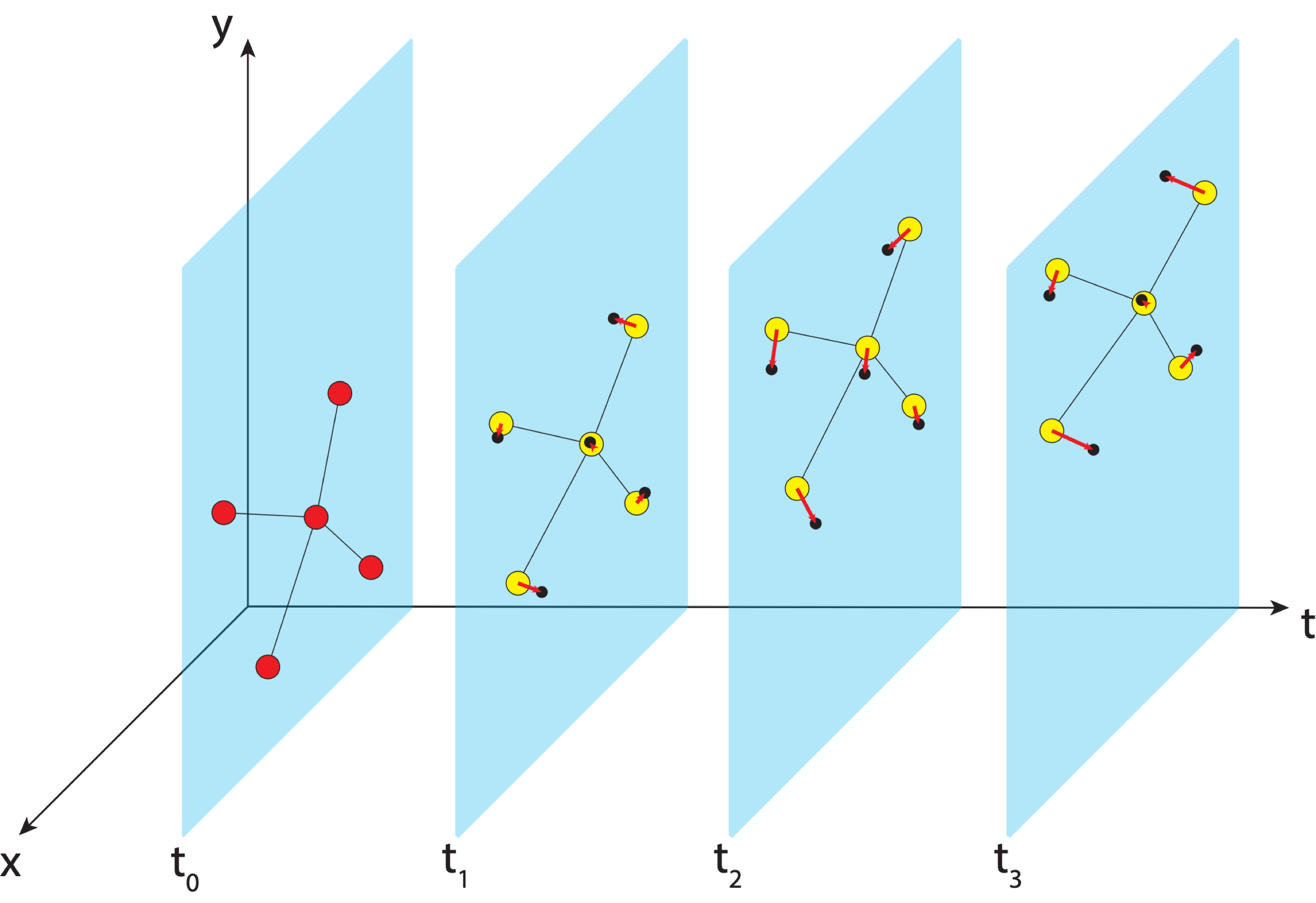 IGS GNSS station
station trajectory
projected IGS station position
NGS estimate of IGS station position
01/26/2023
2023 WSLS Institute
55
Aligning the NSRS to the IGS reference frame
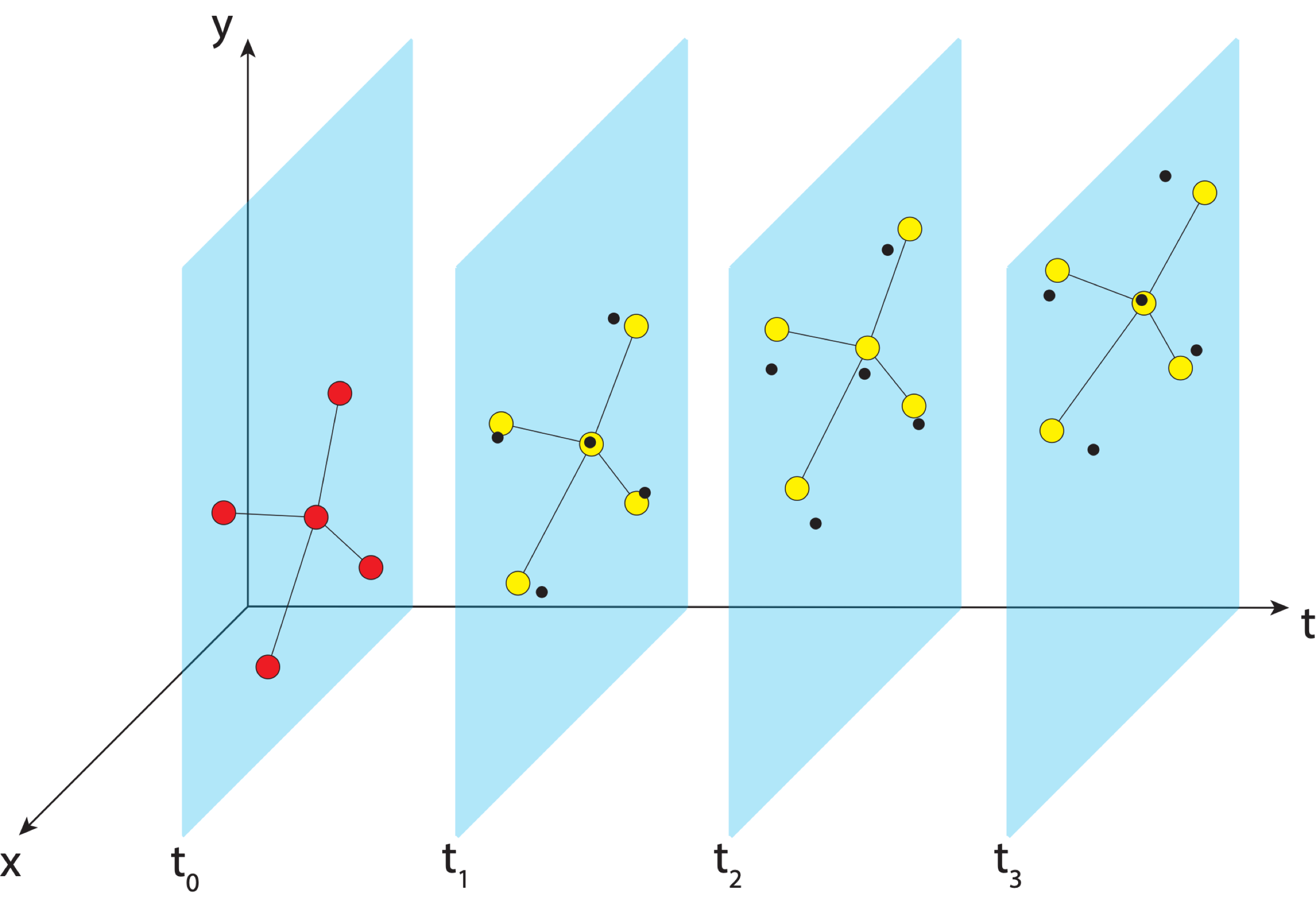 IGS GNSS station
station trajectory
projected IGS station position
NGS estimate of IGS station position
01/26/2023
2023 WSLS Institute
56
Aligning the NSRS to the IGS reference frame
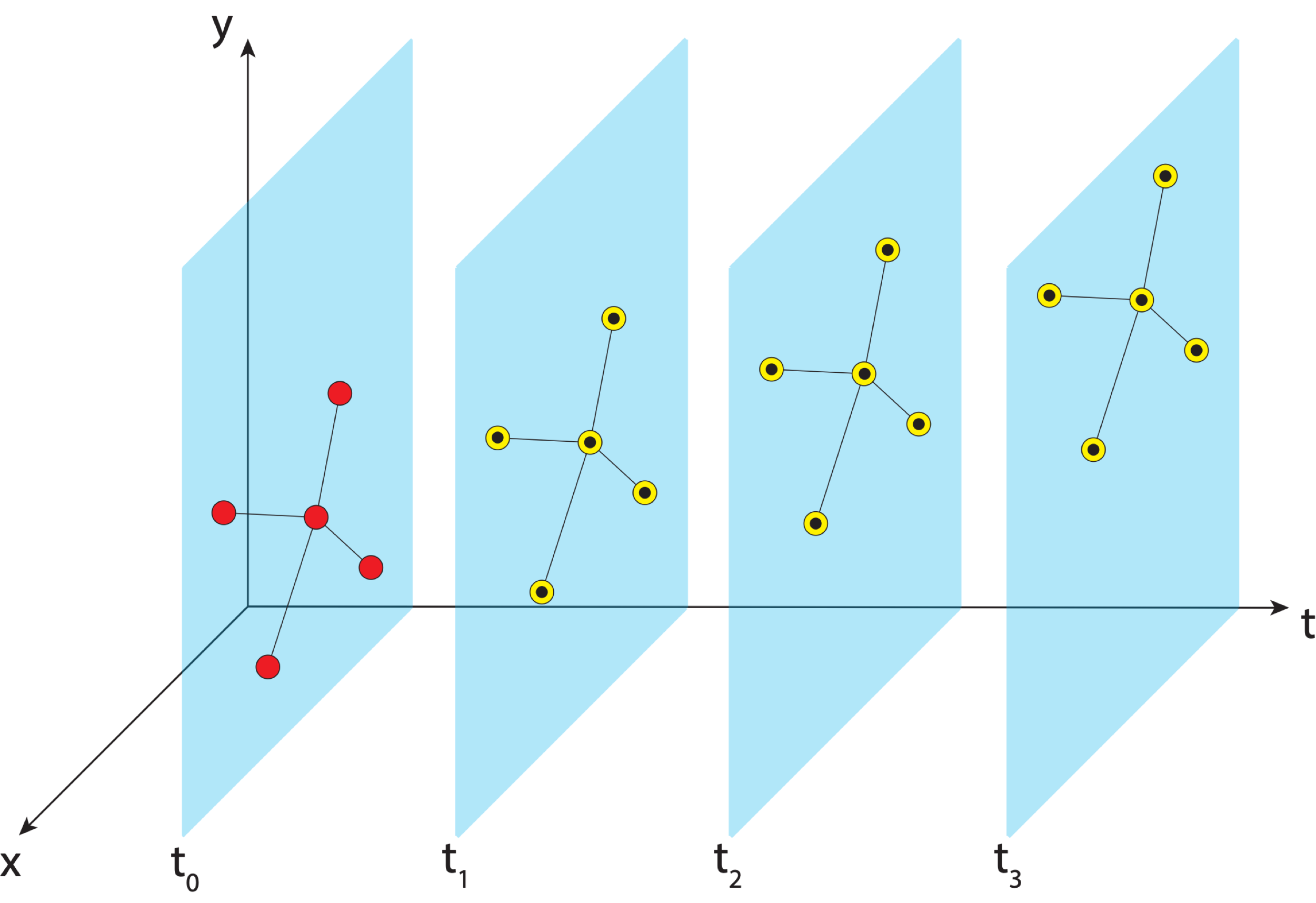 IGS GNSS station
station trajectory
projected IGS station position
NGS estimate of IGS station position
01/26/2023
2023 WSLS Institute
57
Aligning the NSRS to the IGS reference frame
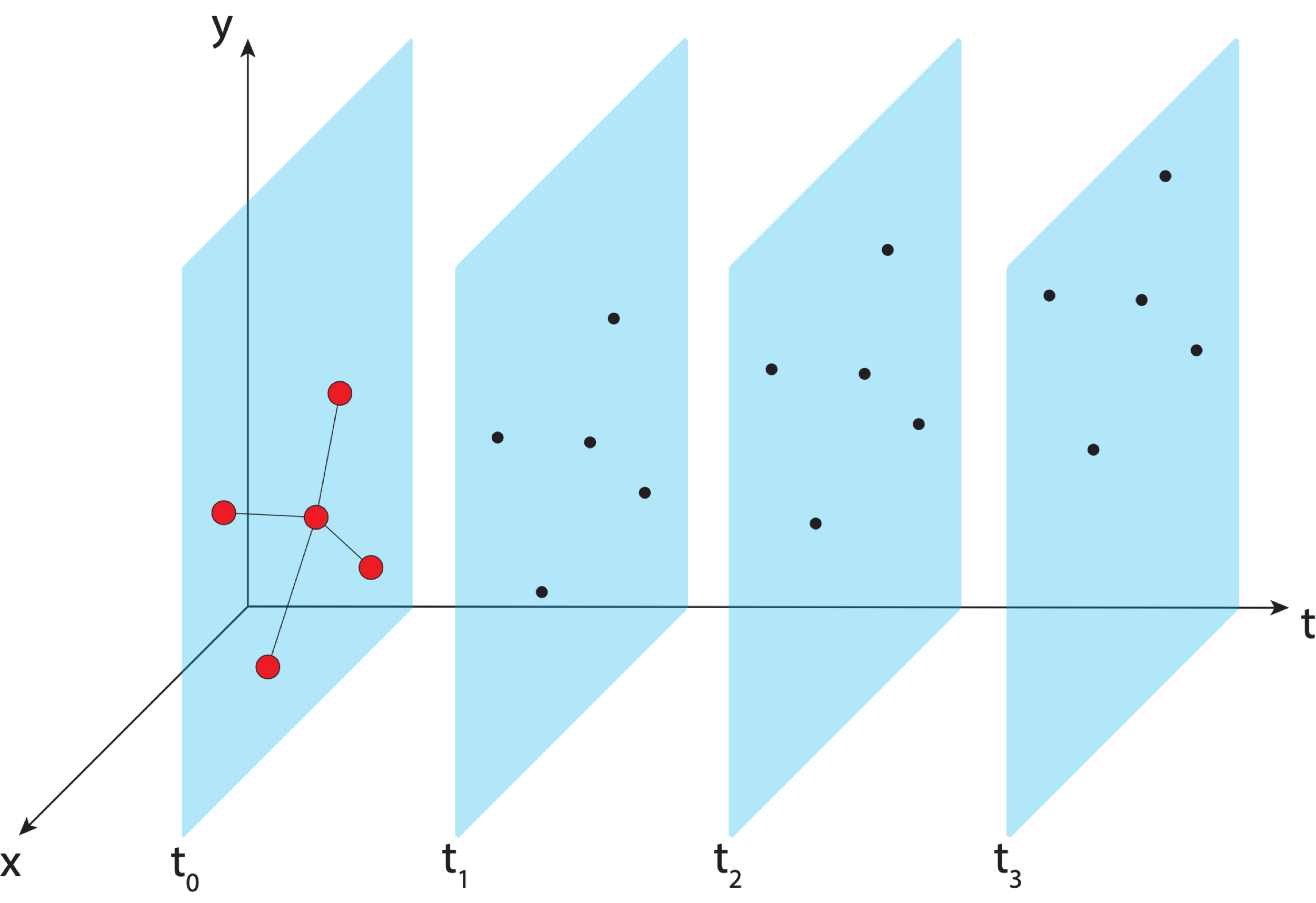 IGS GNSS station
station trajectory
projected IGS station position
NGS estimate of IGS station position
NCN GNSS station
01/26/2023
2023 WSLS Institute
58
Aligning the NSRS to the IGS reference frame
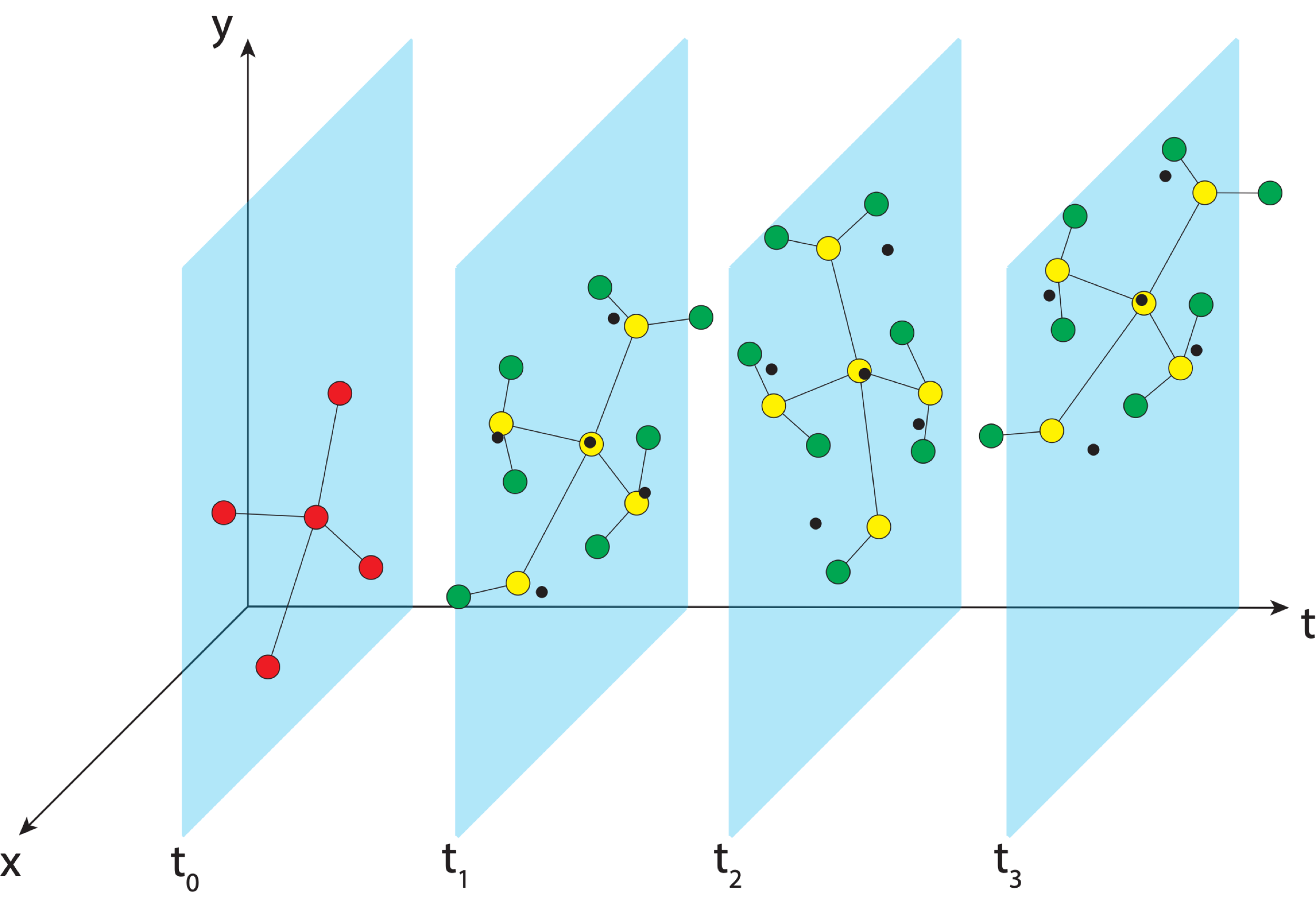 IGS GNSS station
station trajectory
projected IGS station position
NGS estimate of IGS station position
NCN GNSS station
01/26/2023
2023 WSLS Institute
59
Aligning the NSRS to the IGS reference frame
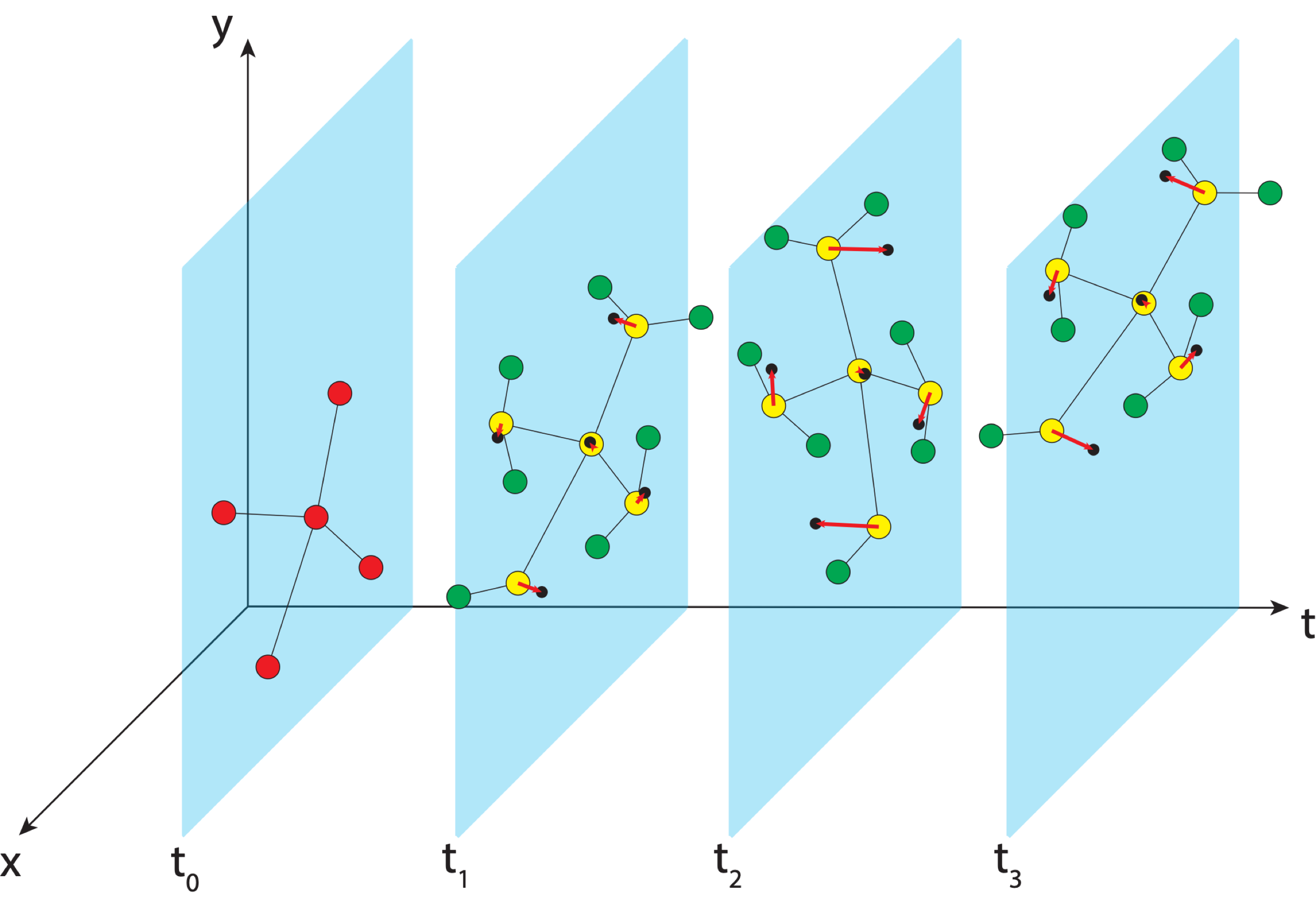 IGS GNSS station
station trajectory
projected IGS station position
NGS estimate of IGS station position
NCN GNSS station
01/26/2023
2023 WSLS Institute
60
Aligning the NSRS to the IGS reference frame
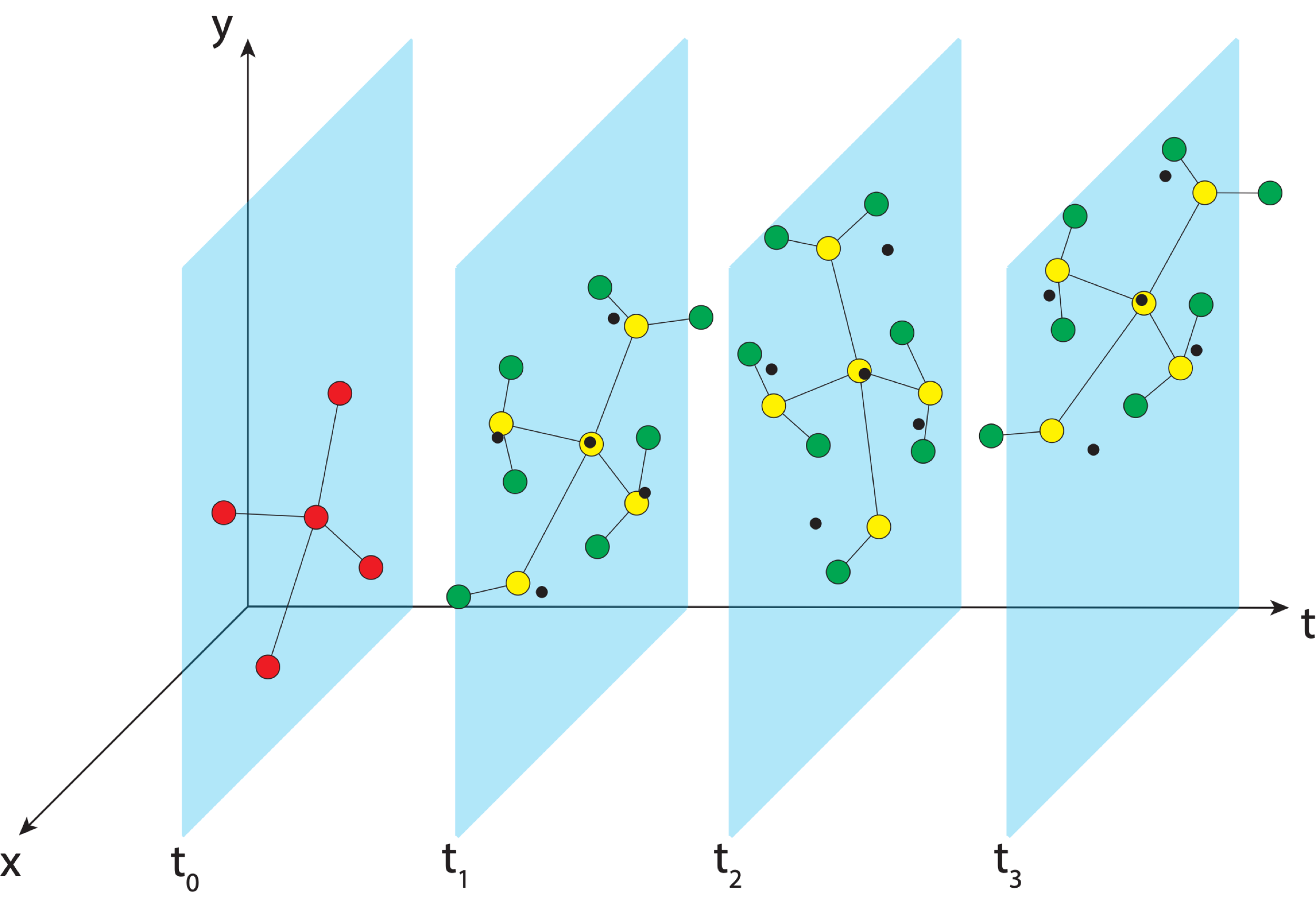 IGS GNSS station
station trajectory
projected IGS station position
NGS estimate of IGS station position
NCN GNSS station
01/26/2023
2023 WSLS Institute
61
Aligning the NSRS to the IGS reference frame
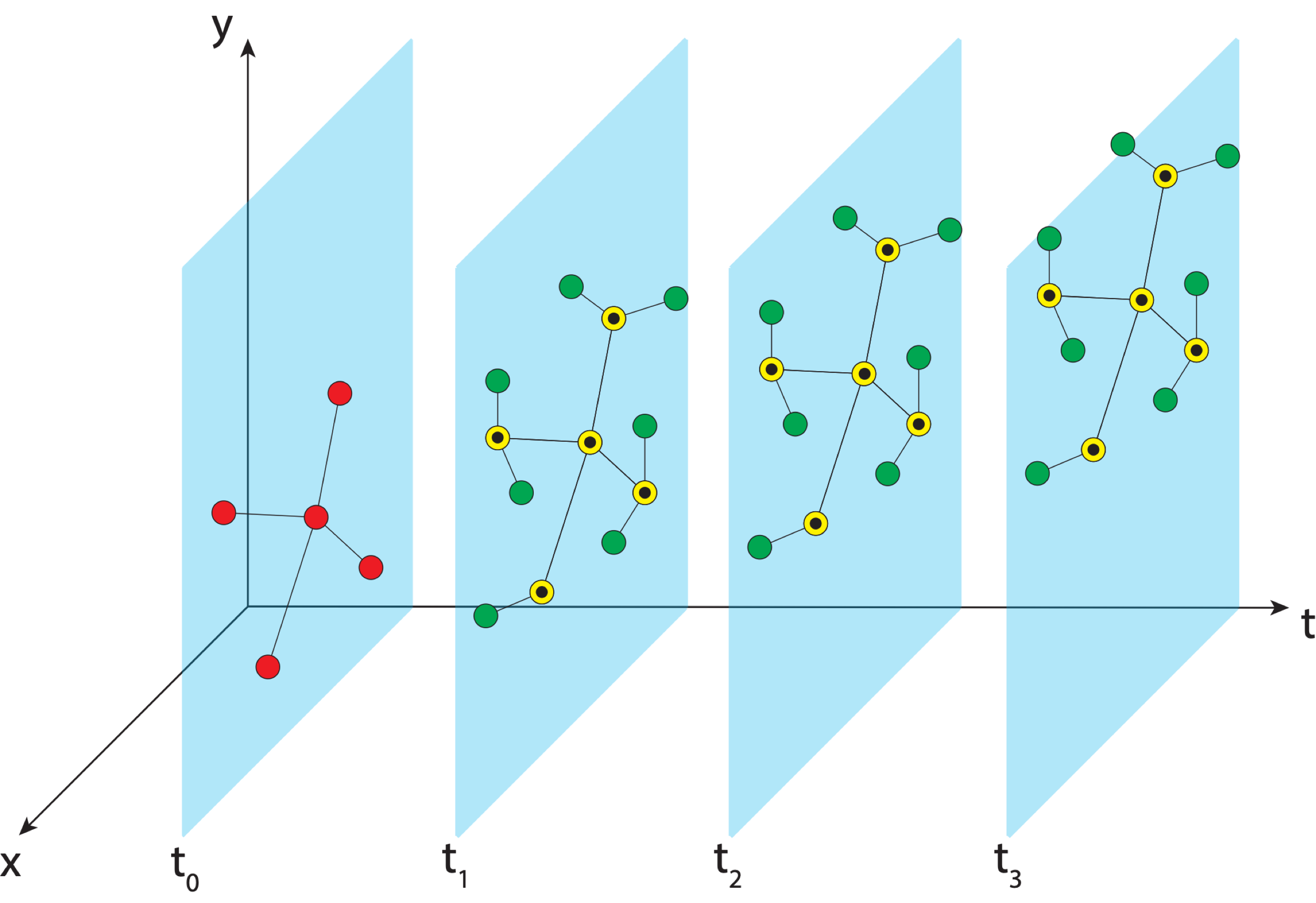 IGS GNSS station
station trajectory
projected IGS station position
NGS estimate of IGS station position
NCN GNSS station
01/26/2023
2023 WSLS Institute
62
[Speaker Notes: We realize the ITRF by using the IGS realization and bringing the NOAA CORS network along with it to snap everything into a self-consistent frame]
Aligning the NSRS to the IGS reference frame
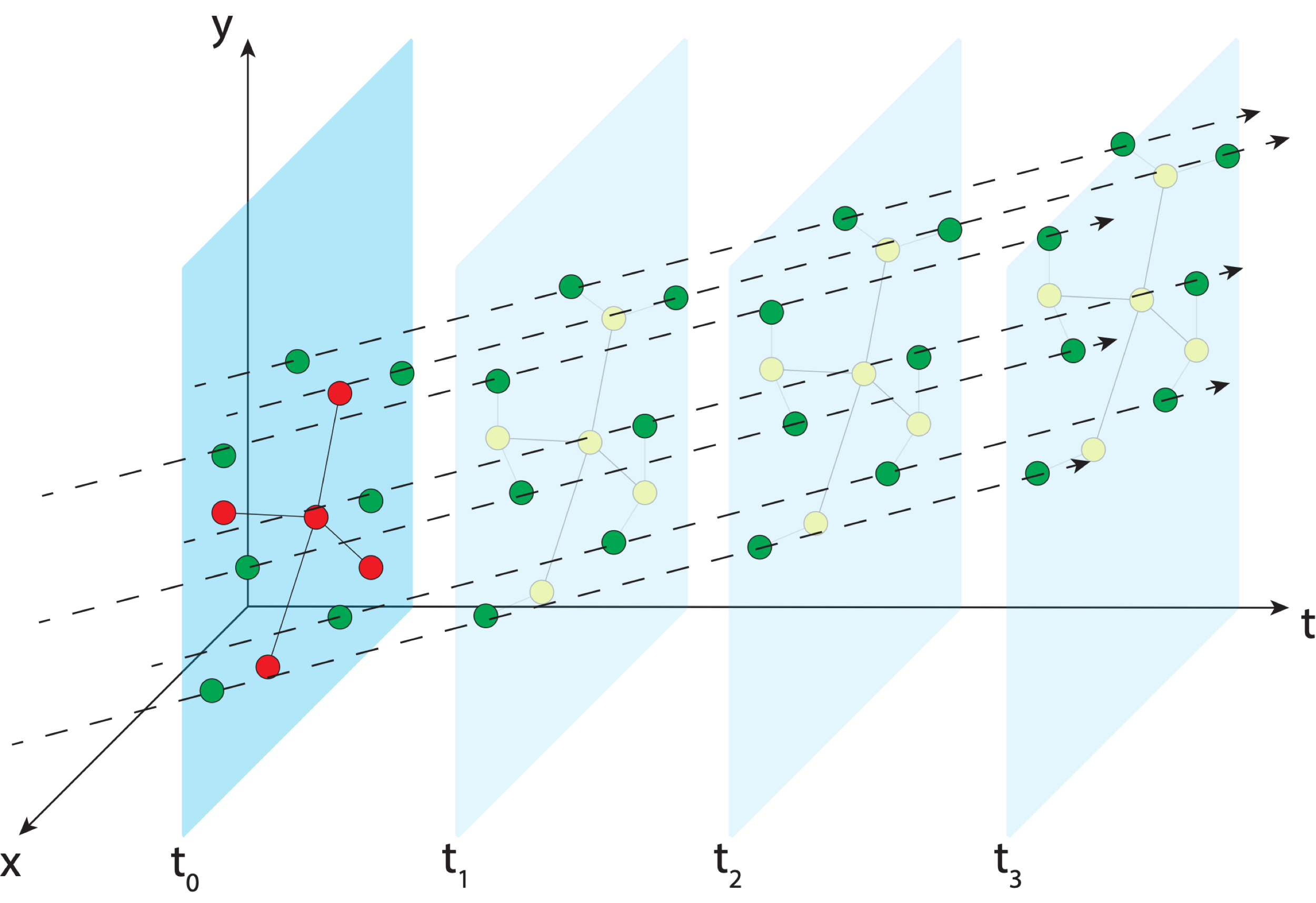 IGS GNSS station
station trajectory
projected IGS station position
NGS estimate of IGS station position
NCN GNSS station
01/26/2023
2023 WSLS Institute
63
[Speaker Notes: In MYCS, we take those positions at those times and estimate the velocity (trajectory) of the stations through time]
Aligning the NSRS to the IGS reference frame
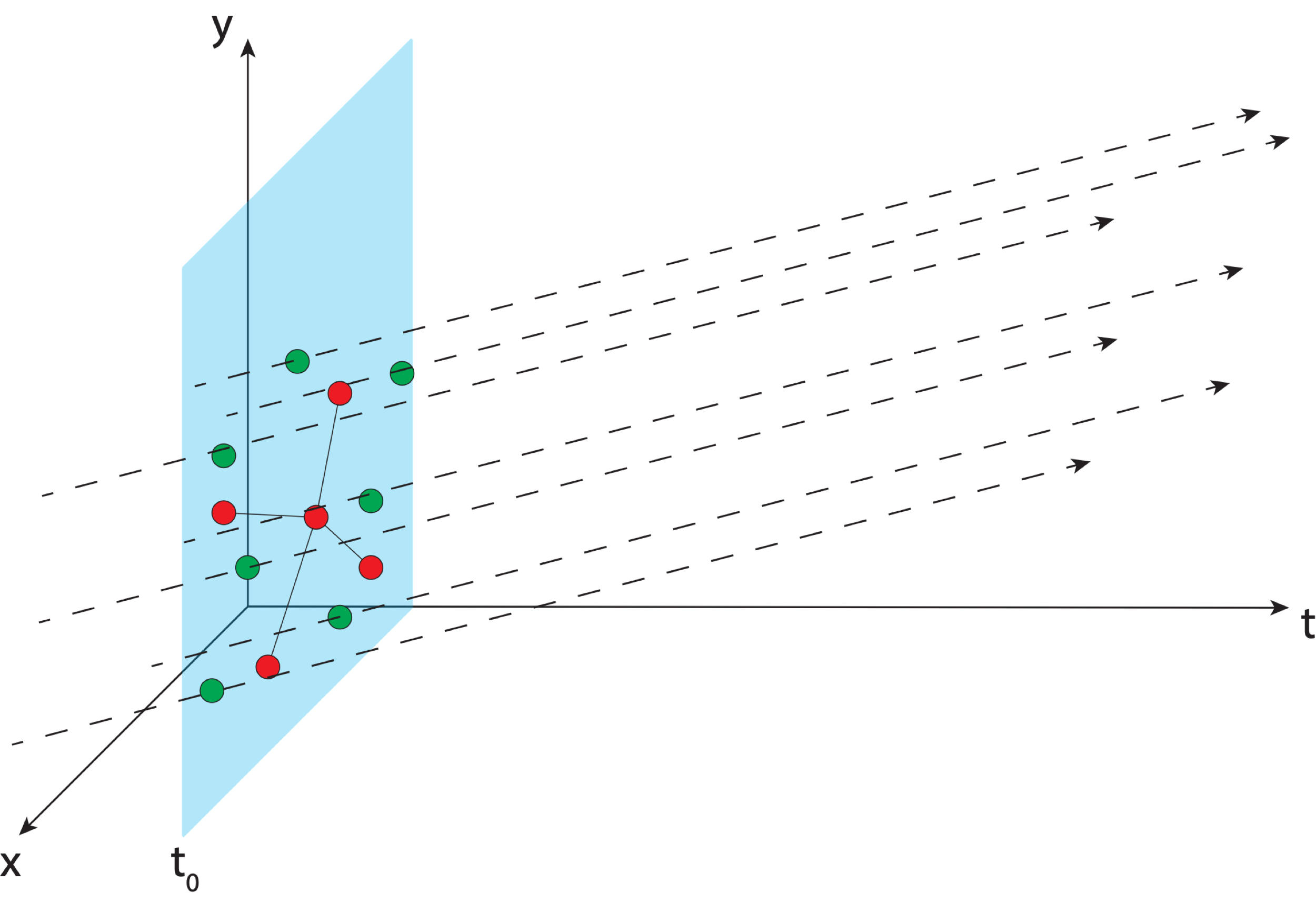 IGS GNSS station
station trajectory
projected IGS station position
NGS estimate of IGS station position
NCN GNSS station
01/26/2023
2023 WSLS Institute
64
Aligning the NSRS to the IGS reference frame
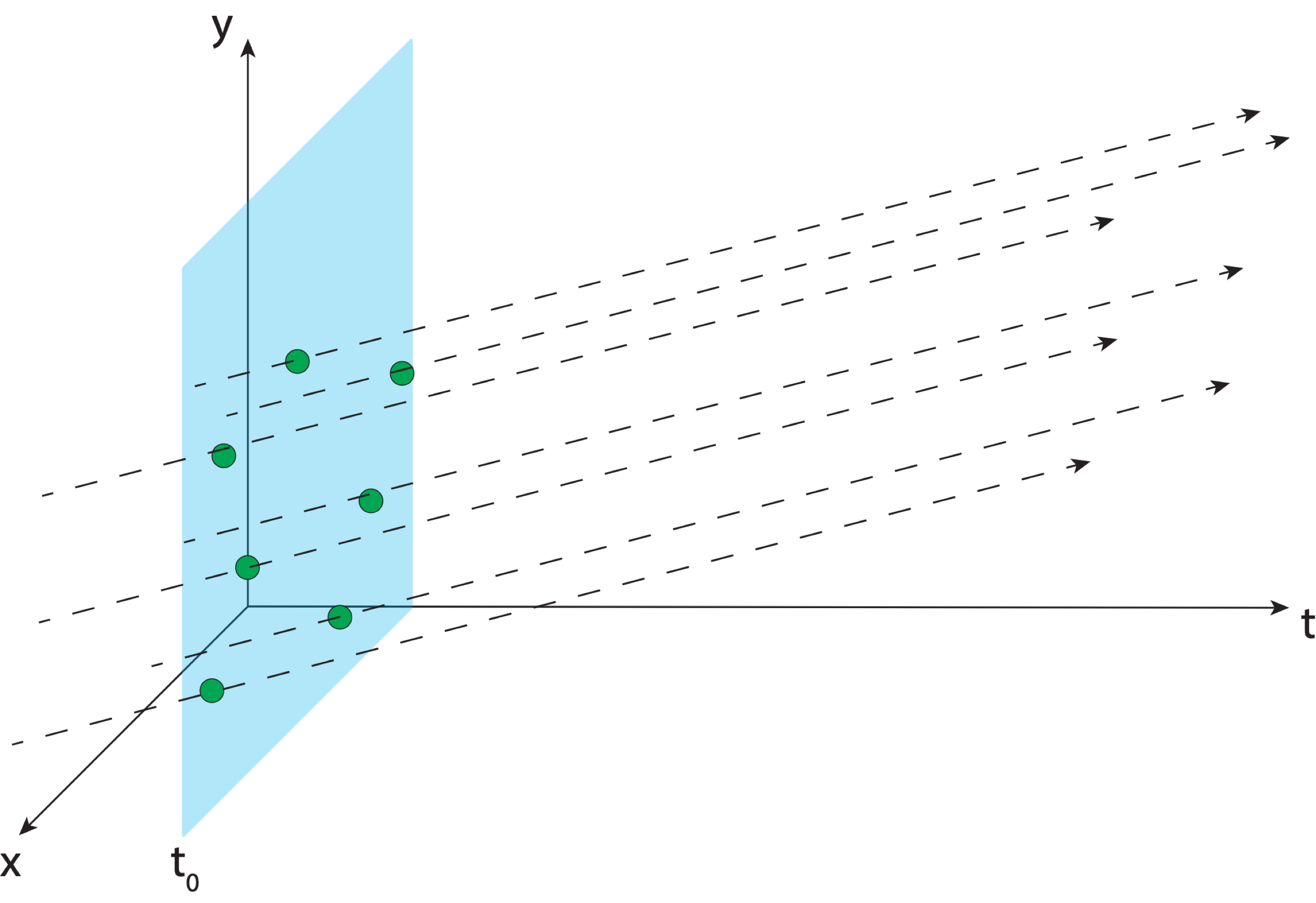 IGS GNSS station
station trajectory
projected IGS station position
NGS estimate of IGS station position
NCN GNSS station
01/26/2023
2023 WSLS Institute
65
[Speaker Notes: We provide reference epoch coordinates and velocities for users to align to the NSRS]
Aligning the NSRS to the IGS reference frame
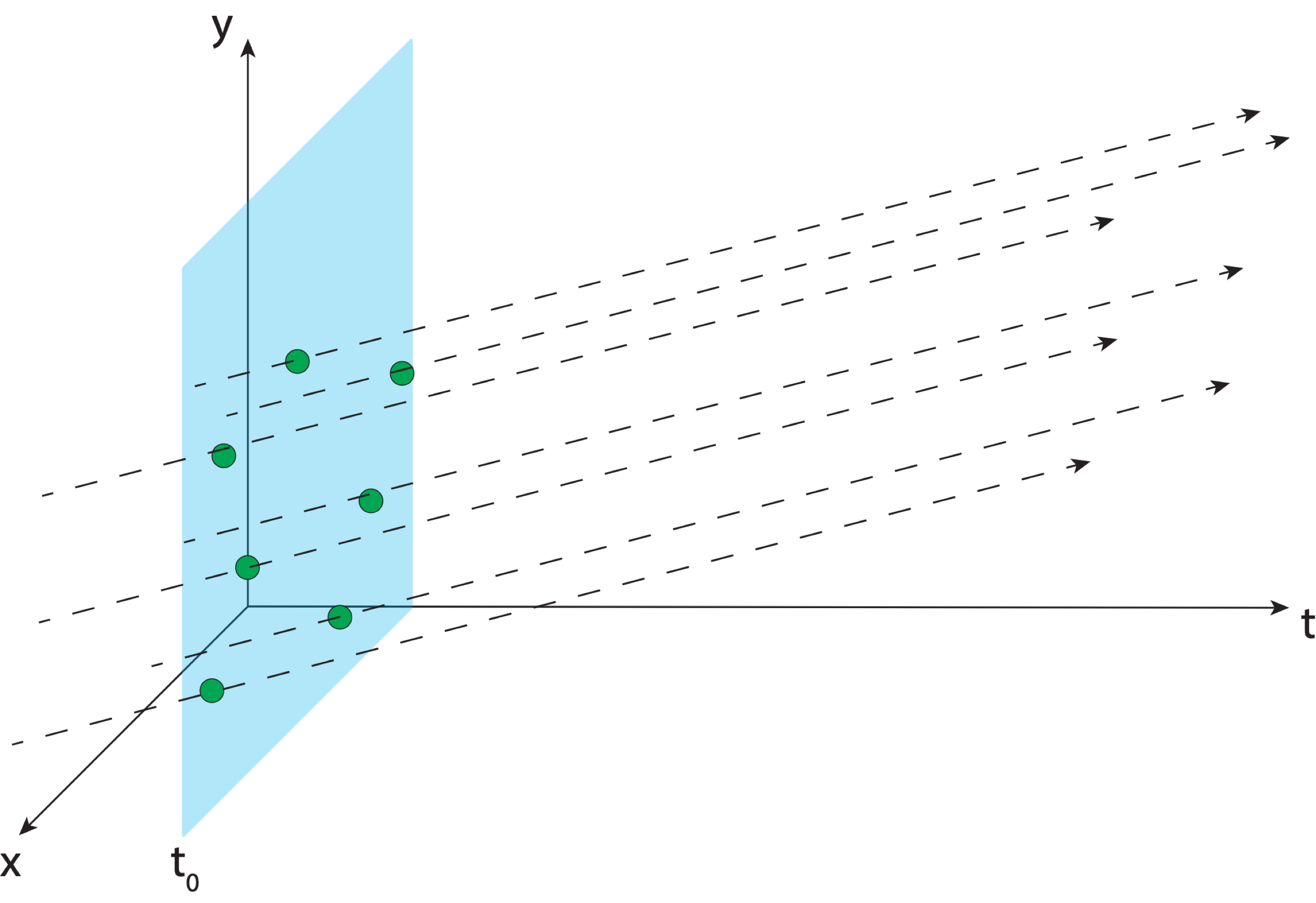 IGS GNSS station
station trajectory
projected IGS station position
NGS provides access to the NSRS through reference epoch positions and velocities for NCN stations

When users access the NSRS through OPUS, a very similar process is performed using NCN stations as the reference
NGS estimate of IGS station position
NCN GNSS station
01/26/2023
2023 WSLS Institute
66
Aligning the NSRS to the IGS reference frame
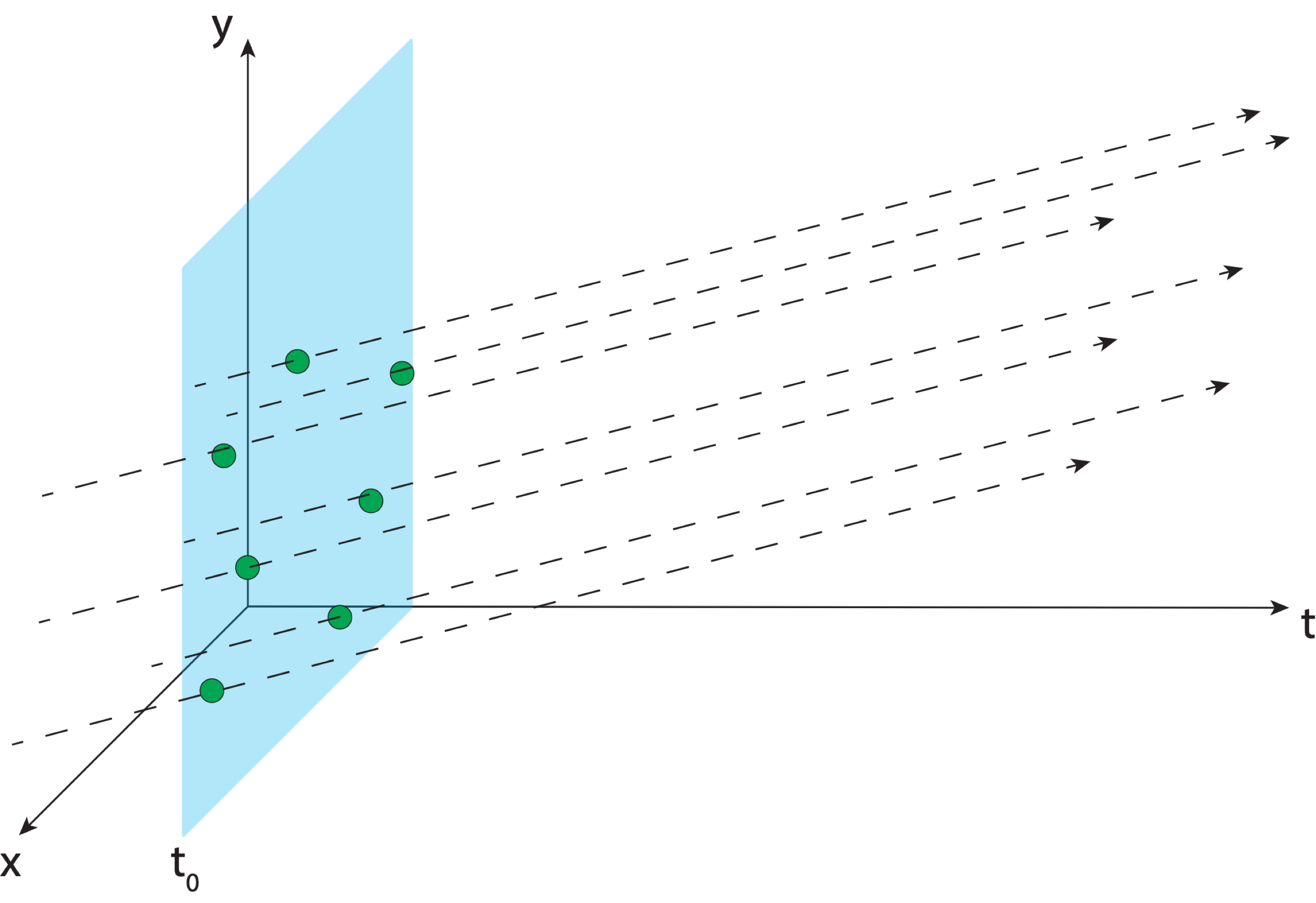 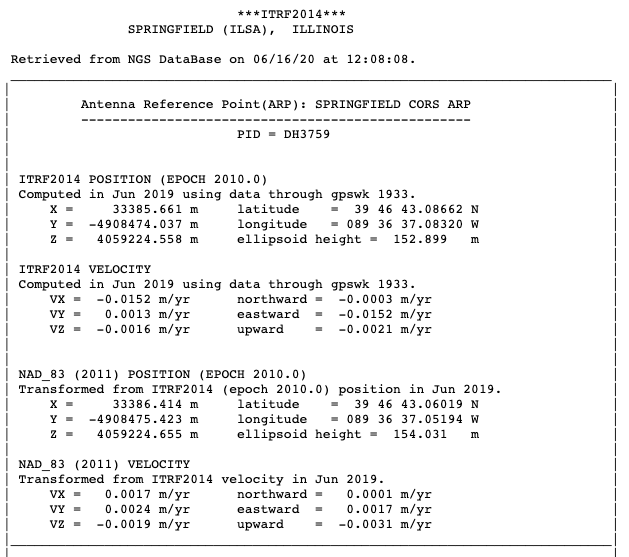 IGS GNSS station
station trajectory
projected IGS station position
NGS estimate of IGS station position
NCN GNSS station
01/26/2023
2023 WSLS Institute
67
Aligning the NSRS to the IGS reference frame
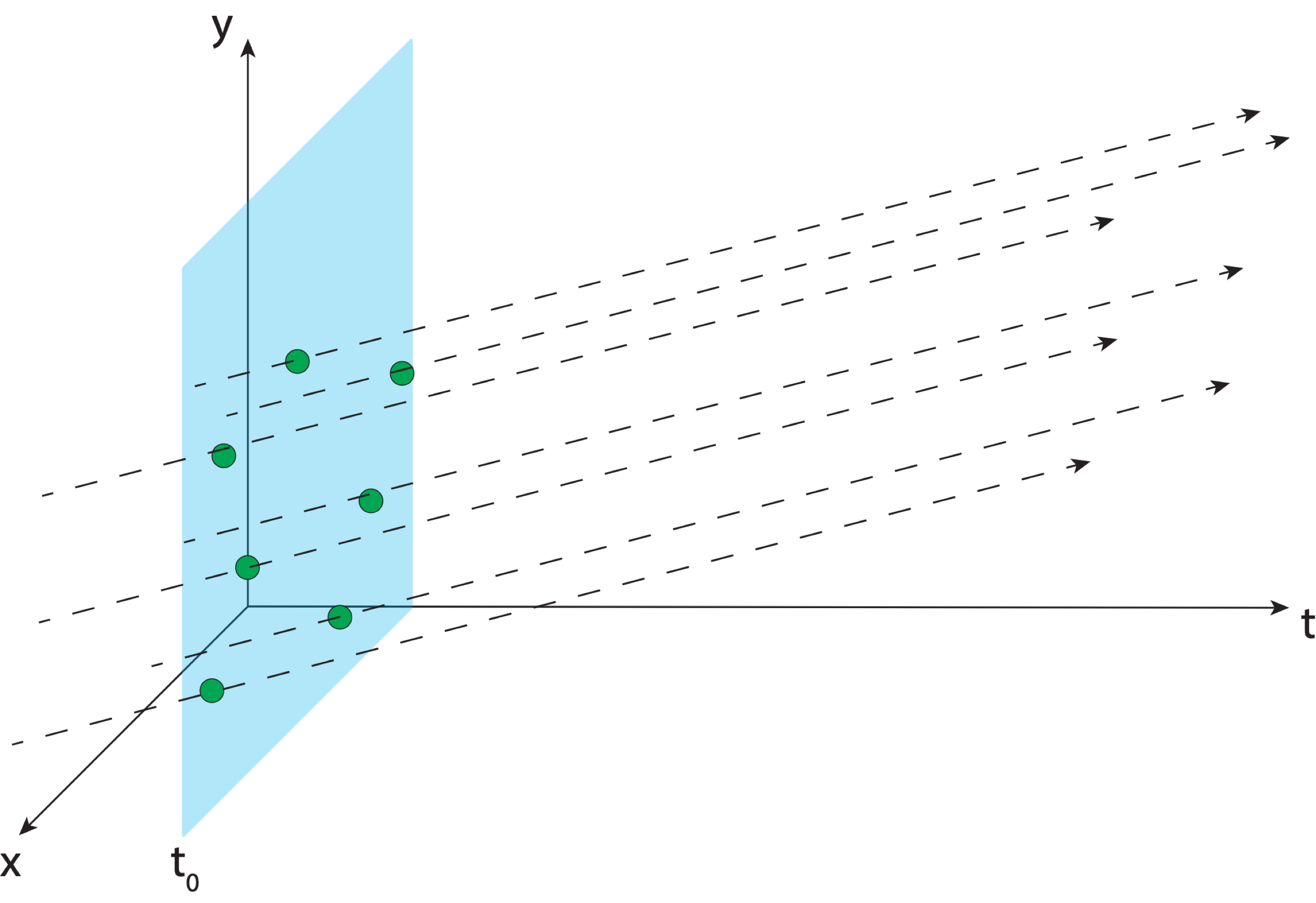 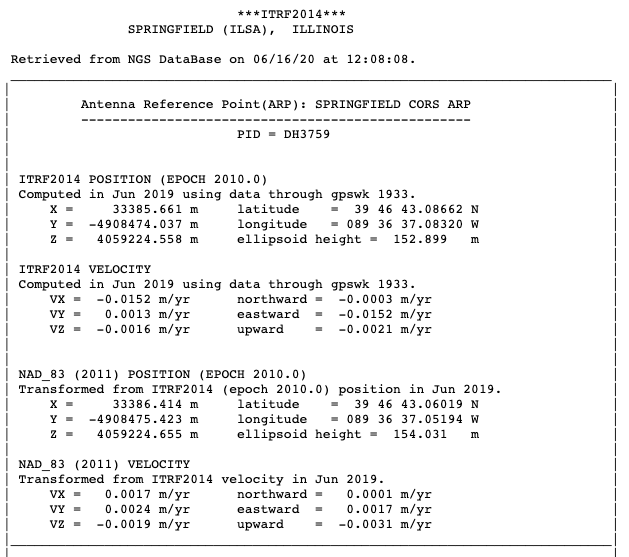 IGS GNSS station
station trajectory
projected IGS station position
NGS estimate of IGS station position
NCN GNSS station
01/26/2023
2023 WSLS Institute
68
[Speaker Notes: And that’s what we give you. Coordinates at an epoch and a velocity]
Continuously Operating Reference Station (CORS) Network
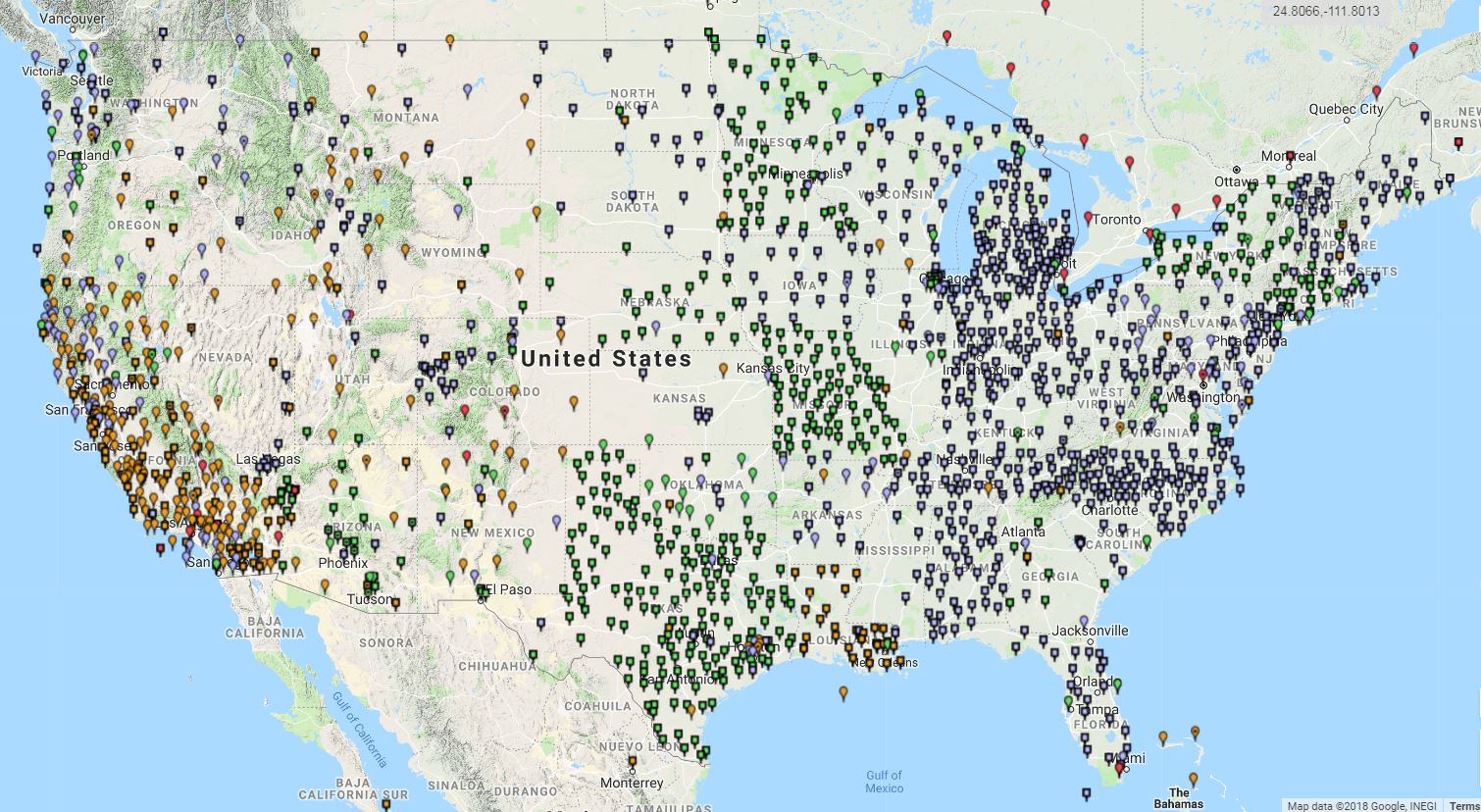 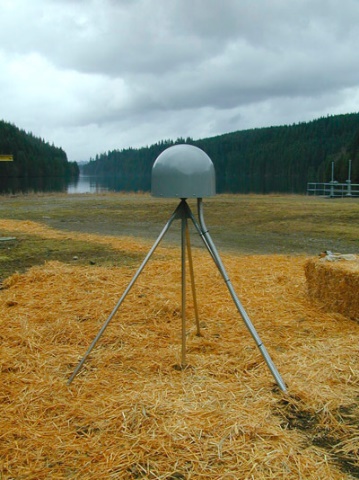 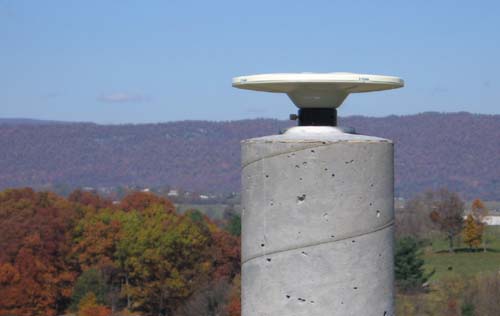 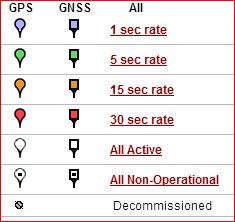 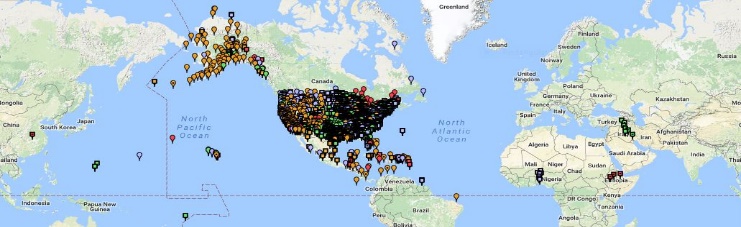 2000 sites 
225 organizations
01/26/2023
2023 WSLS Institute
69
Euler Poles and “Plate-Fixed”
In the ITRF, many tectonic plates have a dominant motion: rotation

Euler Pole - point about which a plate rotates (yellow star)

Euler Pole Parameters (EPP) define this rotation

Residual motion is characterized in an Intra-Frame Deformation Model (IFDM)
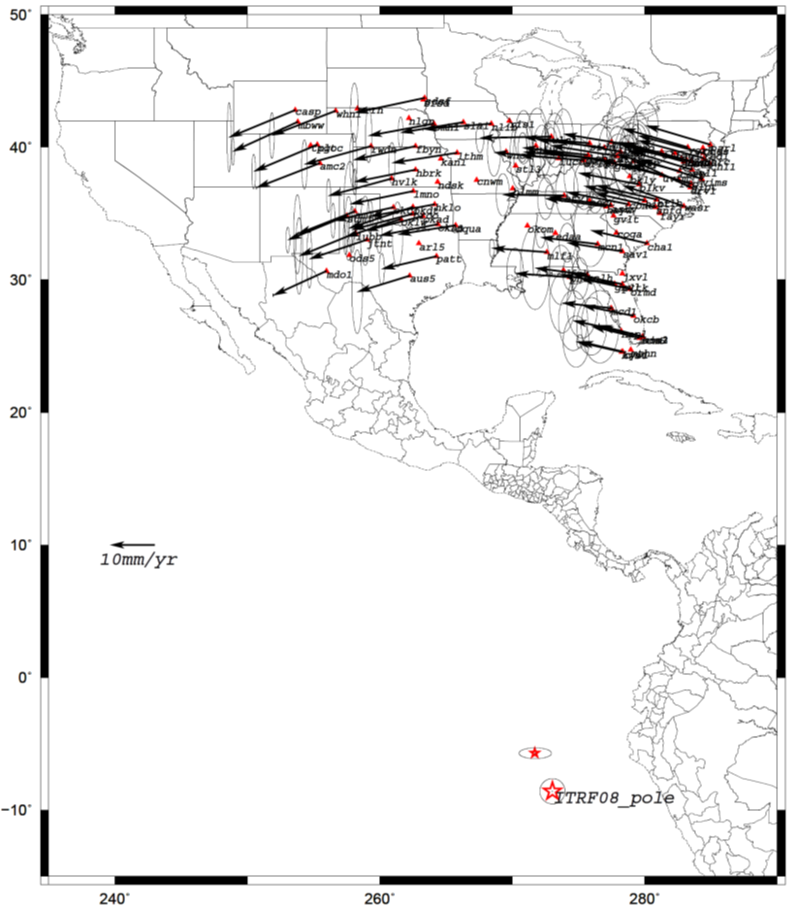 NATRF2022 Euler Pole
01/26/2023
2023 WSLS Institute
70
[Speaker Notes: We say “NATRF2022” is “fixed” to the N.A. Plate, making it a “plate fixed” frame

-the frame is constant to itself, but rotating within ITRF, and moving in a different direction than the other 3 frames]
ITRF2020: Constant Frame, Rotating Plate
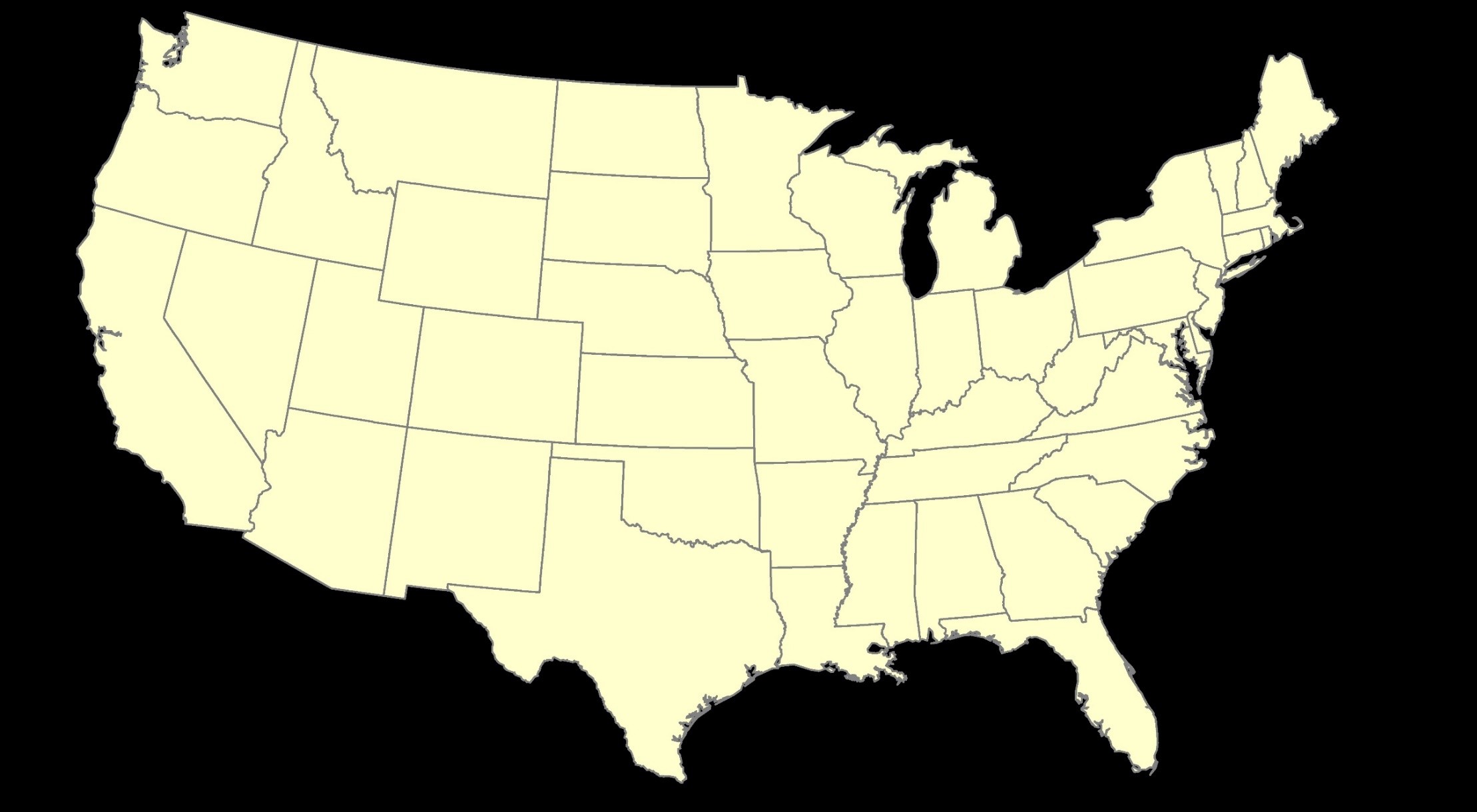 01/26/2023
2023 WSLS Institute
71
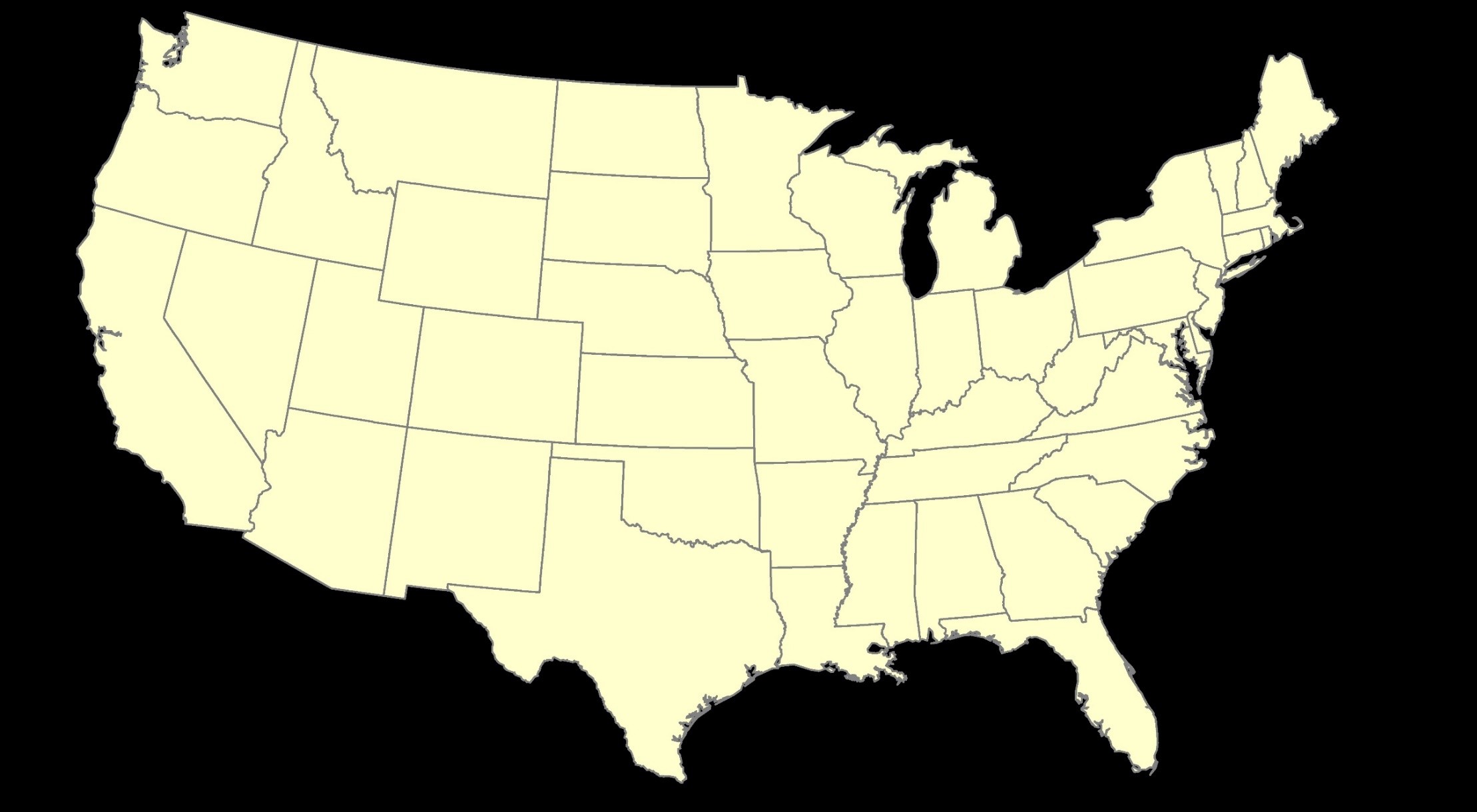 NATRF2022: Constant Frame, Rotating Plate “Plate-Fixed”
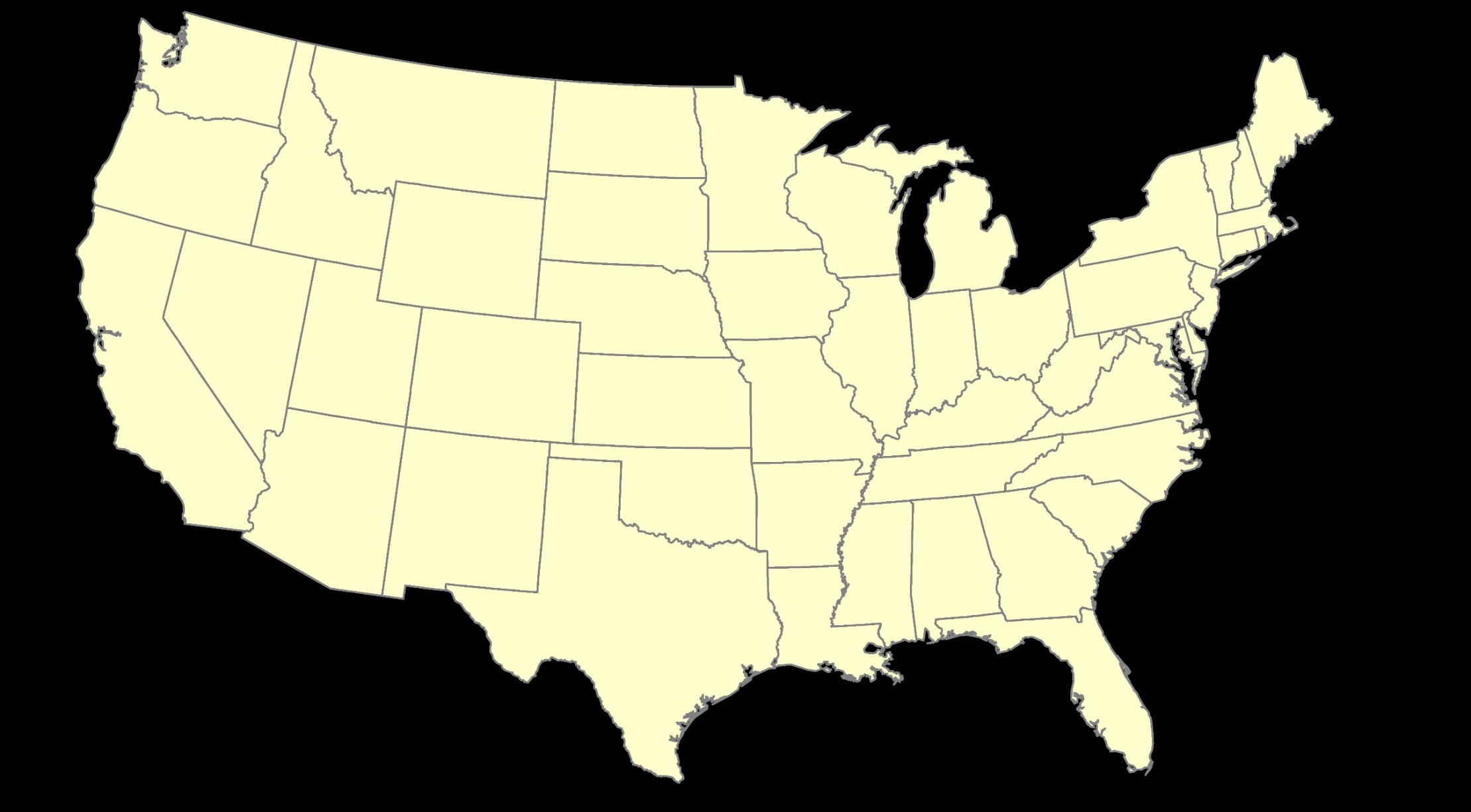 01/26/2023
2023 WSLS Institute
72
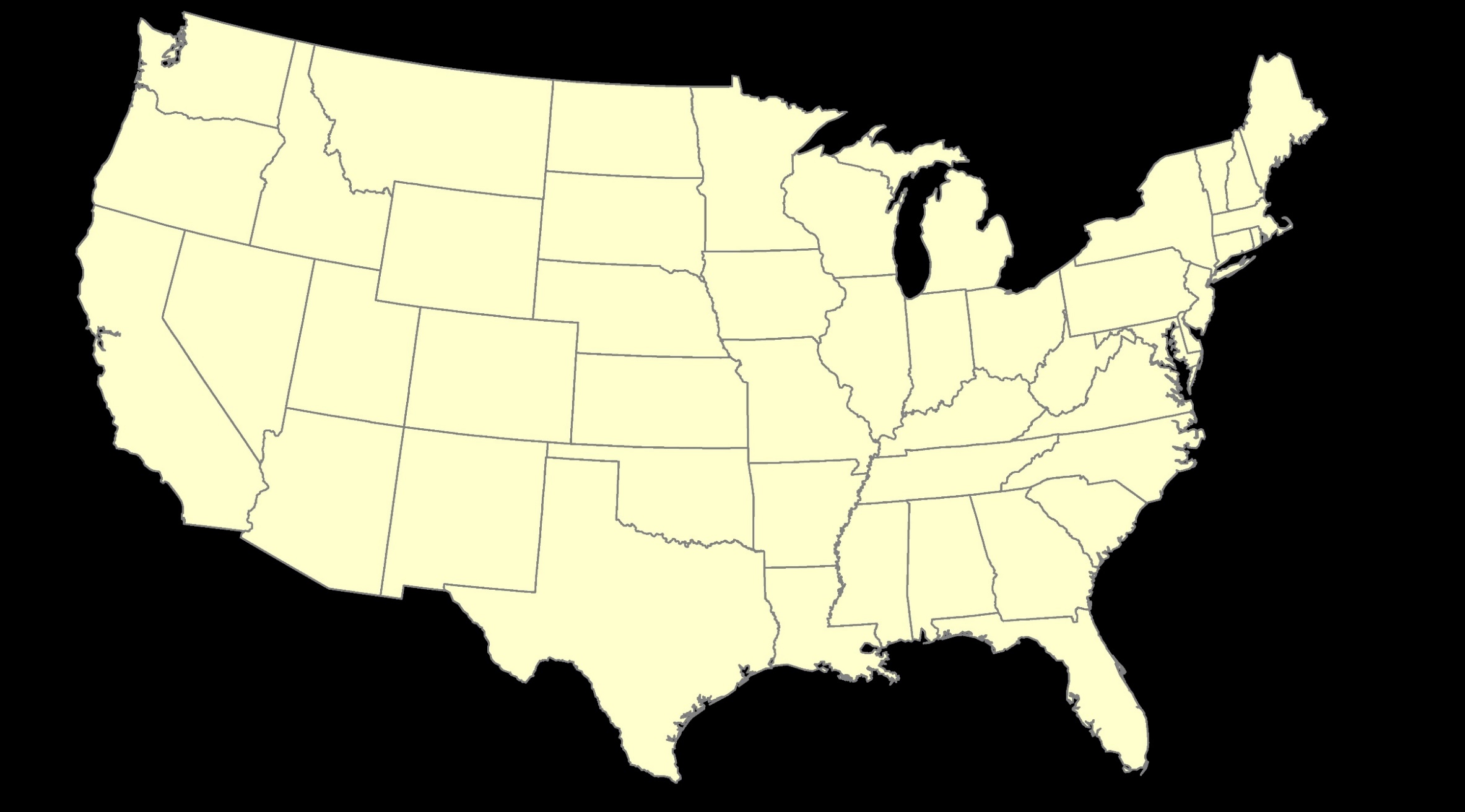 ITRF2020 or NATRF2022
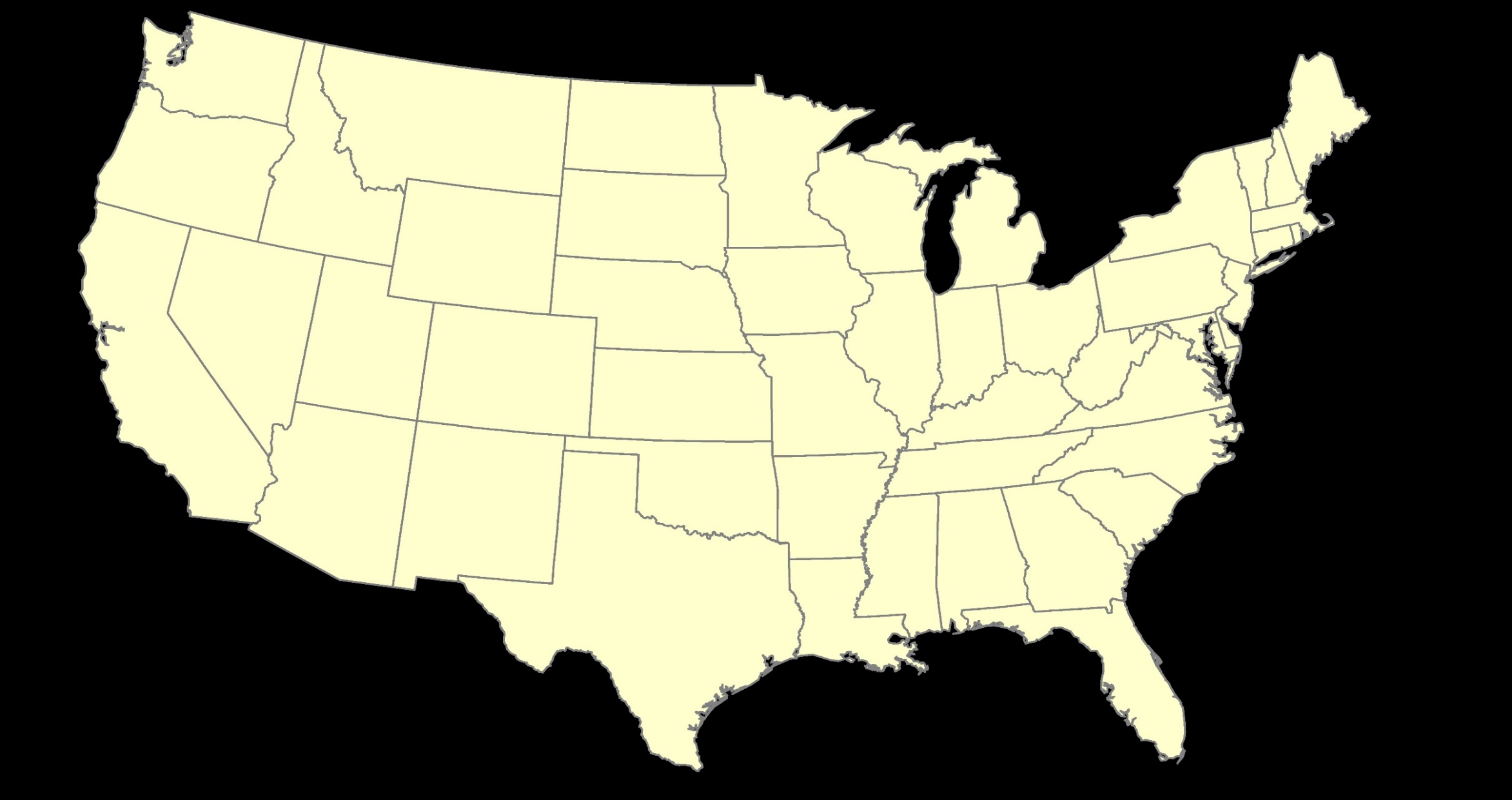 01/26/2023
2023 WSLS Institute
73
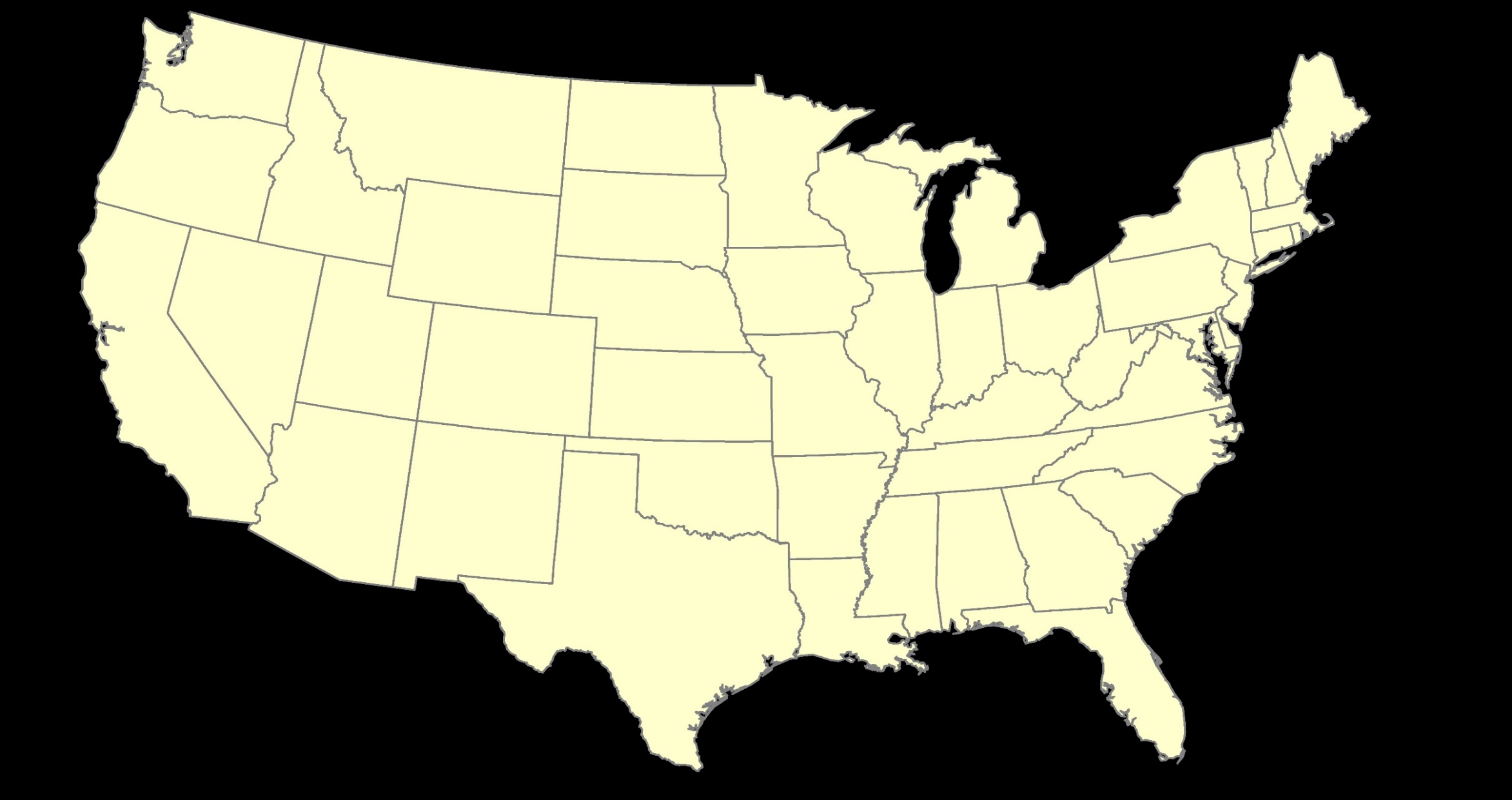 Residual Velocities – ITRF2020/CONUS
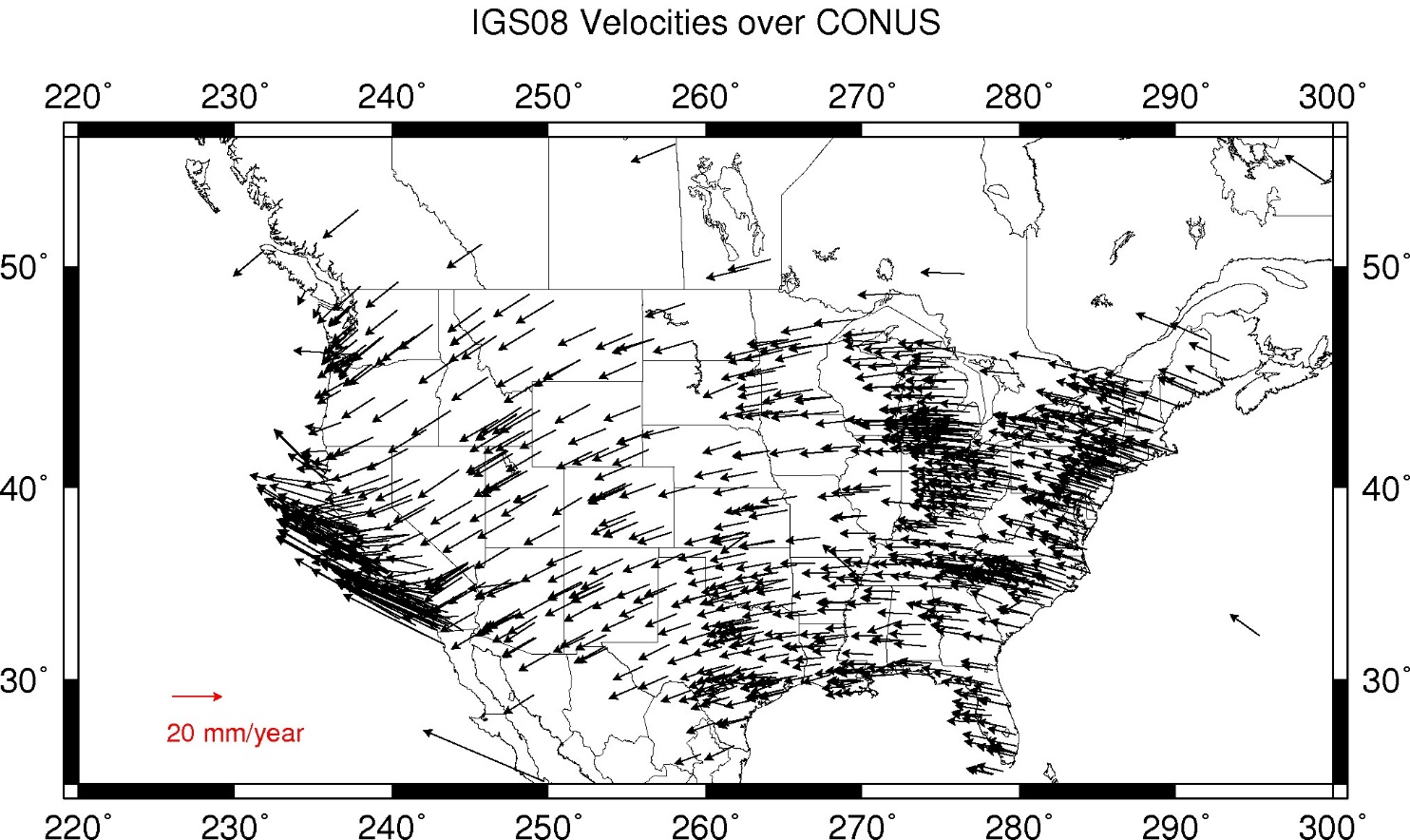 01/26/2023
2023 WSLS Institute
74
[Speaker Notes: This diagram of CONUS shows the IFVM2022 velocities expressed in the ITRF2020 Frame.
Note the arrows are about 20 mm/yr
It can generally be interpreted as “at what velocity are points in CONUS moving relative to the ITRF Frame?”]
Residual Velocities – NATRF2022/CONUS
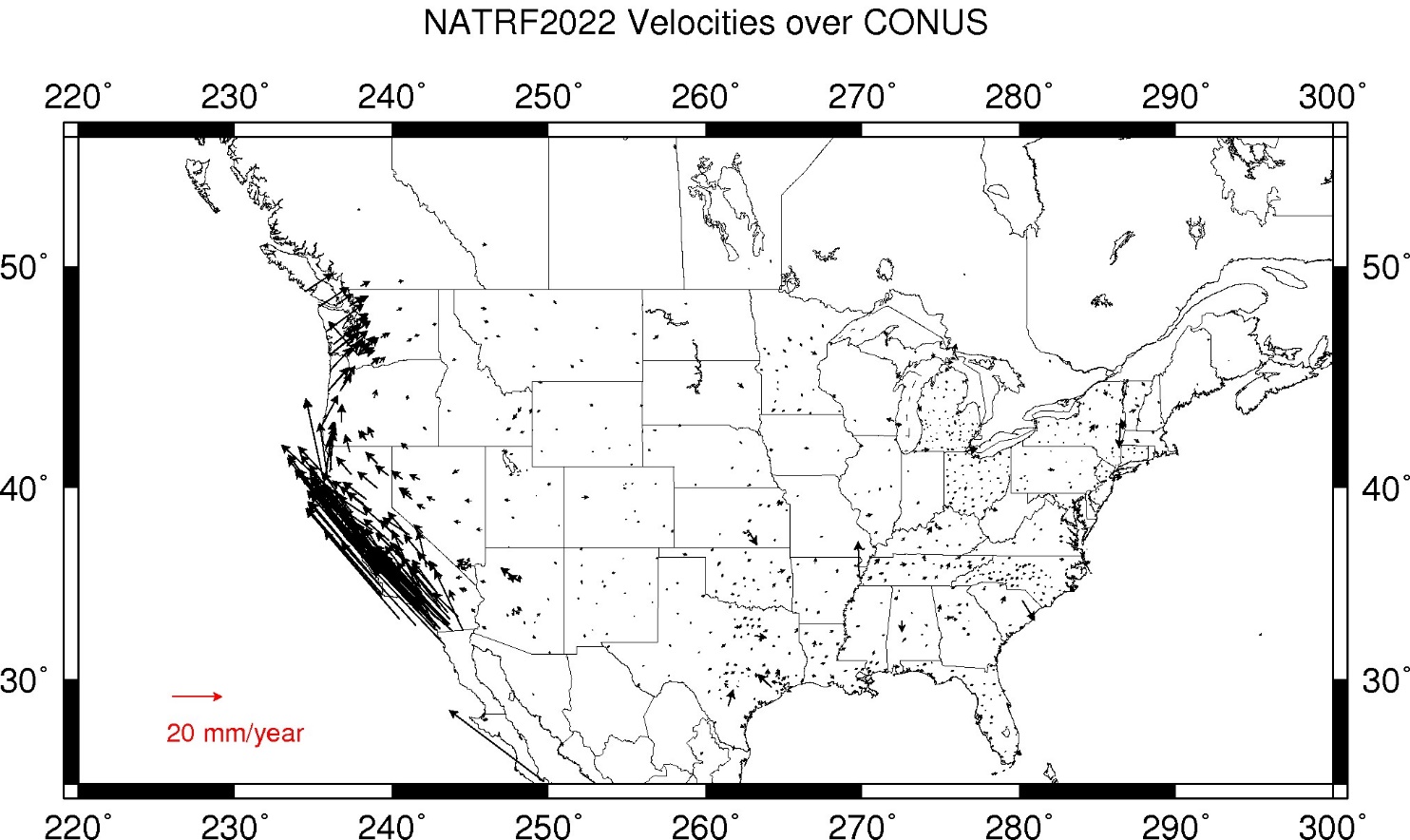 01/26/2023
2023 WSLS Institute
75
[Speaker Notes: This diagram of CONUS shows the IFVM2022 velocities expressed in the NATRF2022 Frame.
Note that even in “stable North America”, these velocities are not absolutely zero!  
The IFVM2022 model will contain these tiny deviations from simple plate rotation!
It can generally be interpreted as “at what velocity are points in CONUS moving relative to the North American plate?”]
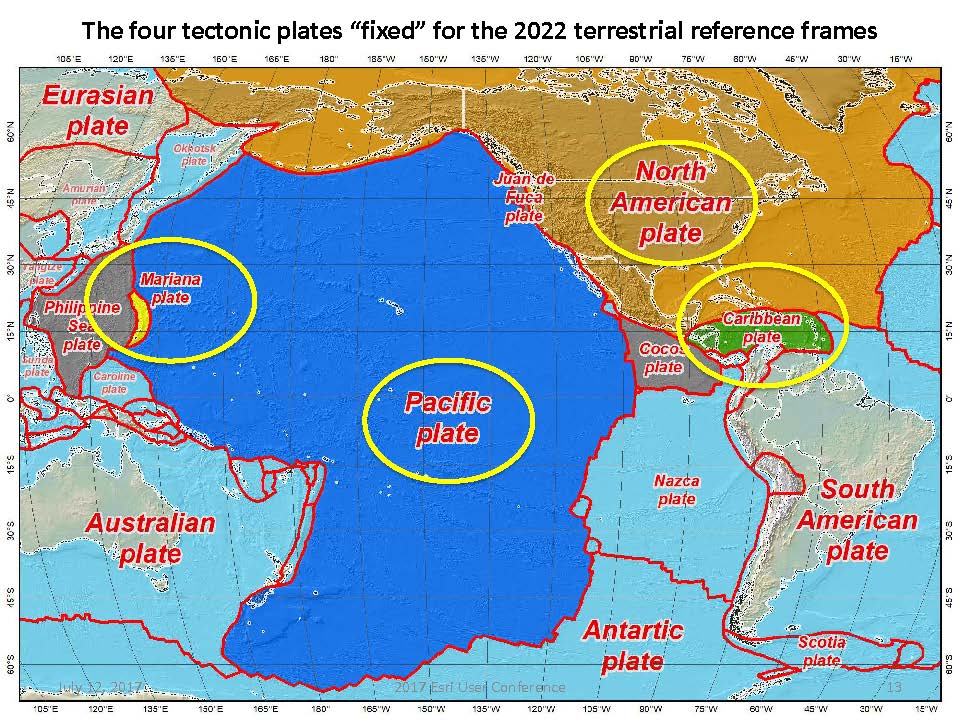 Four Tectonic Plates
01/26/2023
2023 WSLS Institute
76
The Relation of 5 Global Reference Frames through Time
NATRF2022
MATRF2022
Rotation of North American Plate
Rotations are not to scale
PATRF2022
CATRF2022
Rotation of Pacific Plate
ITRF2020 frame
ITRF2020 frame through time
ITRF2020 frame
Rotation of Caribbean Plate
Rotation of Mariana Plate
PATRF2022
CATRF2022
NATRF2022
2020.00 :  The time when
all four TRFs and
ITRF2020 are identical by definition.
MATRF2022
t = 2020.00 + Dt
(“the future”)
t = 2020.00 - Dt
(“the past”)
01/26/2023
2023 WSLS Institute
77
Vertical Datums
01/26/2023
2023 WSLS Institute
78
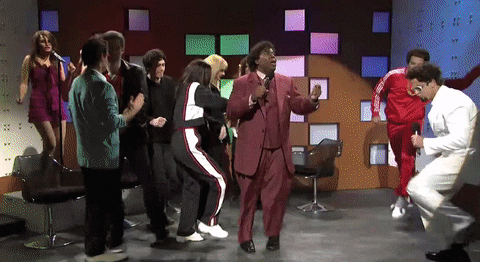 01/26/2023
2023 WSLS Institute
79
[Speaker Notes: What’s up with that? We’re going to have some fun today. Maybe not that much fun though.]
Vertical Datums of the NSRS
St. Paul I.
- None -
St. Lawrence I.
- None -
St. Matthew I.
- None -
Alaska
NGVD 29
NAVD 88
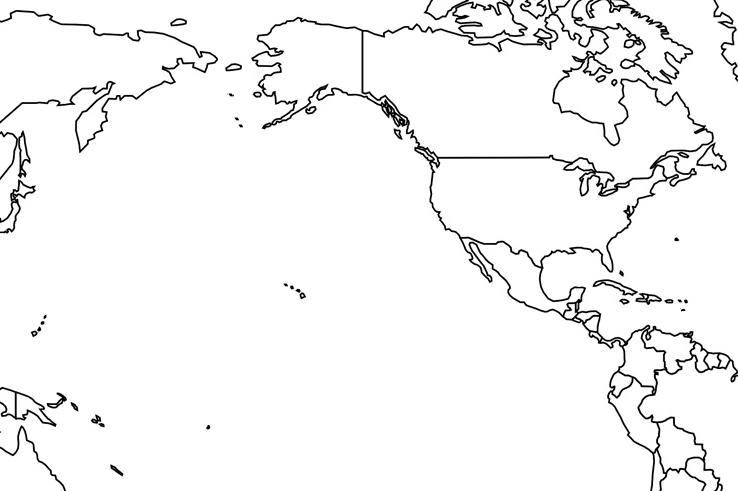 St. George I.
- None -
CONUS
NGVD 29
NAVD 88
Hawaii
- None -
CNMI
NMVD 03
Puerto Rico
PRVD 02
U.S. Virgin Islands
VIVD 09
American Samoa
ASVD 02
Guam
GVD 63
GUVD 04
01/26/2023
2023 WSLS Institute
80
Developing the previous vertical datums
01/26/2023
2023 WSLS Institute
81
[Speaker Notes: NGVD 29:  26 Tide gauges in North America
NAVD 88:  Father Point in Rimouski, Canada]
Developing the previous vertical datums
NGVD 29
NAVD 88
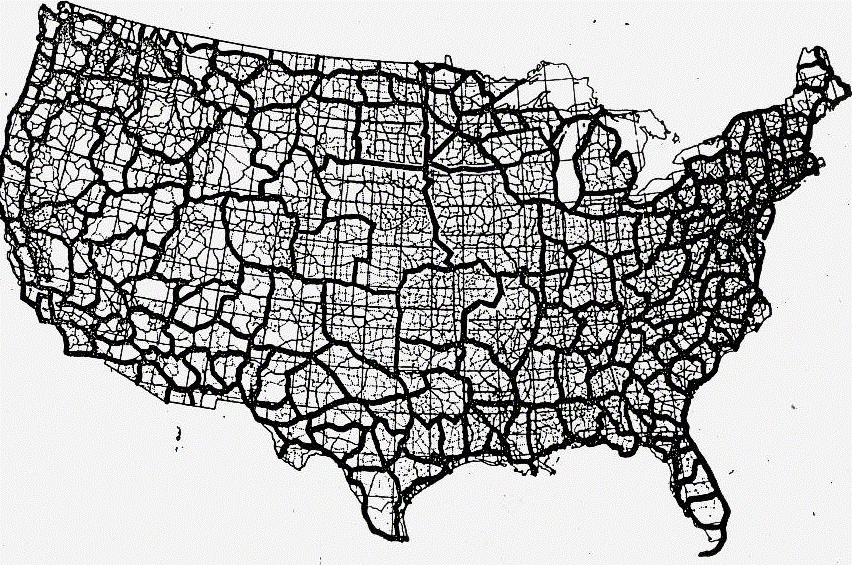 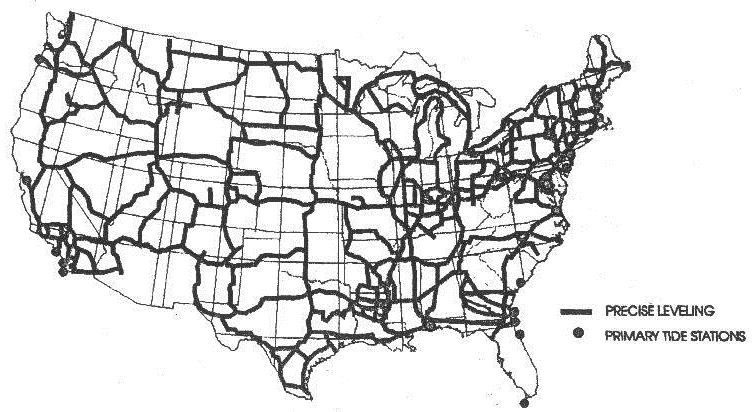 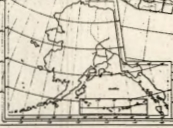 01/26/2023
2023 WSLS Institute
82
Leveling
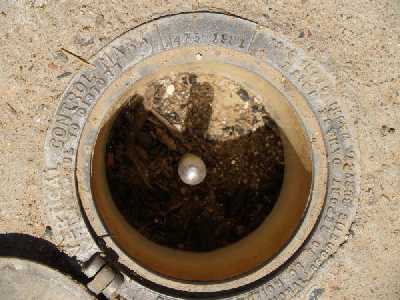 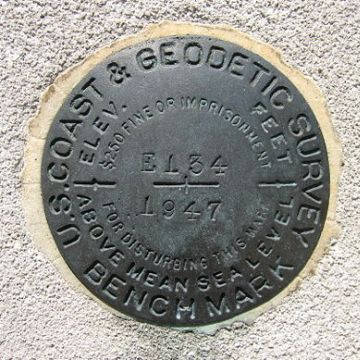 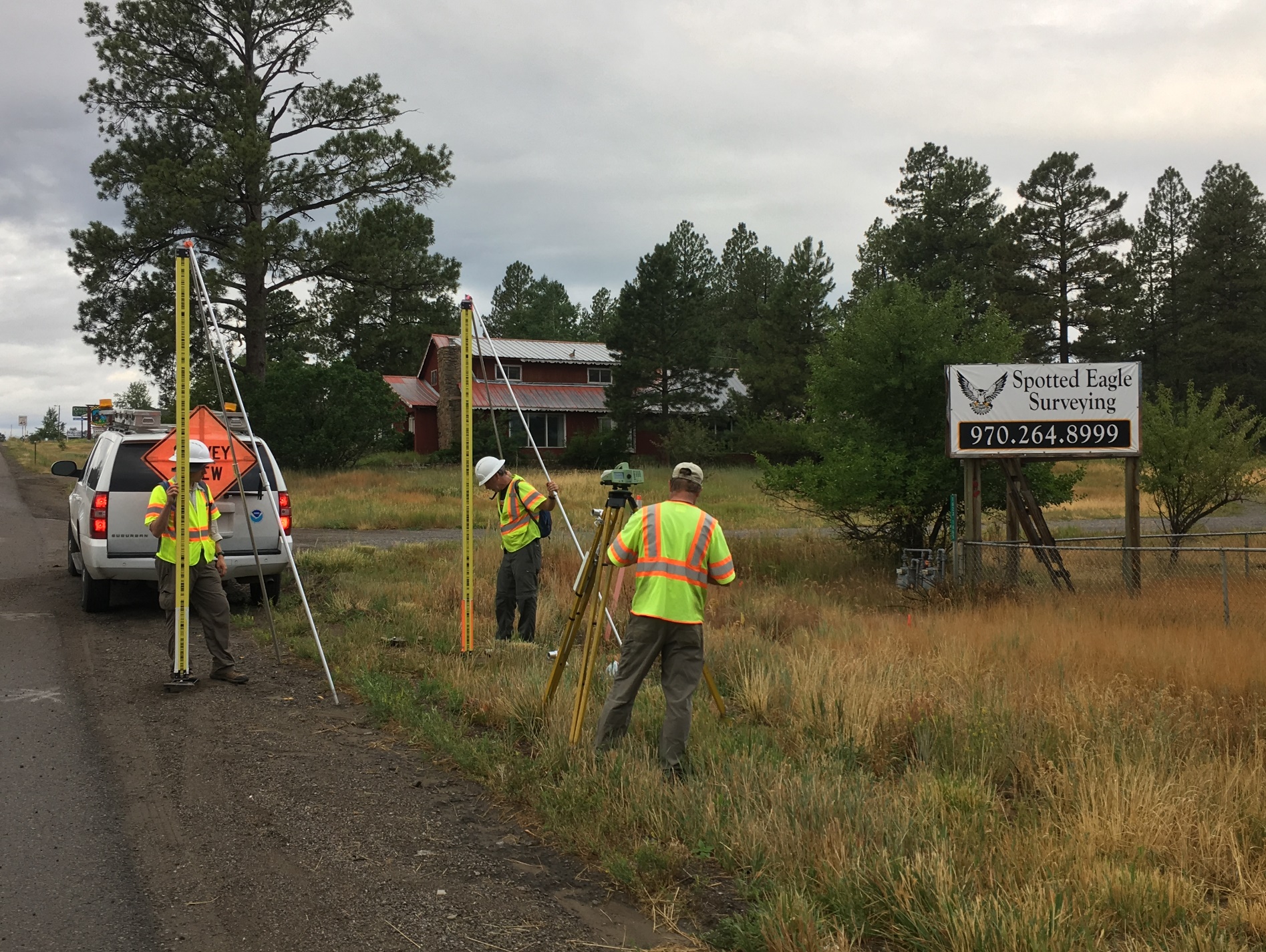 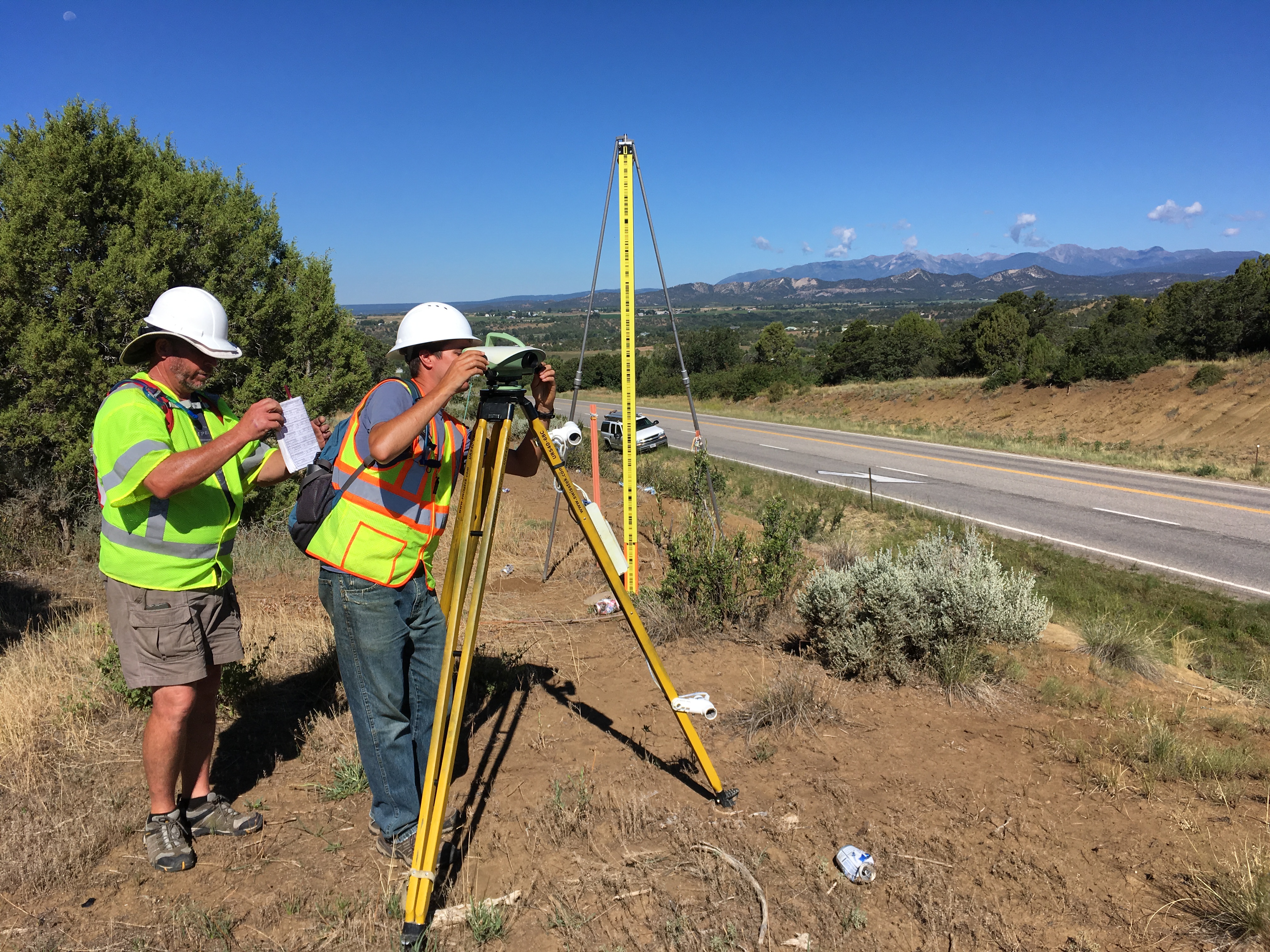 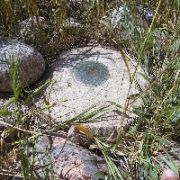 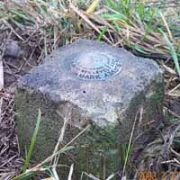 01/26/2023
2023 WSLS Institute
83
[Speaker Notes: NAVD 88 is accessed through leveling off of marks with NAVD 88 heights on them. 

Those heights were determined by leveling crews.]
Other vertical datums
International Great Lakes Datum (more on that later) 
Pre-1929 General Adjustments (1900, 1903, 1907, 1912)
River datums (Mean Gulf Level, Memphis, others)
Tidal Datums (NTDE)
01/26/2023
2023 WSLS Institute
84
[Speaker Notes: See Pearson and Mick: Legacy height datums on the Mississippi and Illinois river systems https://www.ngs.noaa.gov/PUBS_LIB/Miss_ht%20datums_ACSM_v3.pdf]
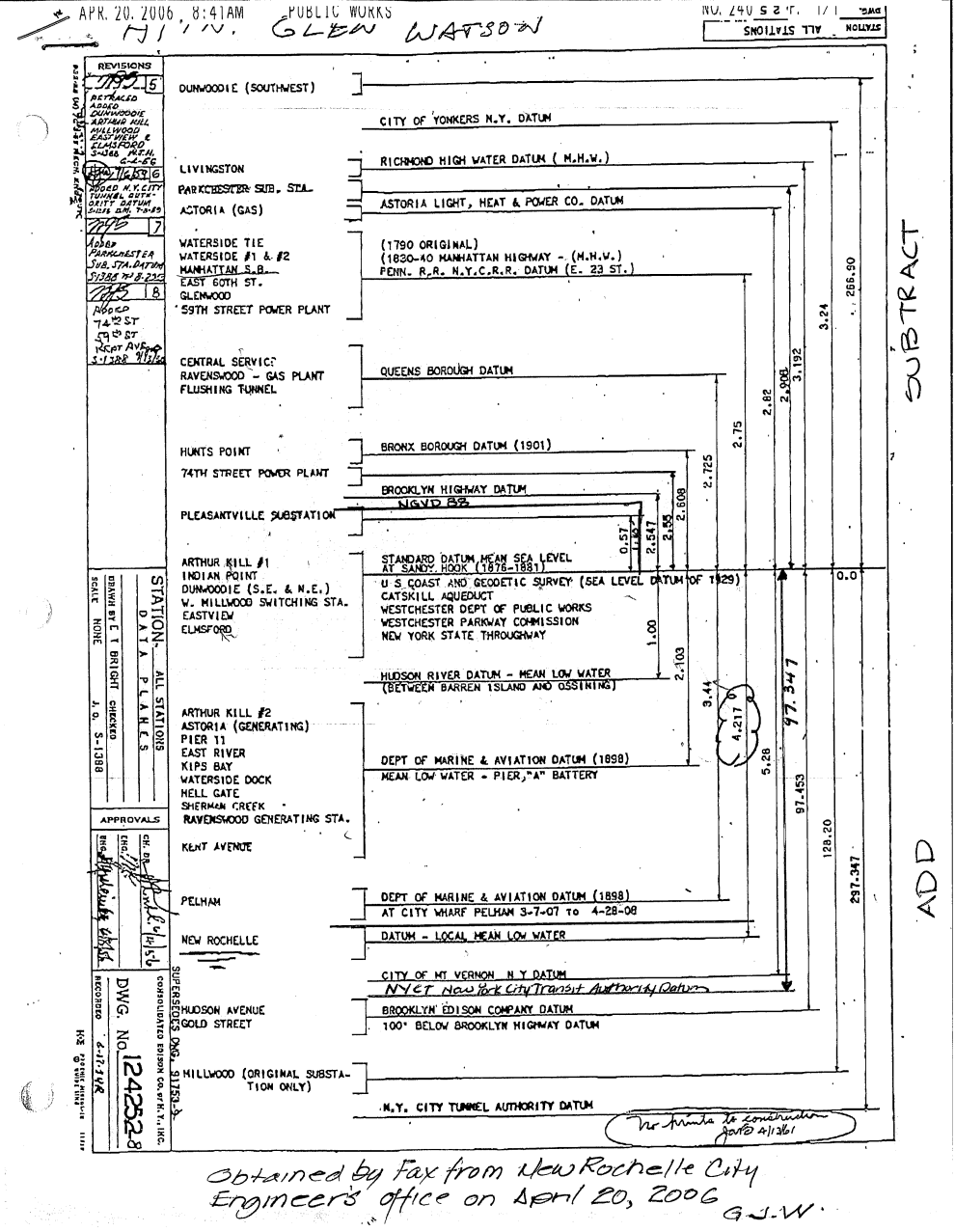 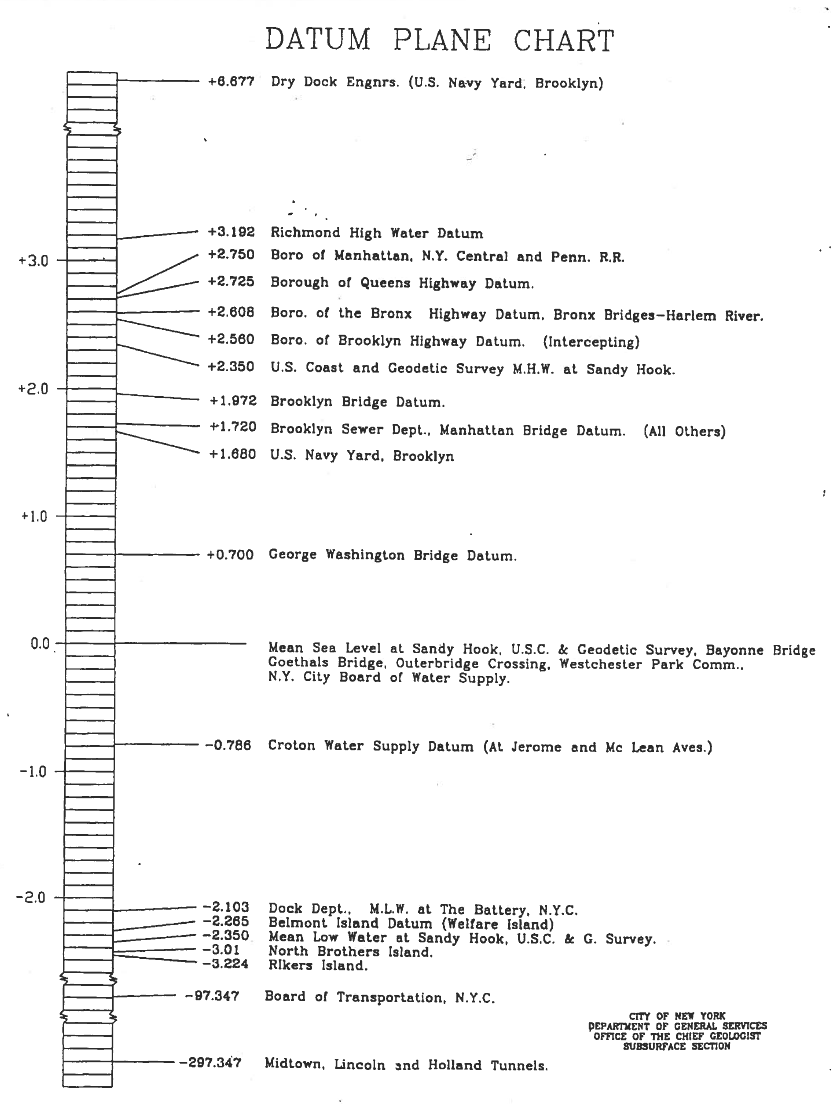 01/26/2023
2023 WSLS Institute
85
Draw a DATUM PROFILE
St. Paul, MN
(PBM 67)
Dresbach, MN
(PBM 182)
Elevation above datum = Depth to datum
NGVD29
NAVD88
0.046 m
0.013 m
NGVD29
NAVD88
0.098 m
0.071 m
Mean Gulf
Mean Gulf
0.003 m
0.078 m
1912
1912
2.222 m
2.148 m
Memphis
Memphis
01/26/2023
February 9, 2018
2023 WSLS Institute
Professional Surveyors Association of Nebraska
86
86
[Speaker Notes: We note that the Datums are not parallel
They do not converge/diverge uniformly
underlying undetected errors in the leveling 
underlying undetected errors in the adjustment 
by the choice of constraints used in the adjustments. 

There is NO single “Correct” conversion between datums!]
Types of heights summary
01/26/2023
2023 WSLS Institute
87
Replacing NAVD 88
The Old:
NAVD 88
PRVD 02
VIVD09
ASVD02
NMVD03
GUVD04
IGLD 85
IGSN71
GEOID18
DEFLEC18
The New:
The North American-Pacific Geopotential Datum of 2022 (NAPGD2022)

Will include:
GEOID2022
DEFLEC2022
GRAV2022
DEM2022
More
Orthometric
Heights
Normal
Orthometric
Heights
A HUGE component of this 
effort is  GRAV-D:  

Gravity for the Redefinition of 
the American Vertical Datum
Dynamic
Heights
Gravity
Geoid
Undulations
Deflections of
the Vertical
01/26/2023
2023 WSLS Institute
88
Understanding “Geo-Potential”
h
Think of the Earth as creating a “gravity field” that masses experience. I’ve drawn potential “field lines”
Potential = gh
The resting water has “potential” energy just by being high up on this cliff.   
Energy = mgh
That potential energy can turn into real (kinetic) energy by falling.   
Energy = ½ mv2 (= mgh)
Gravity x Height  is “Geopotential”.  This is what water “feels”.
01/26/2023
2023 WSLS Institute
89
NAVD 88 (epoch ?) to NAPGD2022 Epoch 2020.00 (estimate)
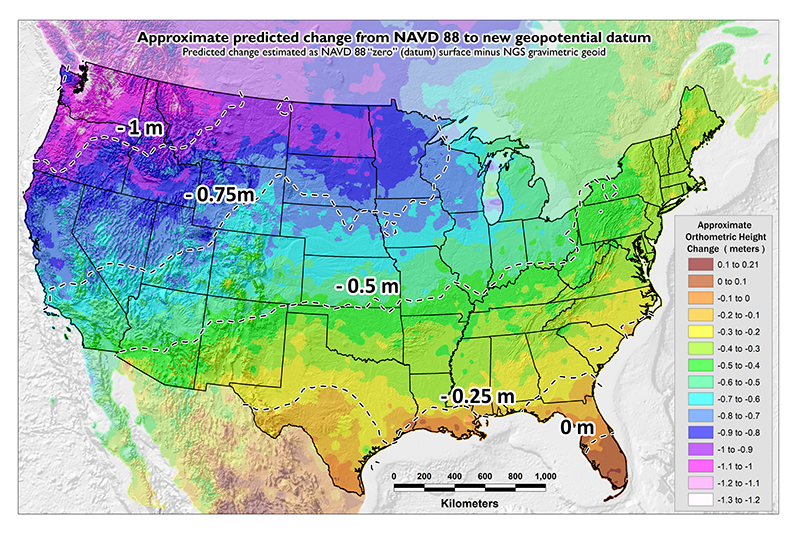 01/26/2023
2023 WSLS Institute
90
Gravity for the Redefinition of the American Vertical Datum (GRAV-D)
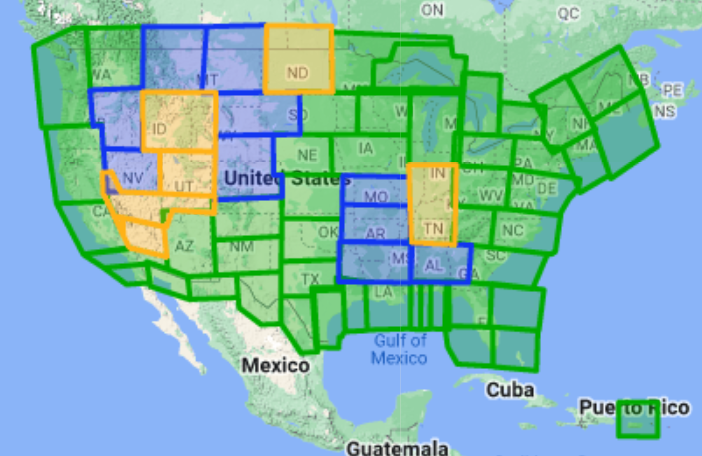 10 km data lines
70 km cross lines
20,000 ft altitude
230 kt flight speed
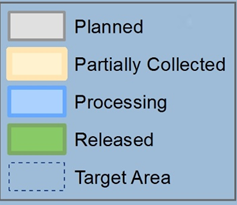 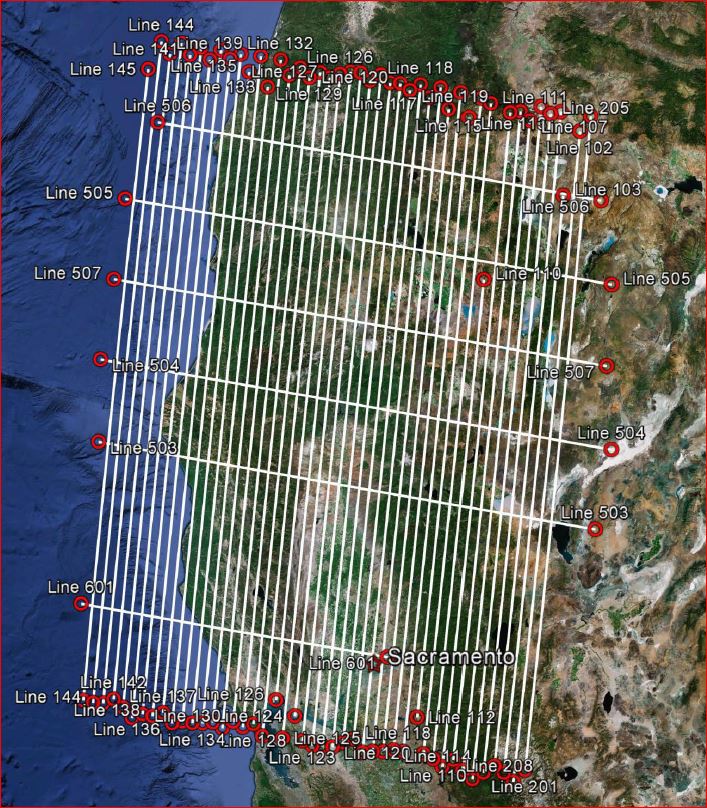 Over 96% complete
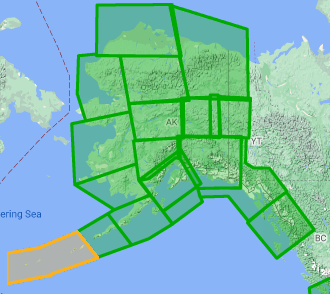 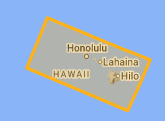 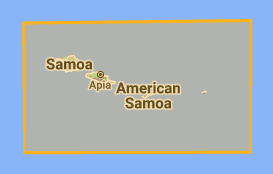 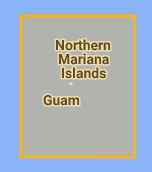 Hawaii
Alaska
American Samoa
Guam & CNMI
01/26/2023
2023 WSLS Institute
91
[Speaker Notes: 96.78% complete as of 1/11/2023]
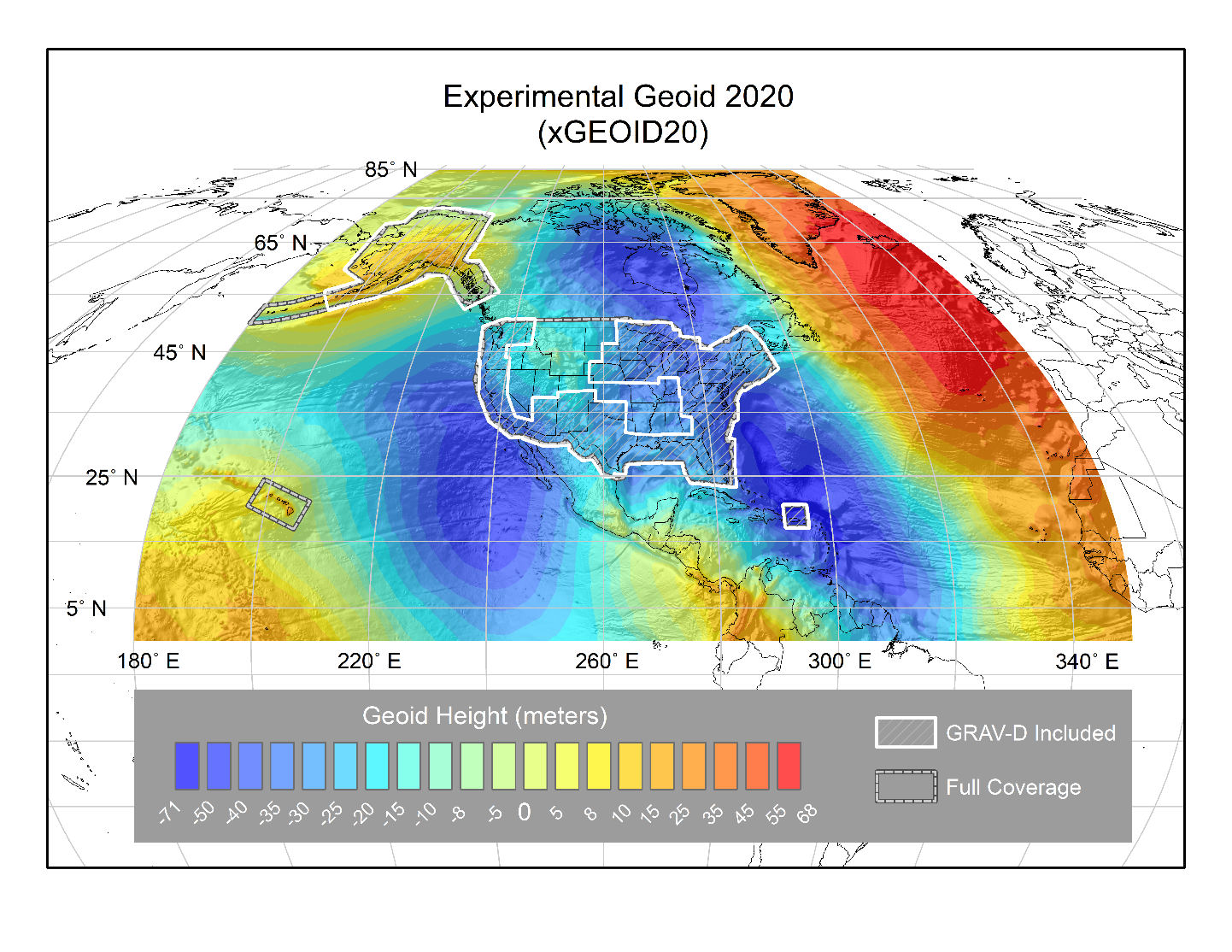 01/26/2023
2023 WSLS Institute
92
[Speaker Notes: The geoid model looks something like this.]
The Geoid, and Heights
h
+ N
= H
h: ellipsoidal height
H: orthometric height
N: geoid undulation
Topography
H
h
The geoid
N
A chosen 
ellipsoid
01/26/2023
2023 WSLS Institute
93
[Speaker Notes: Fundamental changes to how we access the vertical datum]
International Great Lakes Datum
01/26/2023
2023 WSLS Institute
94
What is IGLD?
International Great Lakes Datum (IGLD) is a common height reference system by which water levels can be measured and meaningfully related to each other
Joint effort between the United States and Canada
Maintained by the Coordinating Committee on Great Lakes Basic Hydraulic and Hydrologic Data
Due primarily to Glacial Isostatic Adjustment, IGLD is updated every 25-35 years
The next update will be IGLD (2020)
01/26/2023
2023 WSLS Institute
95
Current IGLD
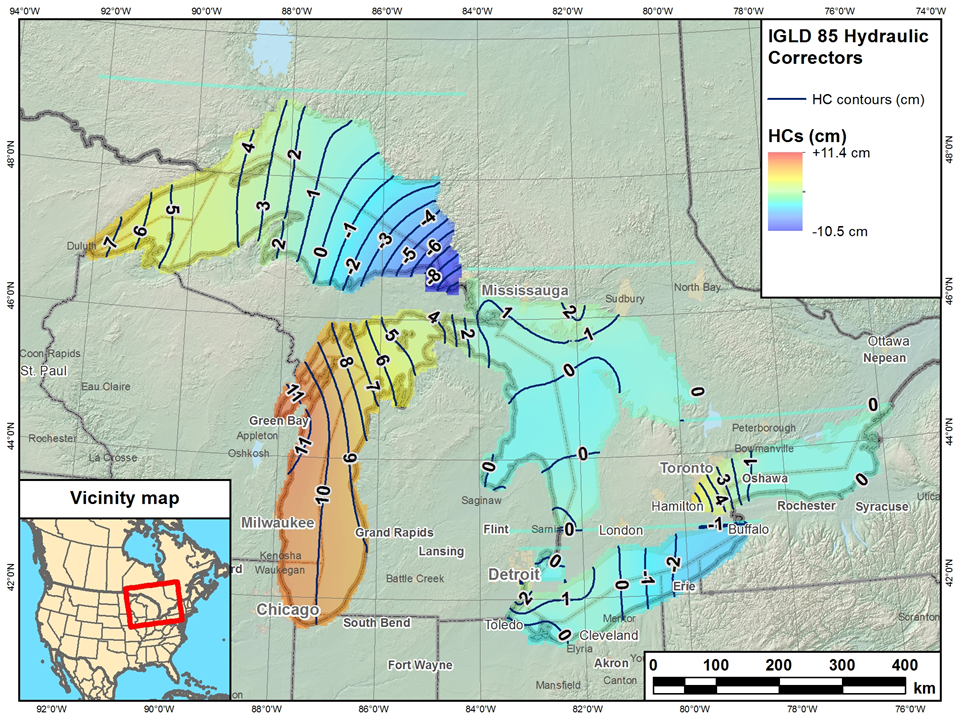 IGLD (1985) replaced IGLD (1955) in 1992
Same reference zero as NAVD 88 (at Pointe au Père, Québec)
Surface determined by leveling
Dynamic heights
Hydraulic correctors
01/26/2023
2023 WSLS Institute
96
IGLD (1985) Reference Surface
Reference surface is each lake (equipotential surface) to which heights are referenced
IGLD 1955 & 1985 used 1000’s miles of geodetic leveling to indirectly define the reference surface
Very time consuming & cost prohibitive
Datum accessible only where leveling exists (benchmarks)
Susceptible to accumulation of systematic errors
Extends the reference zero inland
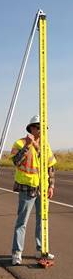 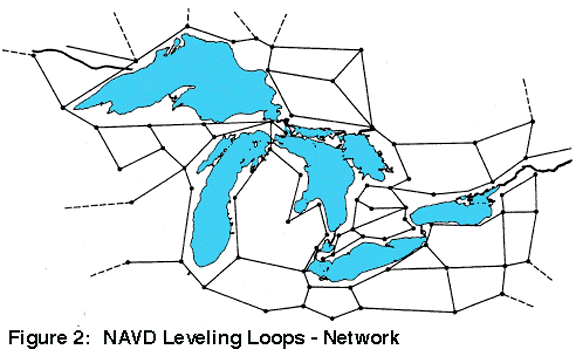 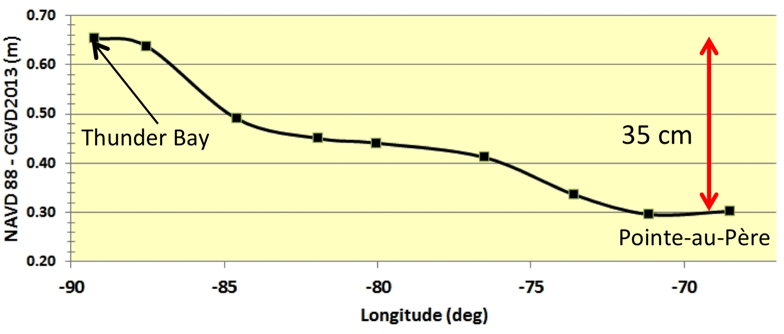 01/26/2023
2023 WSLS Institute
97
Why a new IGLD?: Glacial Isostatic Adjustment – (GIA)
Process of Glacial Isostatic Adjustment (left) and the resulting tilting of the entire Great Lakes region (right) as determined by high accuracy GPS measurements in units of mm/year. M. Craymer and C. Wisotzkey, 2021. 

Entire basin is:
Uplifting in north
Subsiding in south
Overall tilting ~7 mm/year  
	(21cm or 0.7’ over 30 year)
Need to update IGLD 
	every 25-30 years
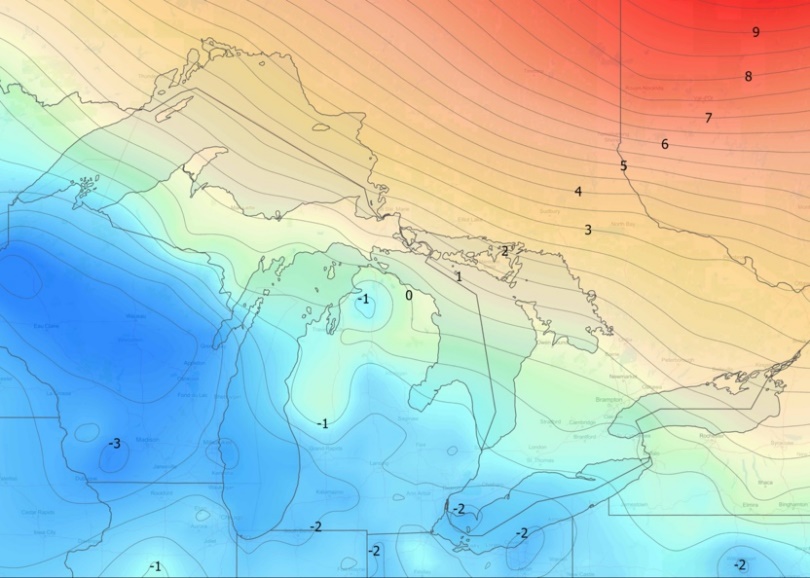 01/26/2023
2023 WSLS Institute
98
Dynamic height
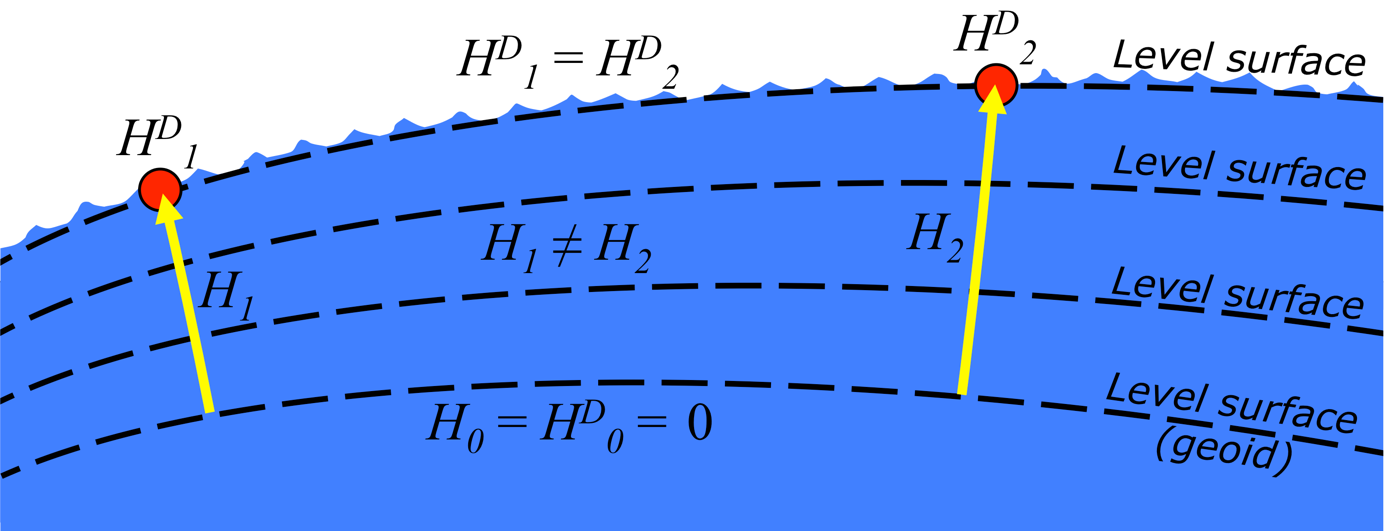 01/26/2023
2023 WSLS Institute
99
Dynamic vs. Orthometric Heights
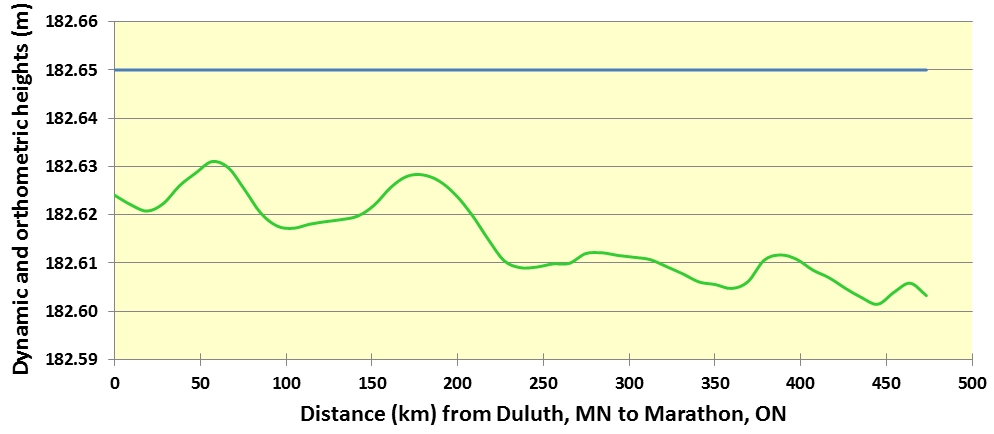 South
North
Dynamic Height
Orthometric Height
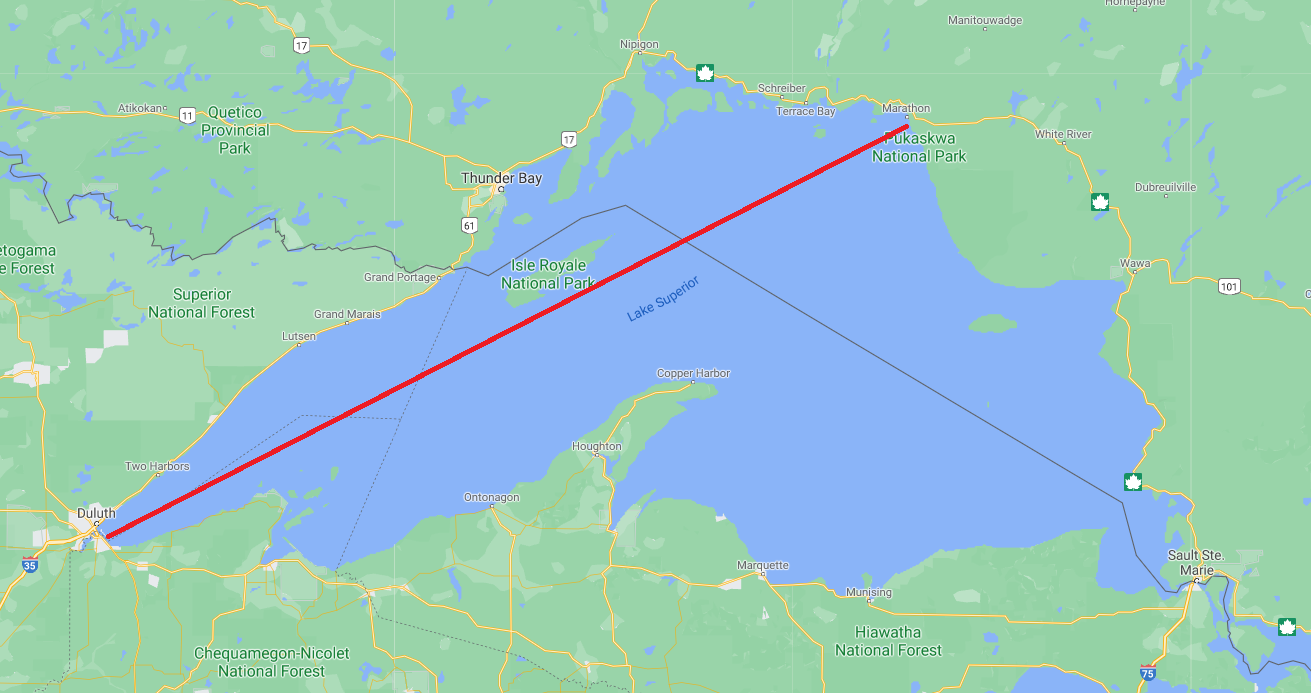 01/26/2023
2023 WSLS Institute
100
Definition of IGLD (2020)
01/26/2023
2023 WSLS Institute
101
Status of IGLD Update
GNSS field campaign took place in 2022 – data processing continues
Seasonal gauging continues
Hydraulic corrector working group is investigating the need for HCs in IGLD (2020)
IGLD (2020) is planned for release about one year after the release of the NAPGD2022 vertical datum (around 2026)
01/26/2023
2023 WSLS Institute
102
2022 IGLD GNSS Campaign
01/26/2023
2023 WSLS Institute
103
Save the Date! Water Level Datum Workshop
NOAA, the Canadian Hydrographic Service (CHS), and the Coordinating Committee on Great Lakes Basic Hydraulic and Hydrologic Data would like to invite you to a virtual workshop on Tidal and Water Level Datums. Participants will have the opportunity to learn more about the datums and impacts on the coastal, navigation and shipping communities and industries.
April 5: National Tidal Datum Epoch (NTDE)
April 6: International Great Lakes Datum (IGLD) and the Low Water Datum (LWD)
The workshop will feature presentations and discussions from NOAA’s Center for Operational Oceanographic Products and Services, the National Geodetic Survey, and the Office of Coast Survey, as well as U.S. Army Corps of Engineers, CHS, Natural Resources Canada, Environment and Climate Change Canada, and others.
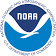 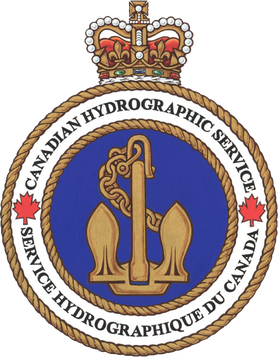 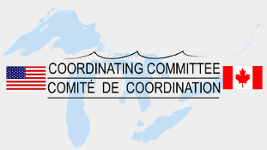 01/26/2023
2023 WSLS Institute
104
Consistent nationwide reference frame The Modernized NSRS
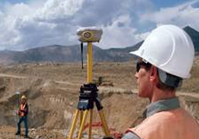 Revolutionize professional surveying
No more need for installing and locating bench marks
Absolute, consistent positioning autonomously, anywhere
Vastly improved flood plain mapping
Water flows due to differences in gravity 
Critically important in low-lying, flat communities
Fundamental support for new technologies
“Smart Highways” for autonomous vehicles
Consistent nationwide reference frame
Support precision agriculture
Absolute, consistent positioning autonomously, anywhere for efficiency
Impacts on infrastructure
Any application requiring precise positioning -- bridges, tunnels, railways, navigation -- will be easier and more accurate
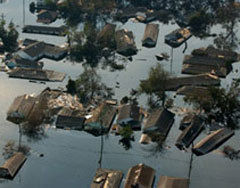 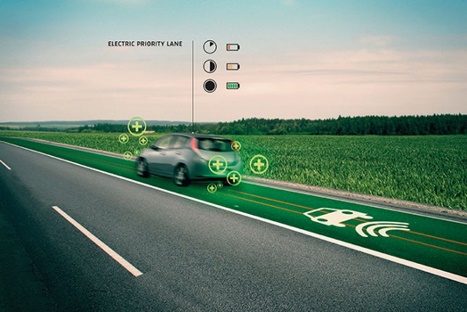 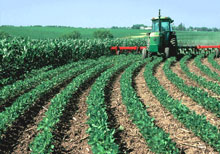 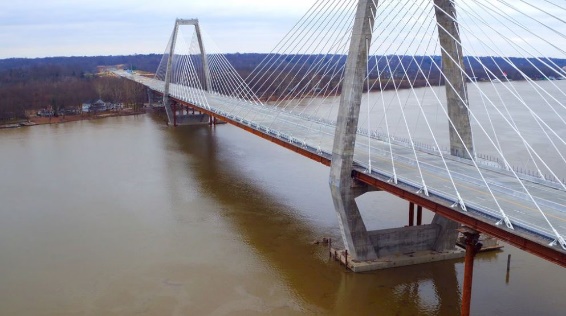 01/26/2023
2023 WSLS Institute
105
Deprecation of the US Survey Foot
U.S. survey foot was deprecated on December 31, 2022
But use can continue for SPCS 83 (and SPCS 27)
The 40 states that “officially” use U.S. foot for SPCS 83
All SPCS 27 zones
NGS will support such “legacy” use forever
But NOT supported for ANY zones in SPCS2022
NGS will always support U.S. survey foot for SPCS 83 and 27
106
NSRS Modernization: Delay
Will names change?
 No, “GEOID2022”, “NATRF2022”, etc. will remain the same
NGS anticipates the release of all data, and limited tools, by the middle of 2025.
Some of this may depend on things outside of NGS control (we have already delayed beyond 2022!)
Work on additional tools will continue in the out-years
01/26/2023
2023 WSLS Institute
107
Save the Date! NGS day at FIG 2023
NGS will present a full day’s worth of content at the 2023 FIG Working Week in Orlando, FL on May 31, 2023
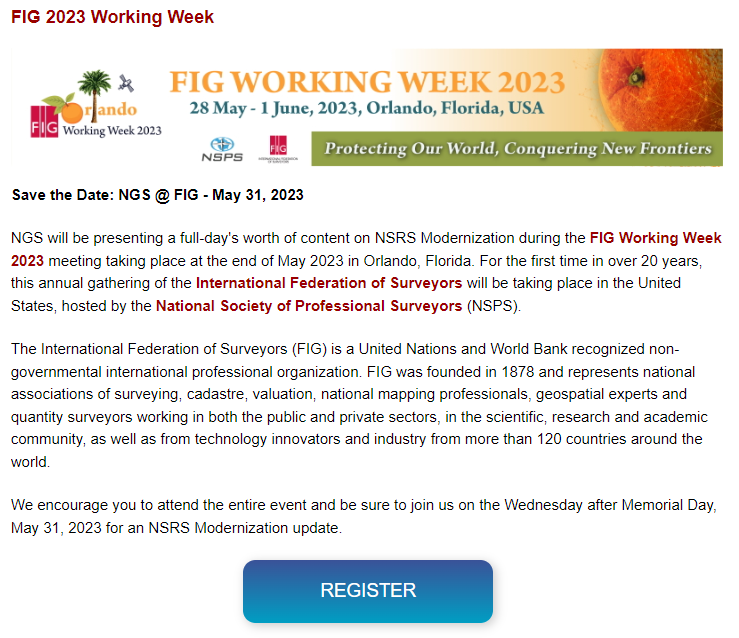 https://geodesy.noaa.gov/datums/newdatums/fig-2023.shtml
https://fig.net/fig2023/
01/26/2023
2023 WSLS Institute
108
Thank You!
Jacob M. Heck, Ph.D., P.S.
Great Lakes Regional Geodetic Advisor (WI, MI, IN, IL)
U.S. National Geodetic Survey, NOAA
jacob.heck@noaa.gov

c/o NOAA Great Lakes Environmental Research Laboratory
4840 S. State Road
Ann Arbor, MI 48108
For more information, visit https://geodesy.noaa.gov
01/26/2023
2023 WSLS Institute
109